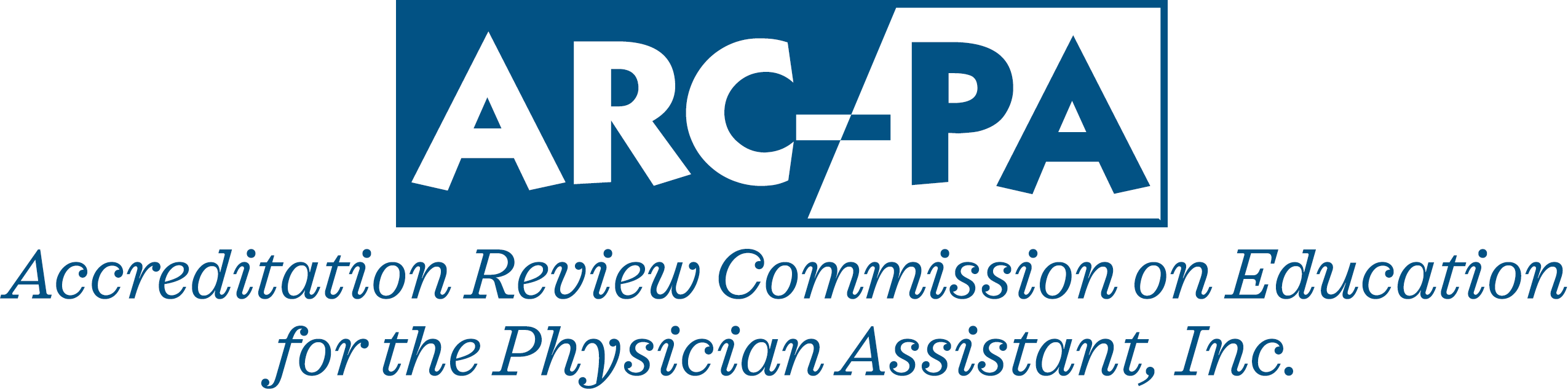 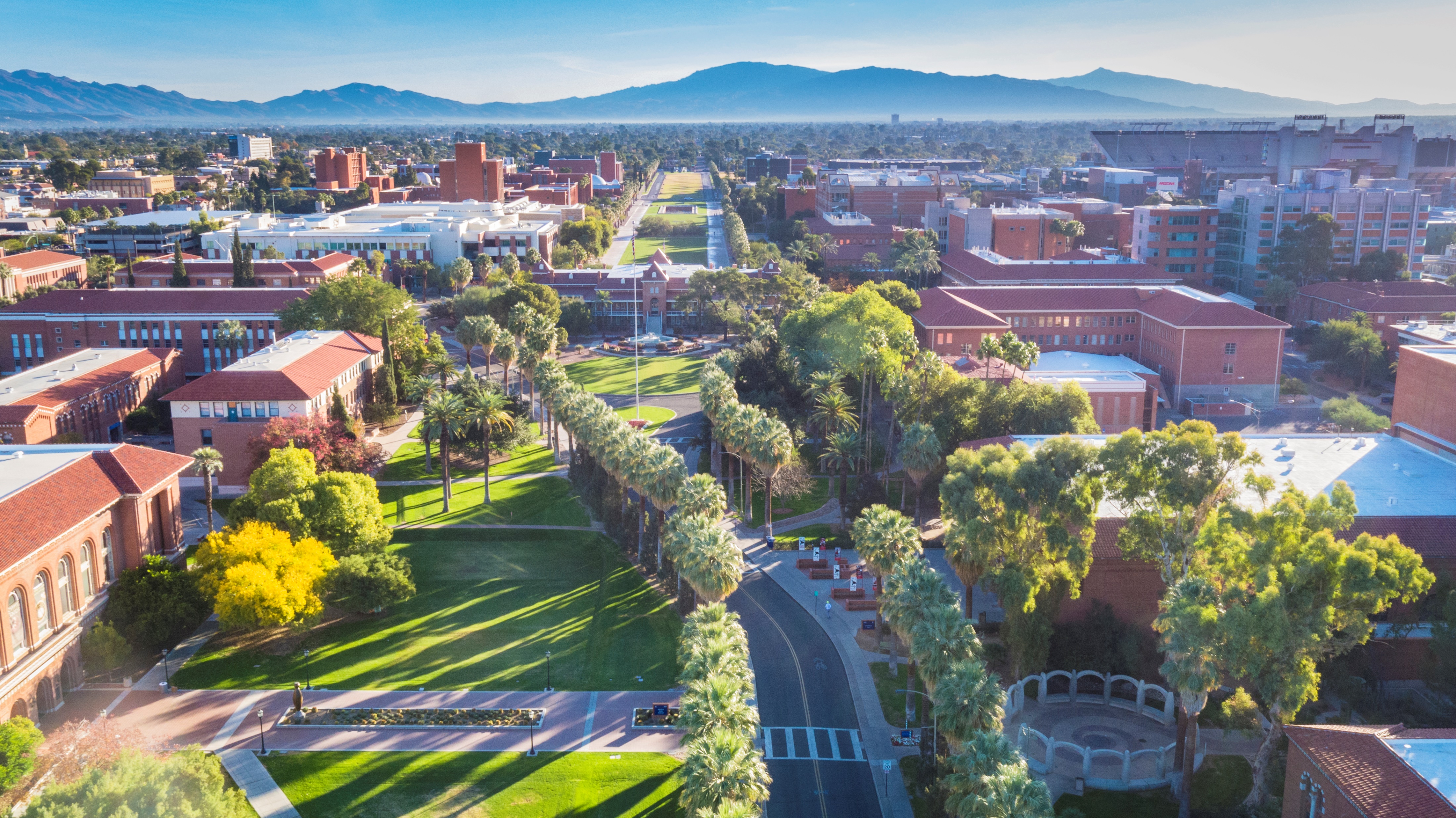 Annual Publication
2022
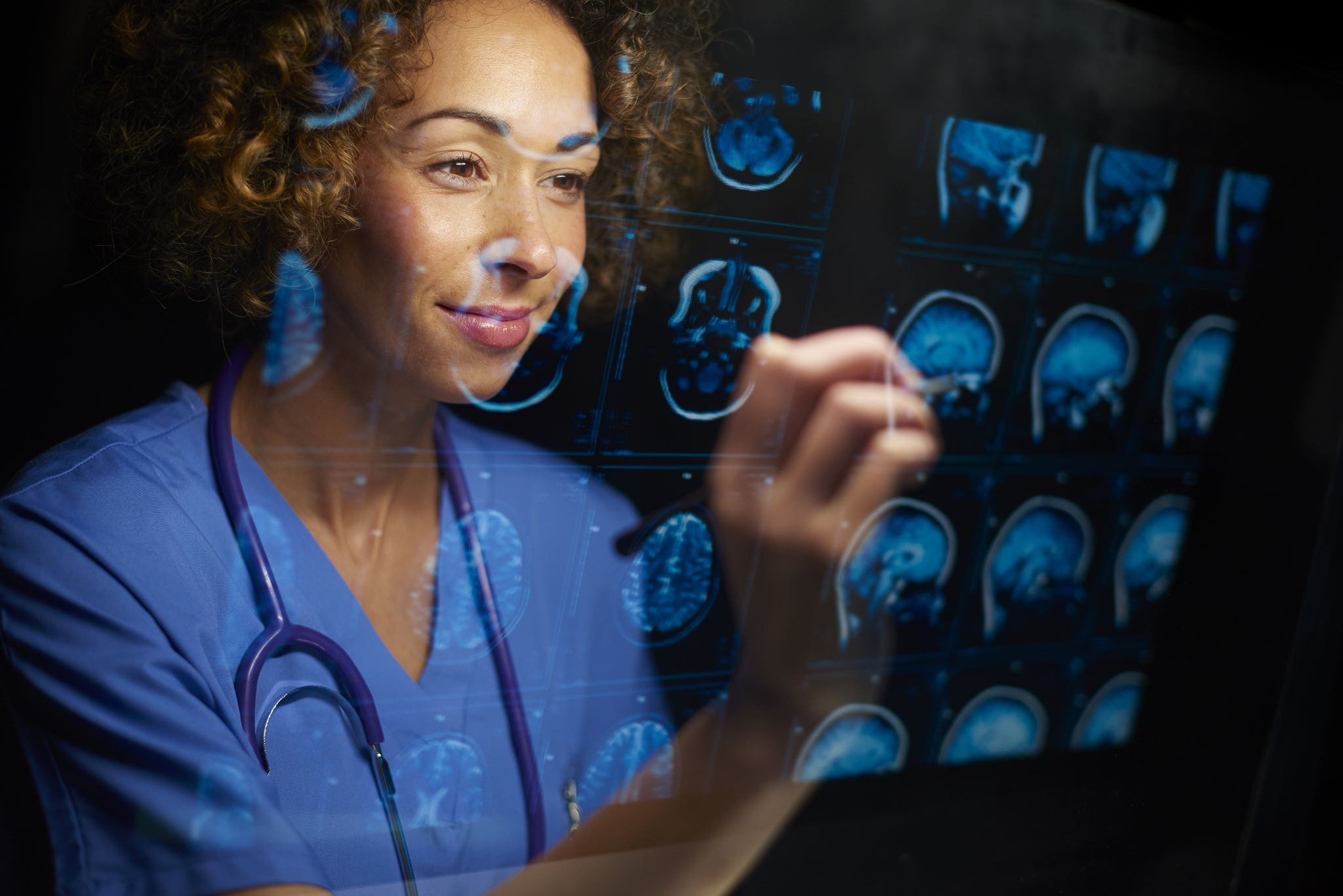 Table of Contents
3
4-5


6


7-51









52-56



57-60




61-65
Message from the Executive Director....……......………………………………………………………………………...
ARC-PA......………………………………………………………………………………………………………………..
About
Geographic Scope
Data Collection and Methodology...……………………………………………………………………………………….
Introduction
Data Analysis
Entry Level Programs……………………………………………………………………………………………………
Geographic Distribution
Institutional Demographics
Program Demographic
Program
Budget
Faculty/Staff
Students
Accreditation Demographics
2021 Programs In Review
Post-Graduate Programs...……………………………………………………………………………………………
Geographic Distribution
Accreditation Demographics
2021 Programs In Review
Appendix...……………………………………………………………………………………………………………...
Entry Level Virtual Site Visits
Post-Graduate Virtual Site Visits
Communication
Workshops
Glossary…………………………………………………………………………………………………………………
About the Report
Inaugural publication for the stakeholders of ARC-PA 
Created to provide aggregate data collected, in part, from Annual Reports submitted to ARC-PA
Specific to 2021 annual report data collection 

Additional data collected from ARC-PA portal data, site visit reports, and commission meetings.

ARC-PA is hopeful that this shared data will inform institutions and programs
may have comprehensive understanding of the status of PA programs across the nation, which may allow for the correlation of some data to their own programs

Serves a baseline of data results obtained on an annual basis from programs
ARC-PA plans for future publication that will outline the aggregate data regularly captured by the ARC-PA and some special data collections

ARC-PA appreciates any feedback regrading report
Goal is to provide data that is relevant to the accreditation process
3
2022 Annual Report © ARC-PA 2022
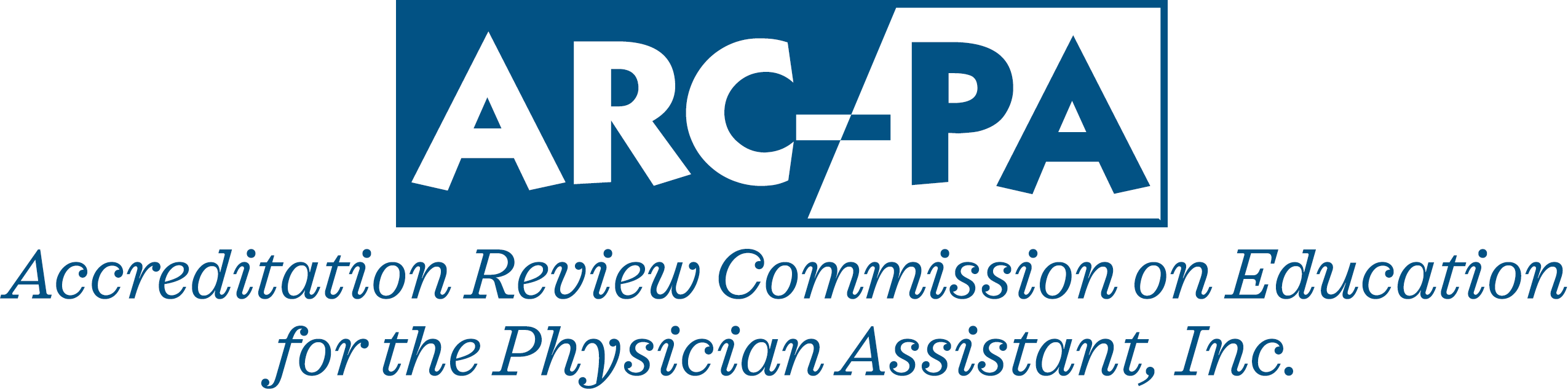 Entry Level Programs
Geographic Distribution
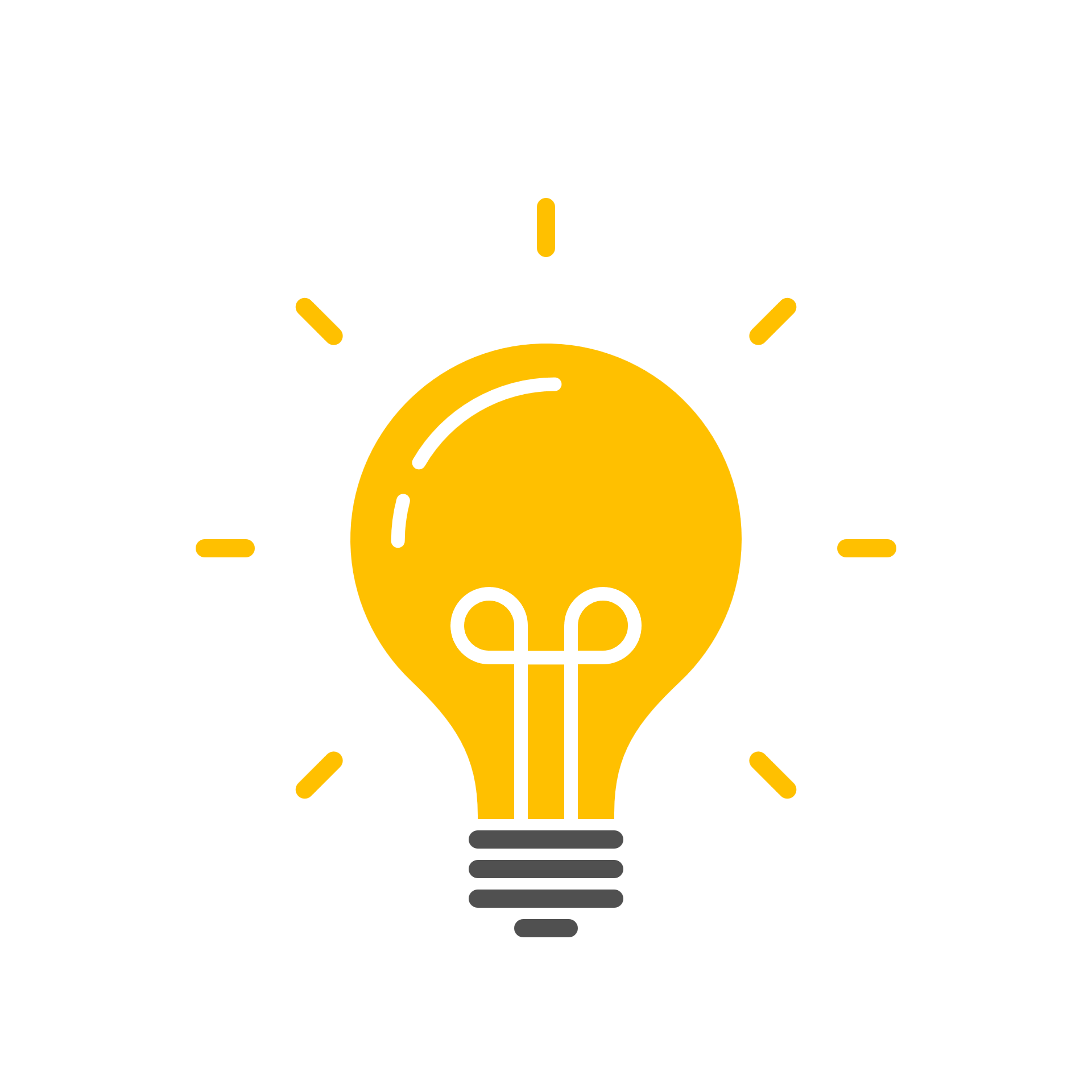 Look out for this symbol throughout the publication for extra data or insights!
4
2022 Annual Report © ARC-PA 2022
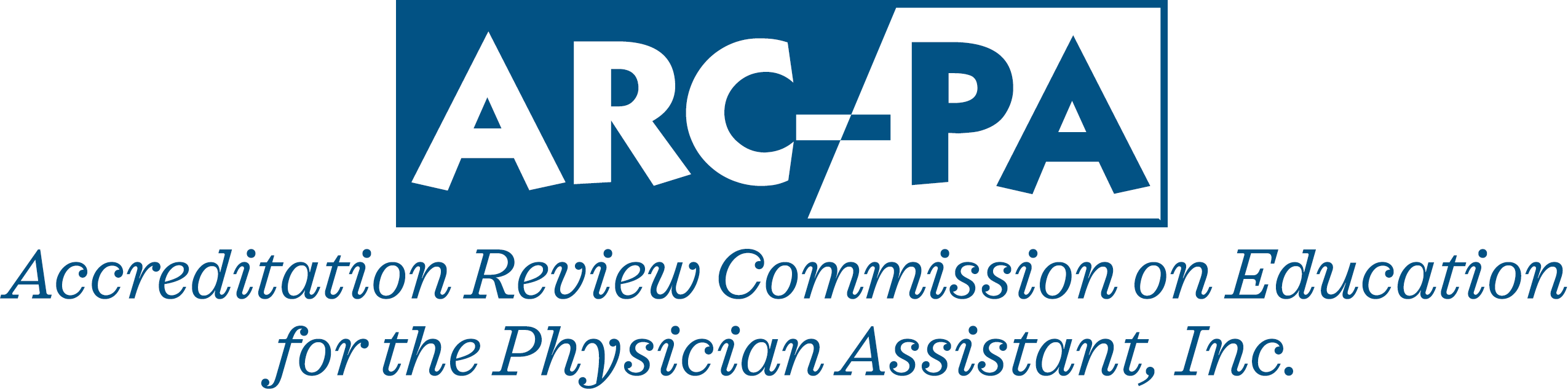 Entry Level Programs
Geographic Distribution
5
2022 Annual Report © ARC-PA 2022
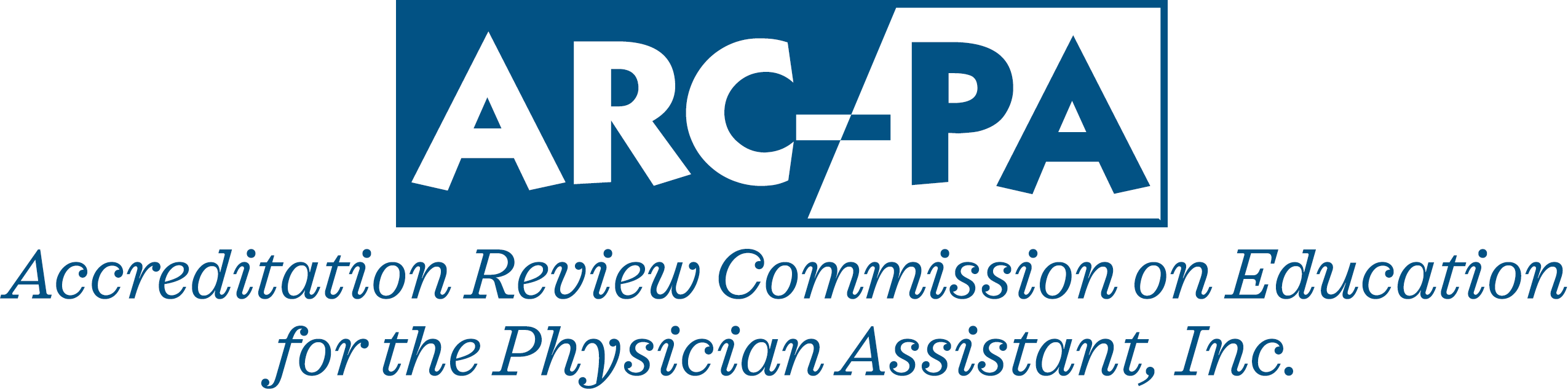 Entry Level Programs
Geographic Distribution
6
2022 Annual Report © ARC-PA 2022
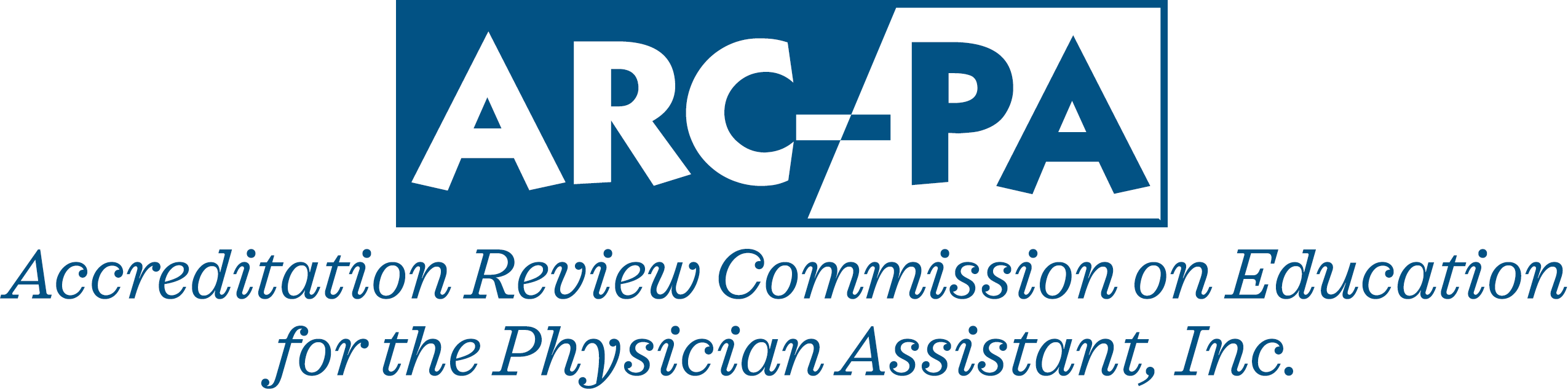 Entry Level Programs
Geographic Distribution
7
2022 Annual Report © ARC-PA 2022
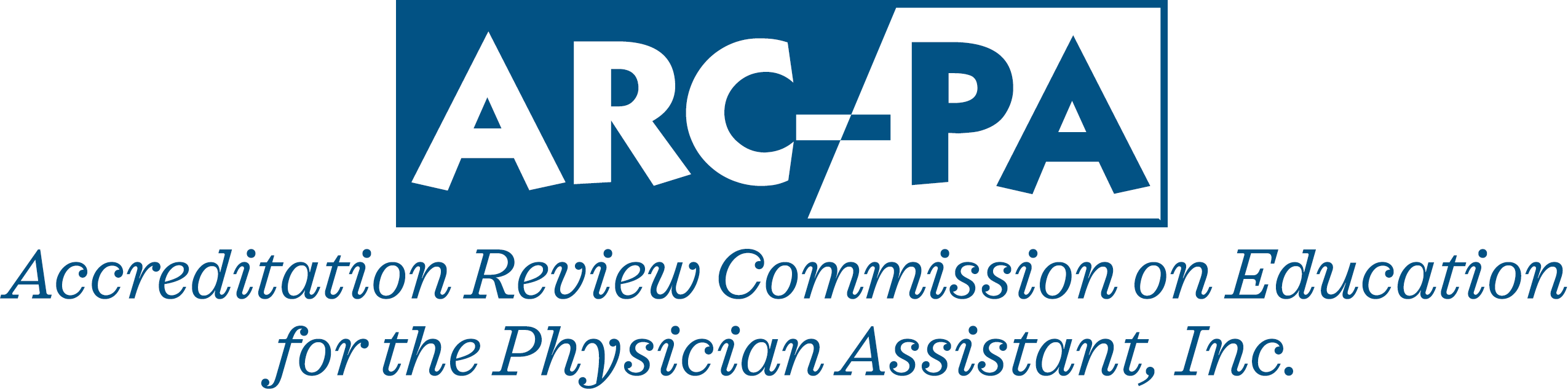 Entry Level Programs
Institutional Details
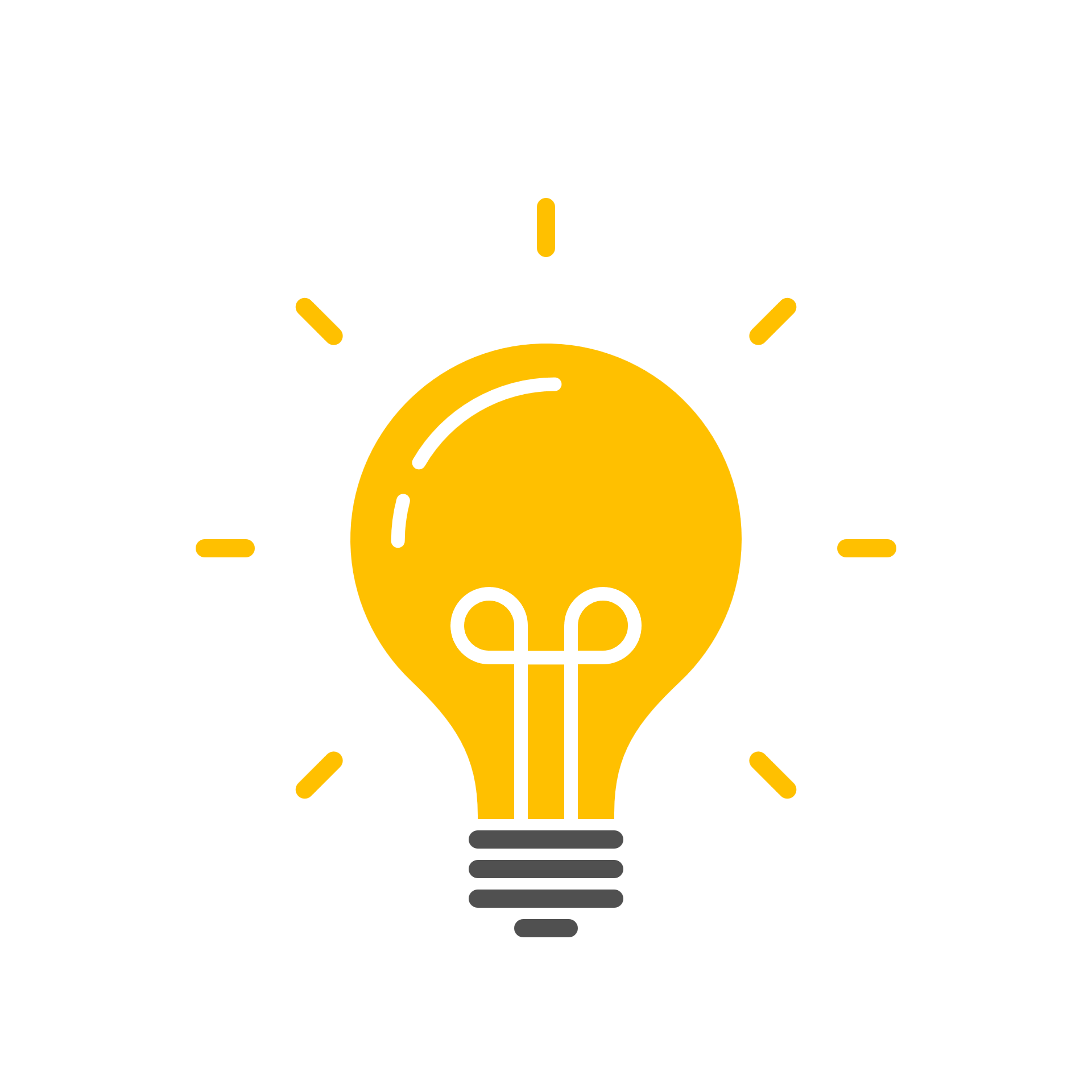 8
2022 Annual Report © ARC-PA 2022
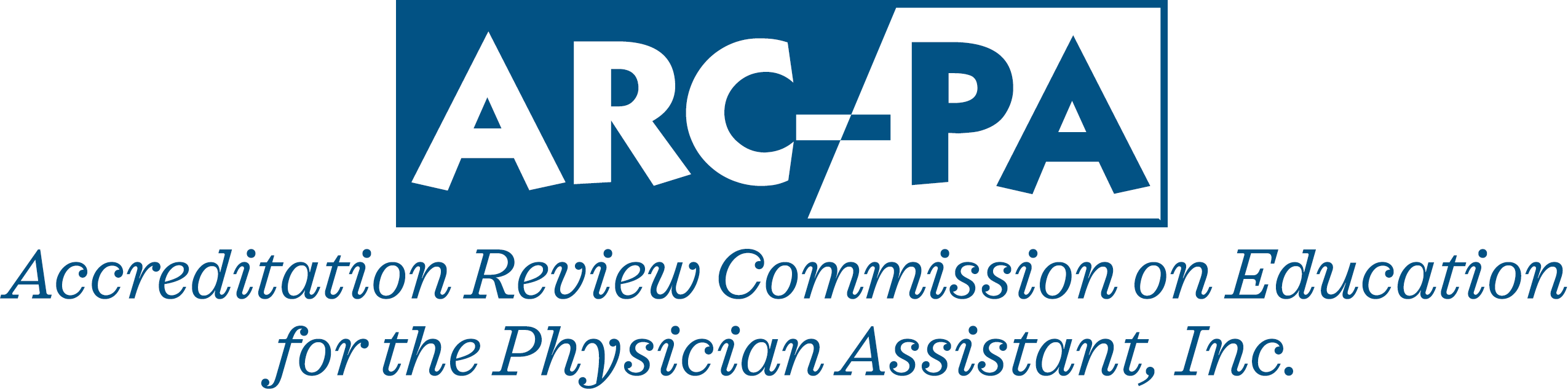 Entry Level Programs
Institutional Details
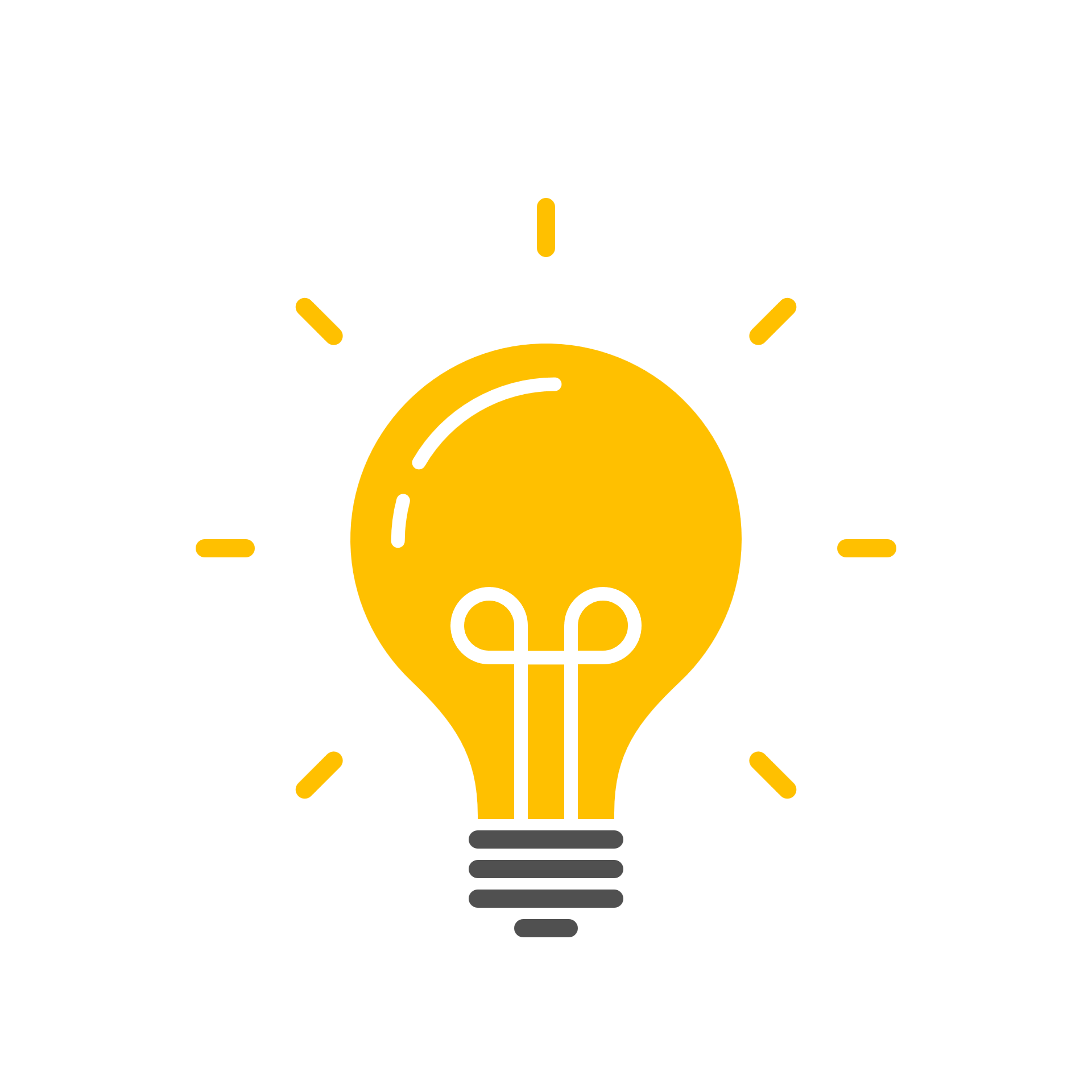 A majority of programs have institutions accredited by the Higher Learning Commission. Based in Chicago, the commission accredits 19 states, mainly in the Midwest.
9
2022 Annual Report © ARC-PA 2022
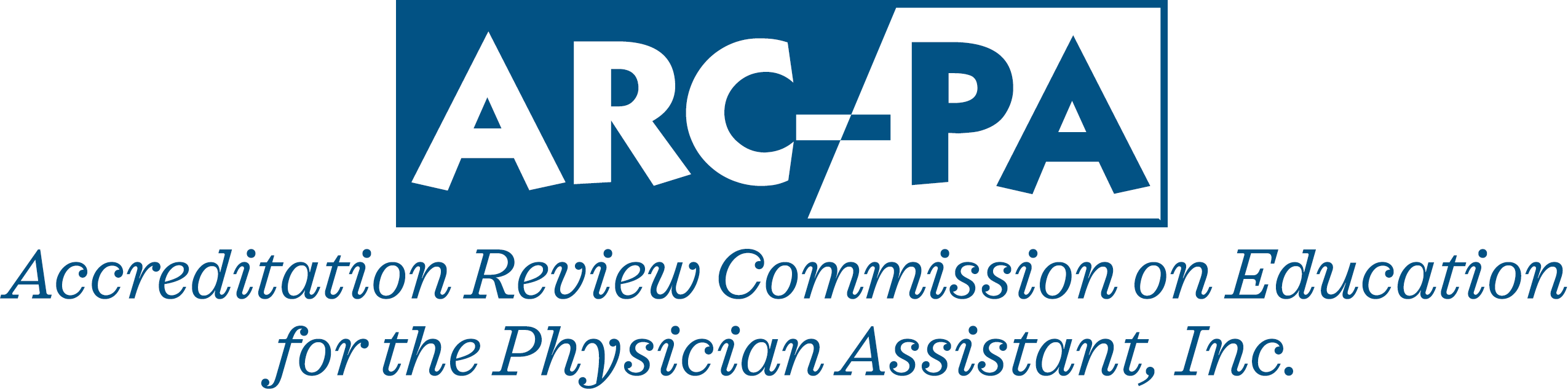 Entry Level Programs
Program Details
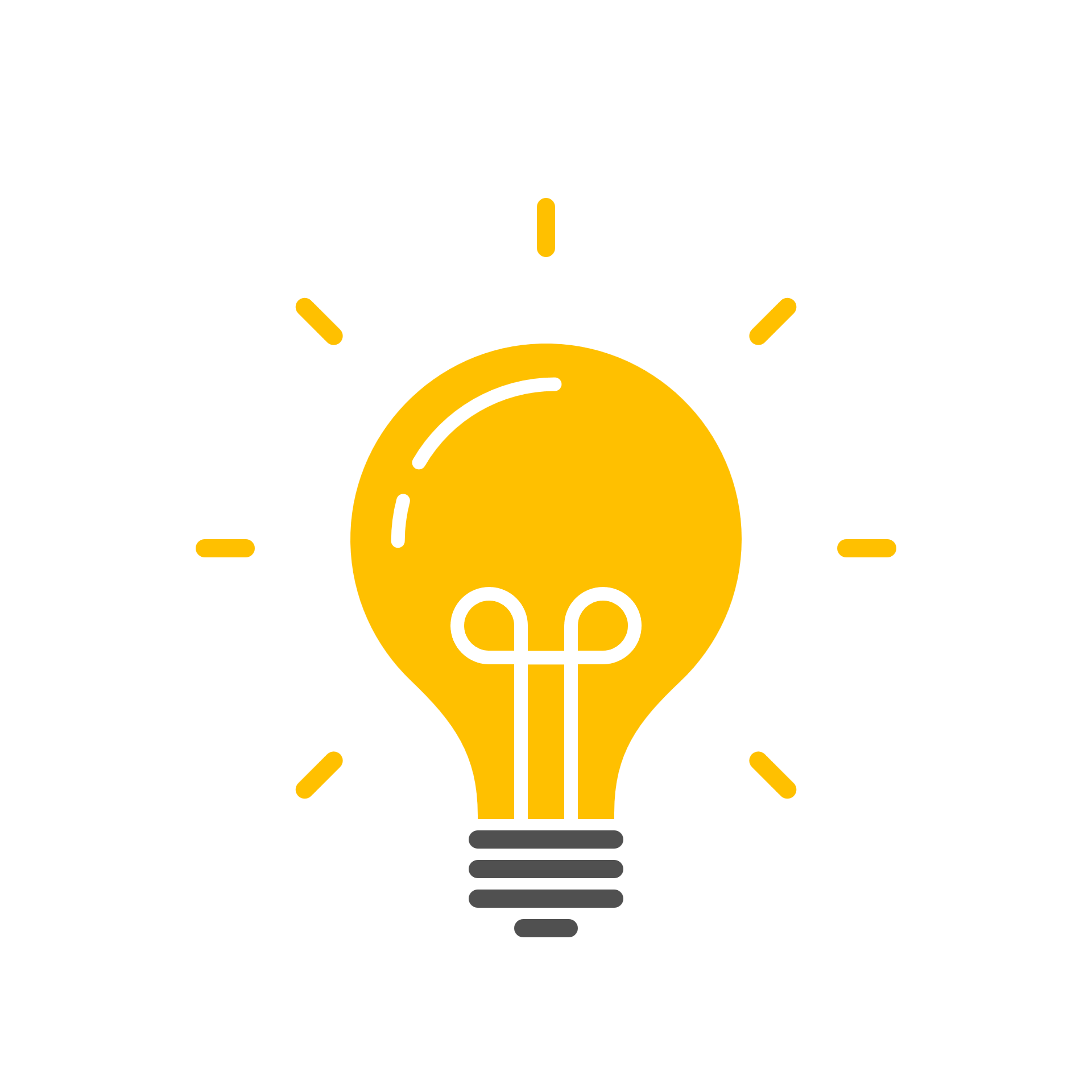 2021 had two programs with more than one class offered per year. One program offered two classes per year and the other offered three.
10
2022 Annual Report © ARC-PA 2022
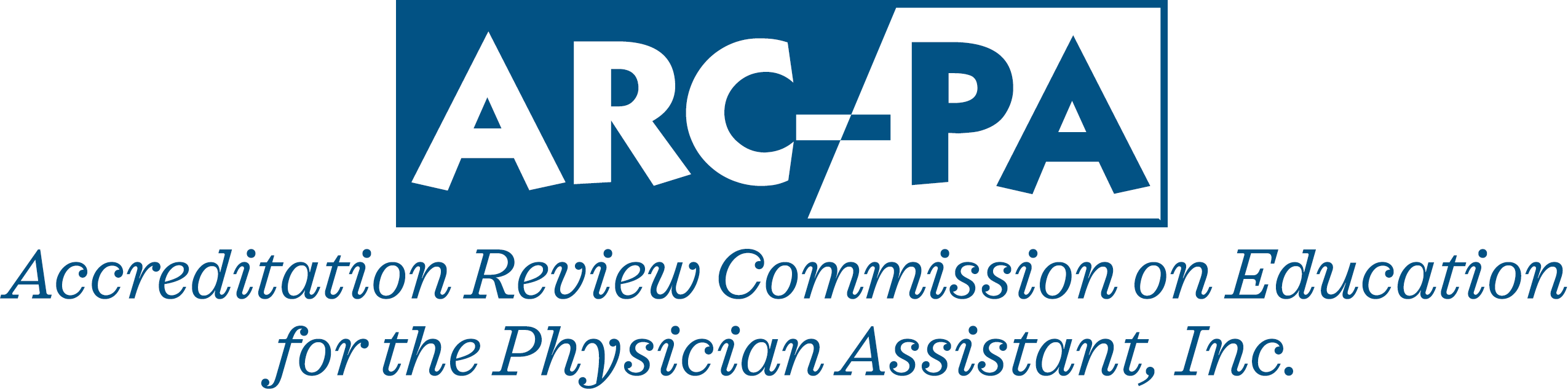 Entry Level Programs
Program Details
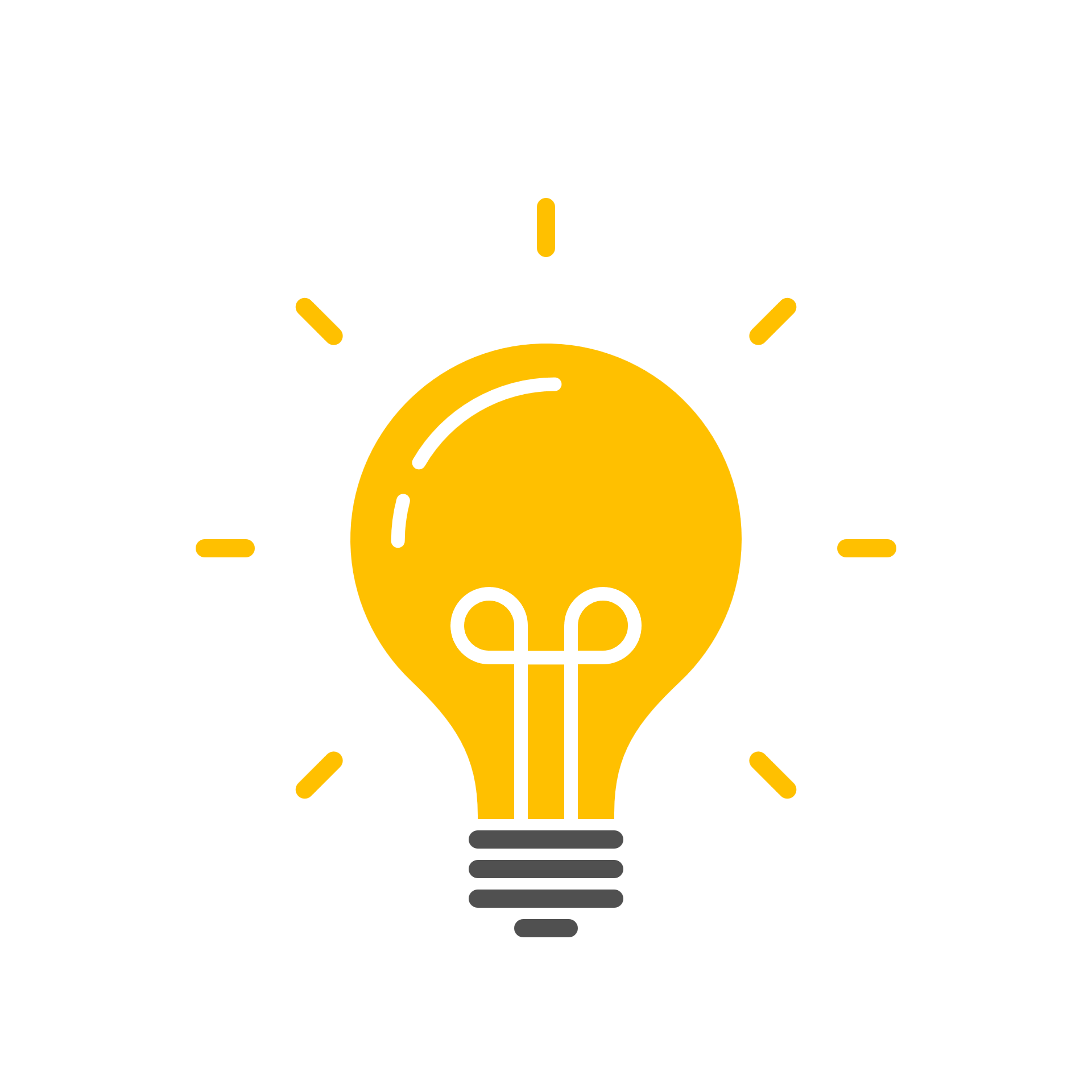 The PA programs in 2021 had an average of 49 students per class and a median of 42 students per class.
11
2022 Annual Report © ARC-PA 2022
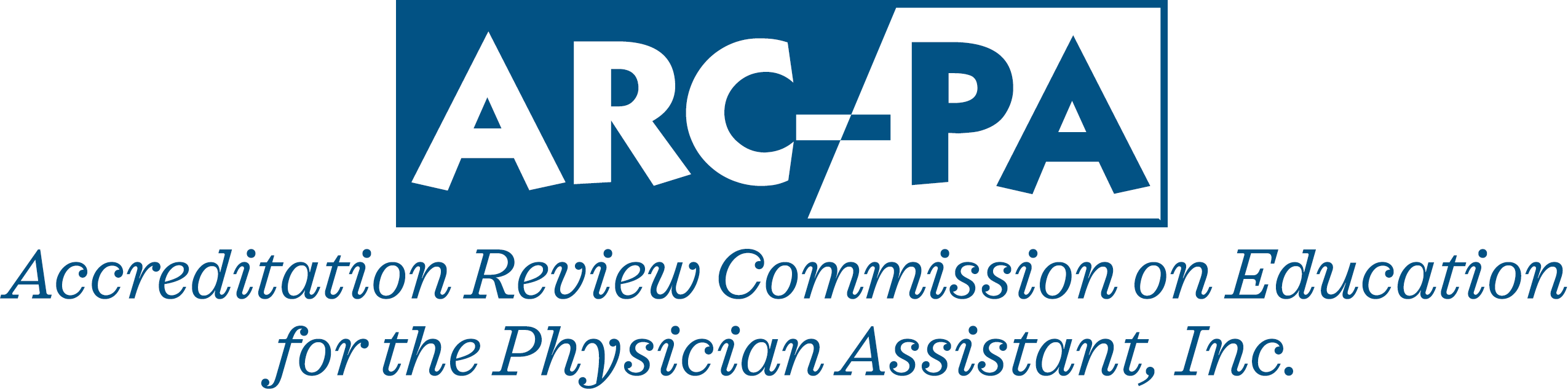 Entry Level Programs
Program Details
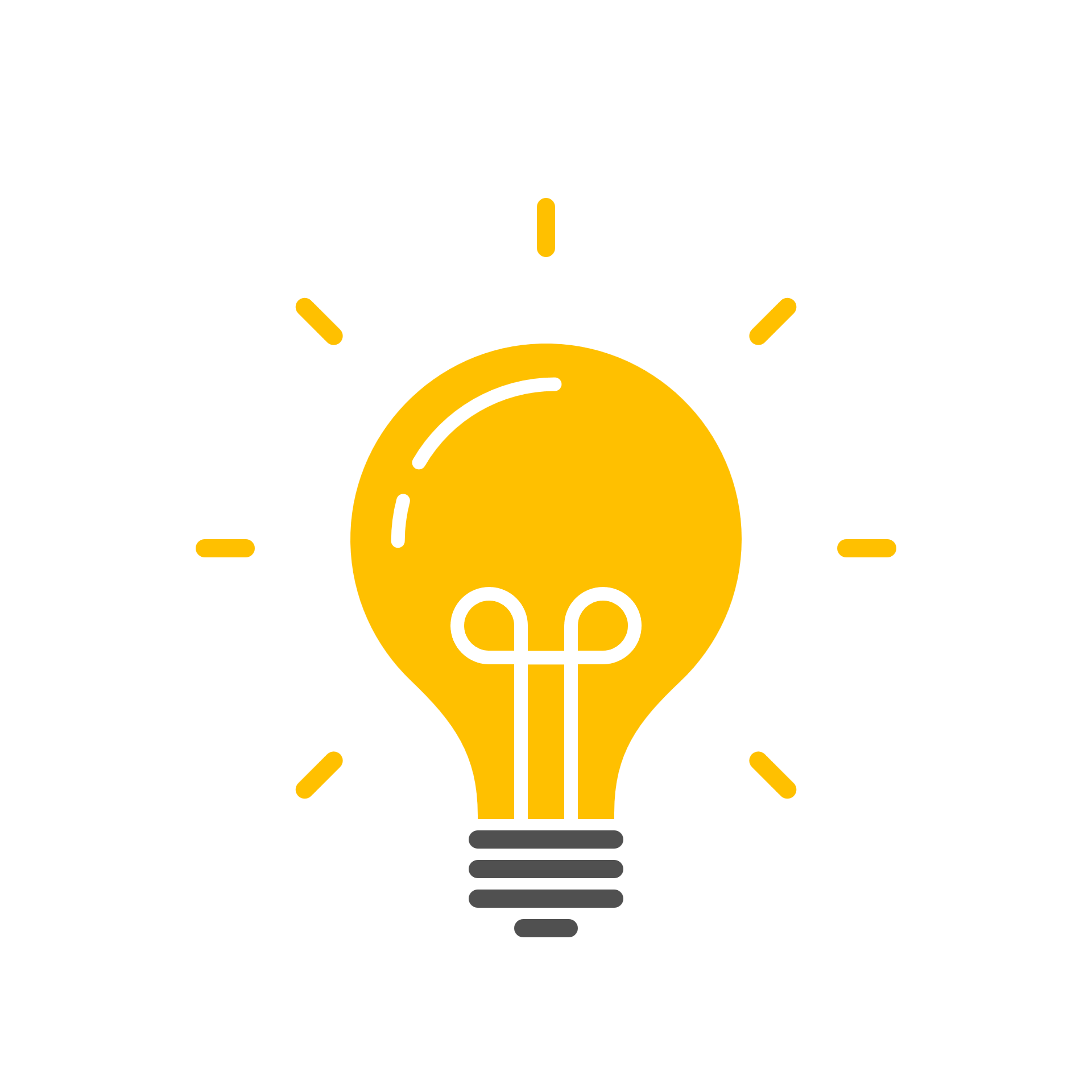 The PA programs in 2021 had an average of 105 total students and a median of 92 total students enrolled in a program.
12
2022 Annual Report © ARC-PA 2022
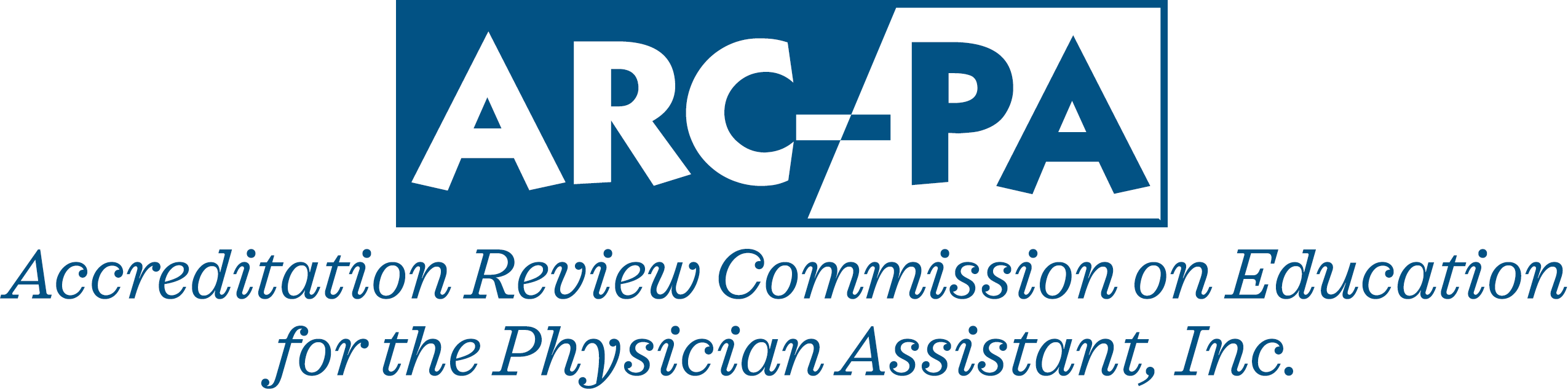 Entry Level Programs
Program Details
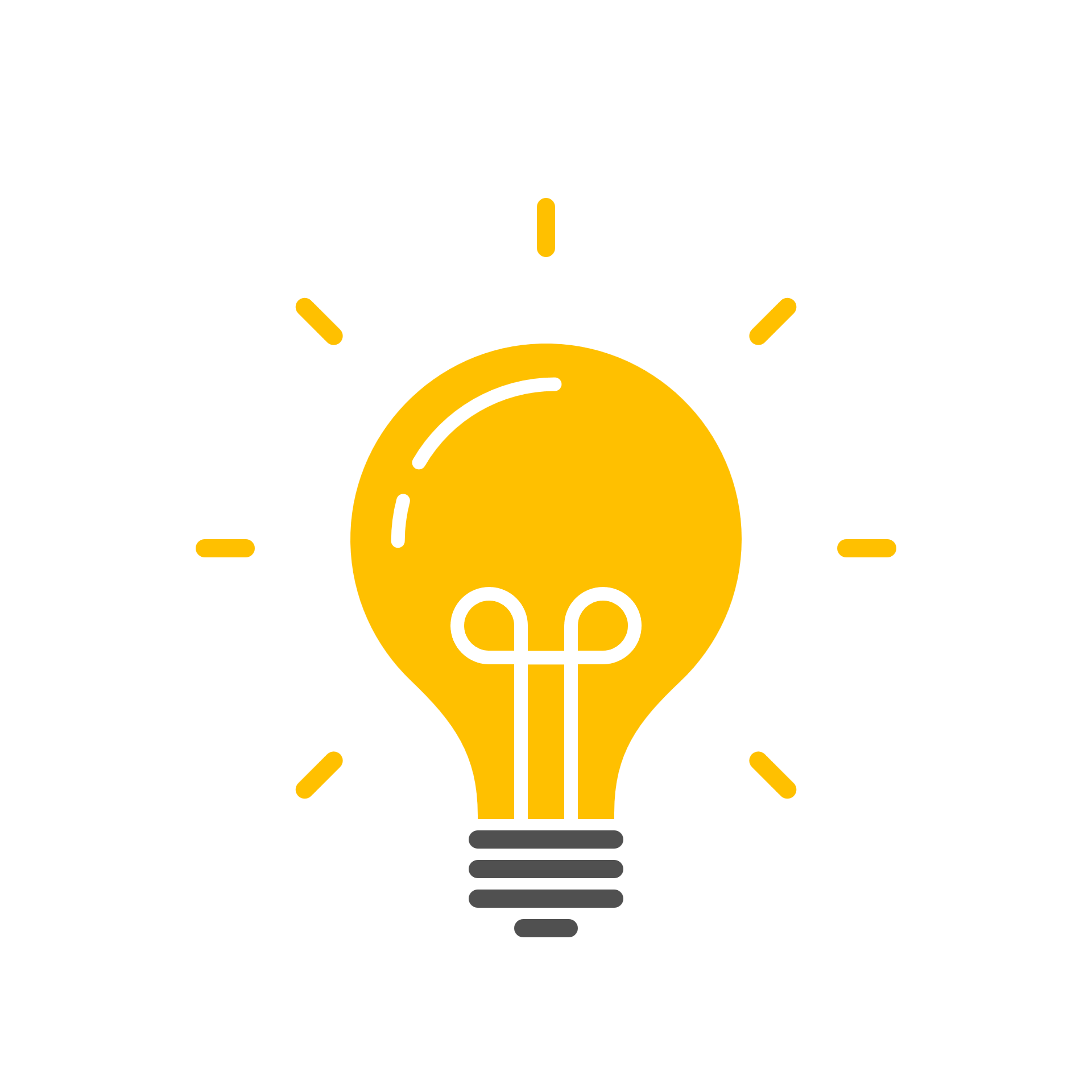 25 programs have an accredited distant campus.

4 of those programs have 1 or more accredited distant campuses.
13
2022 Annual Report © ARC-PA 2022
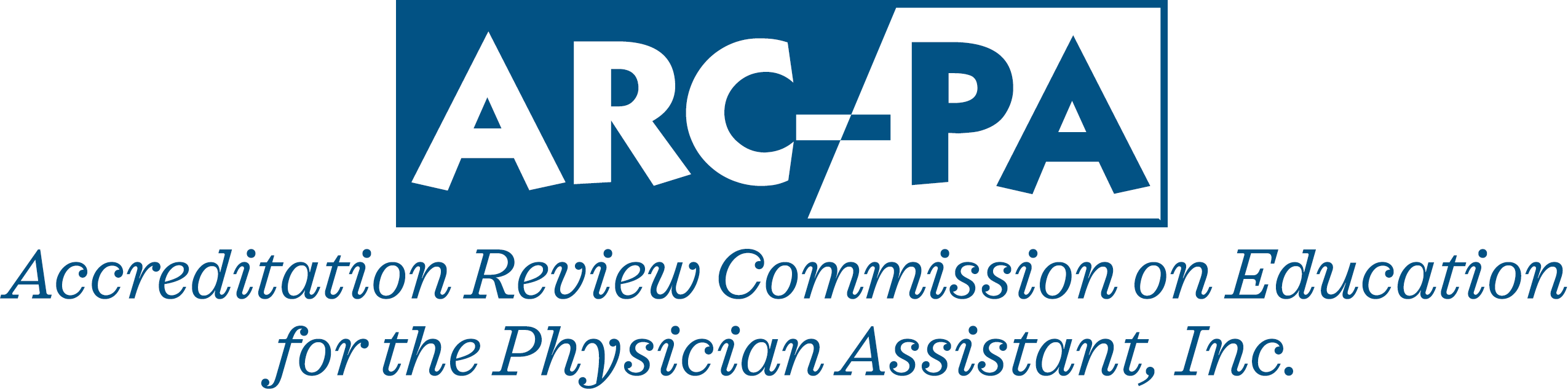 Entry Level Programs
Program Details
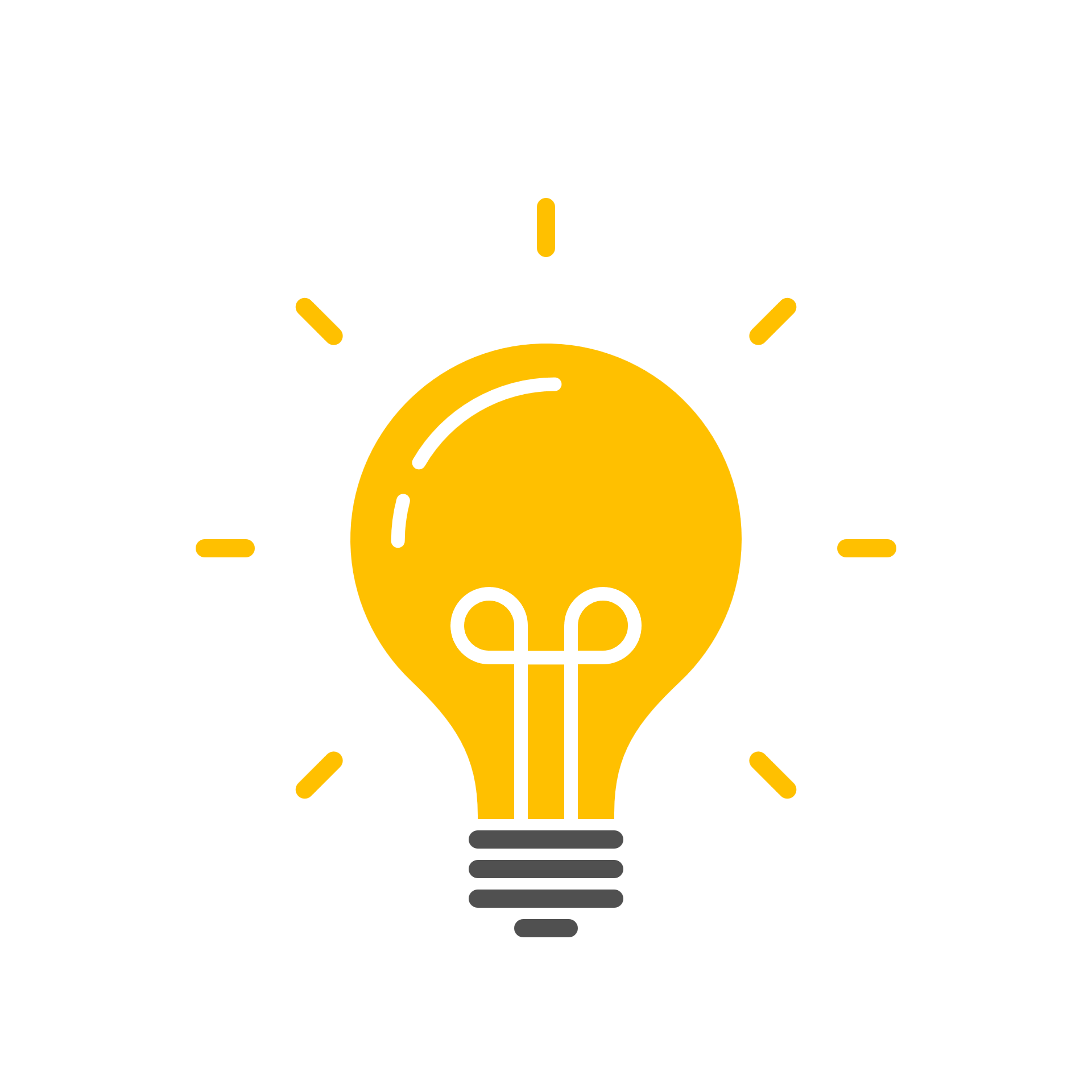 PA Programs in 2021 required an average of 110 semester hours to complete the program.
The range of semester credit hours was 54 to 174 hours as self-reported.
*one program removed from analysis due to self-reporting error
14
2022 Annual Report © ARC-PA 2022
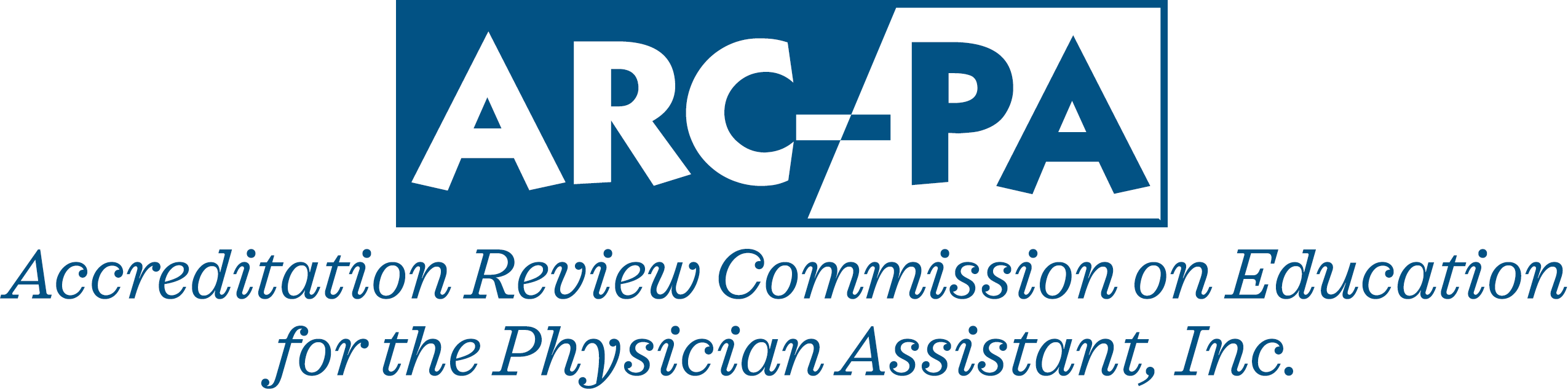 Entry Level Programs
Program Details
Didactic instruction required an average of 14 months to complete and Clinical instruction an average of 13 months, for an average total program length of 27 months.
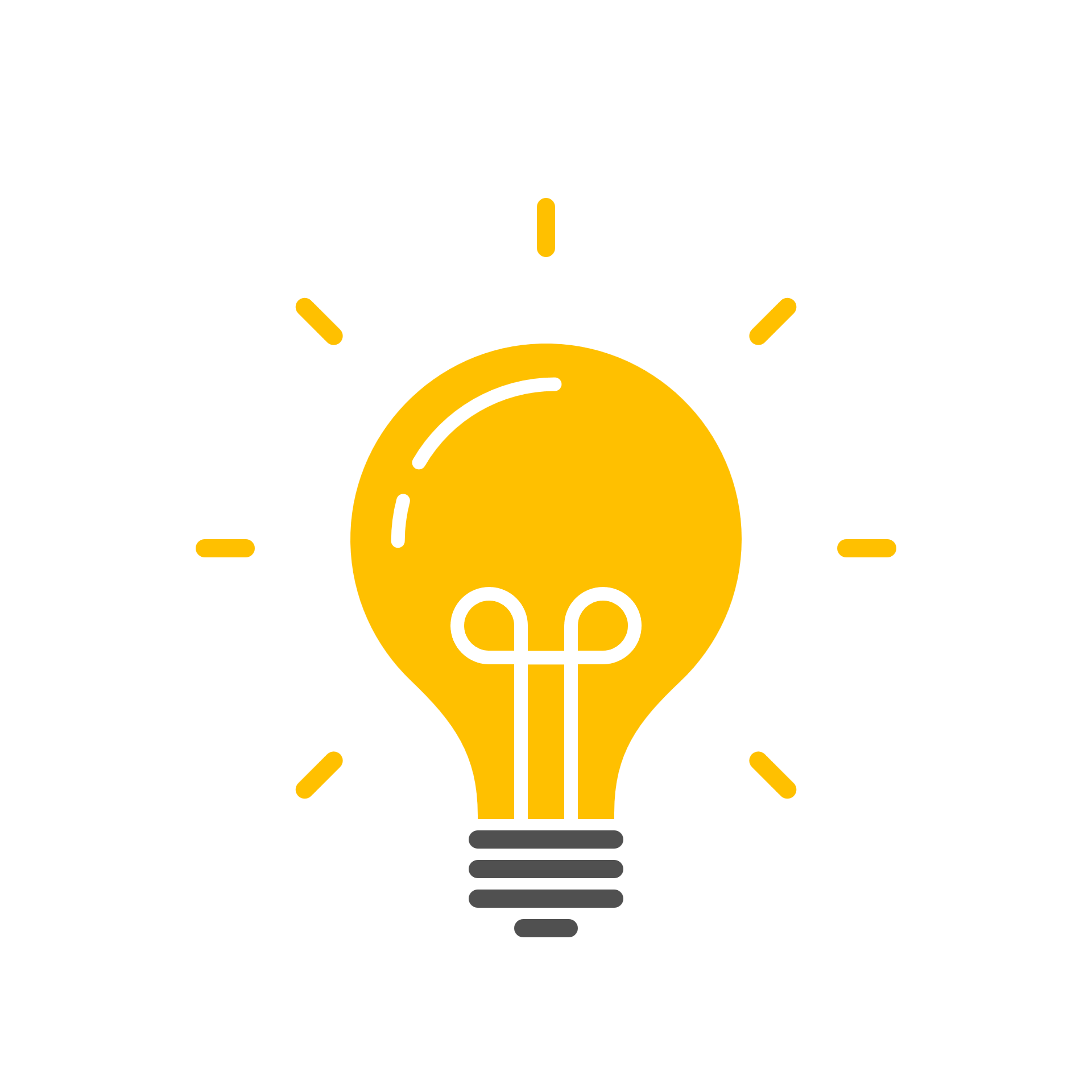 15
2022 Annual Report © ARC-PA 2022
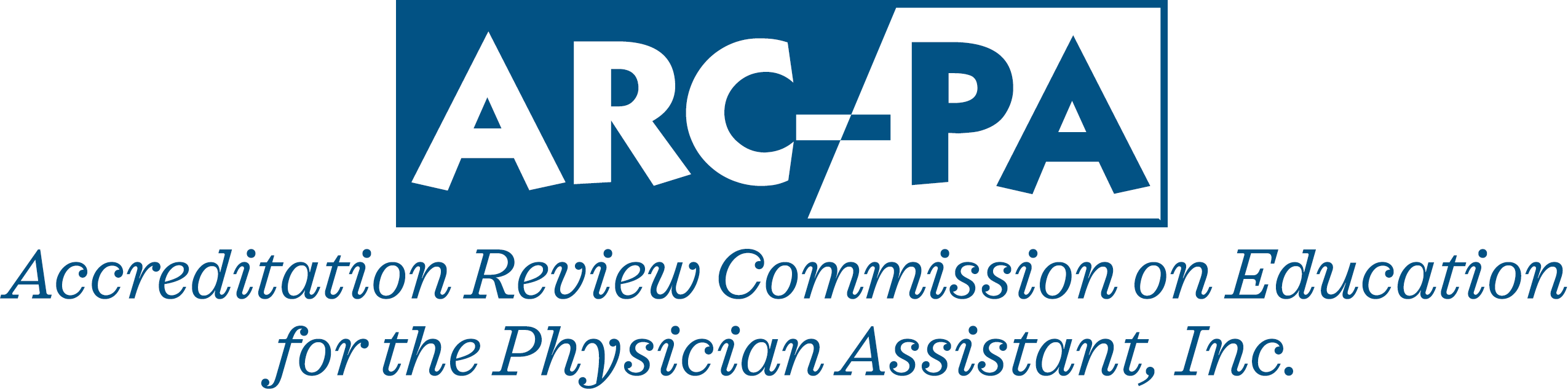 Entry Level Programs
Program Details
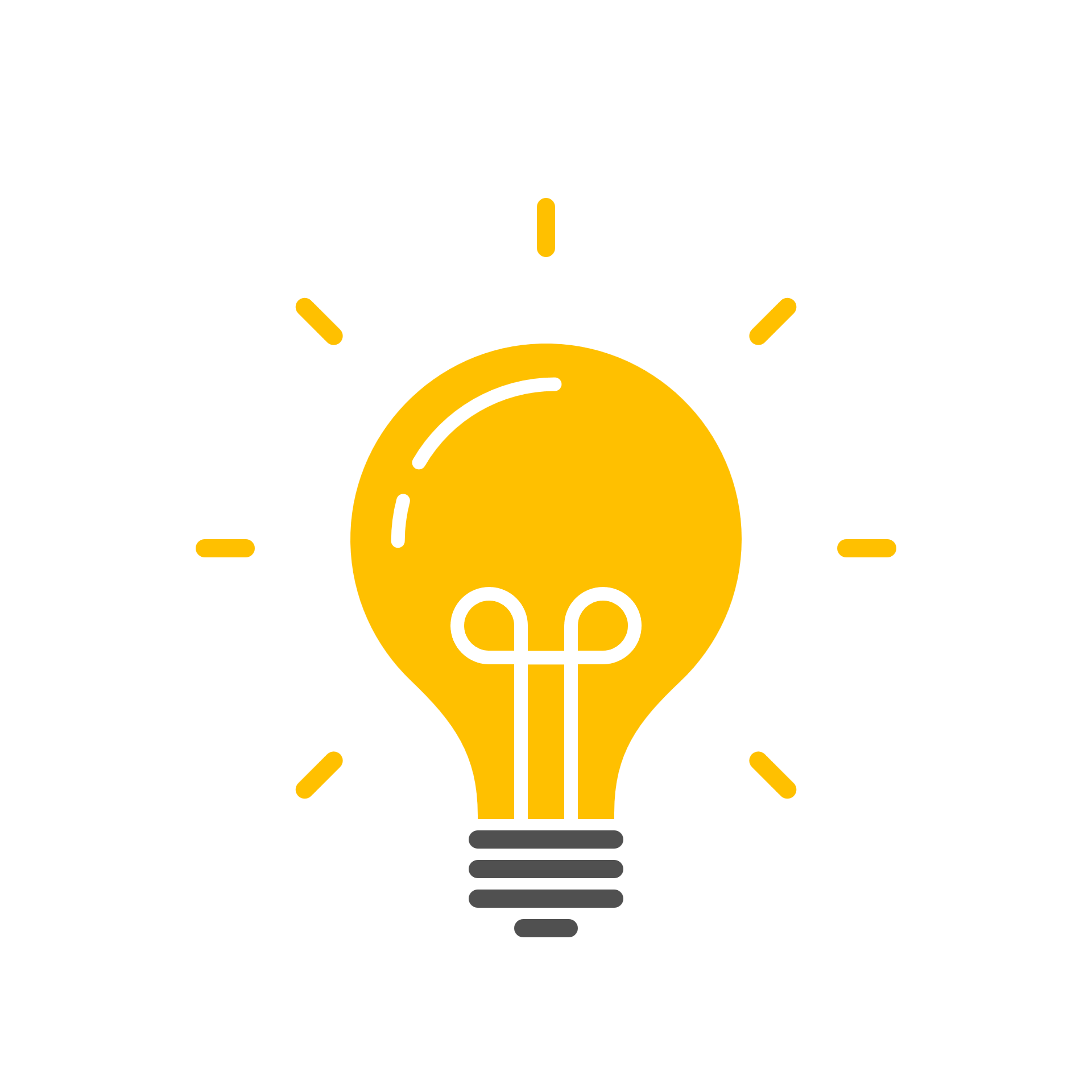 35% of PA programs are 27 months long.
16
2022 Annual Report © ARC-PA 2022
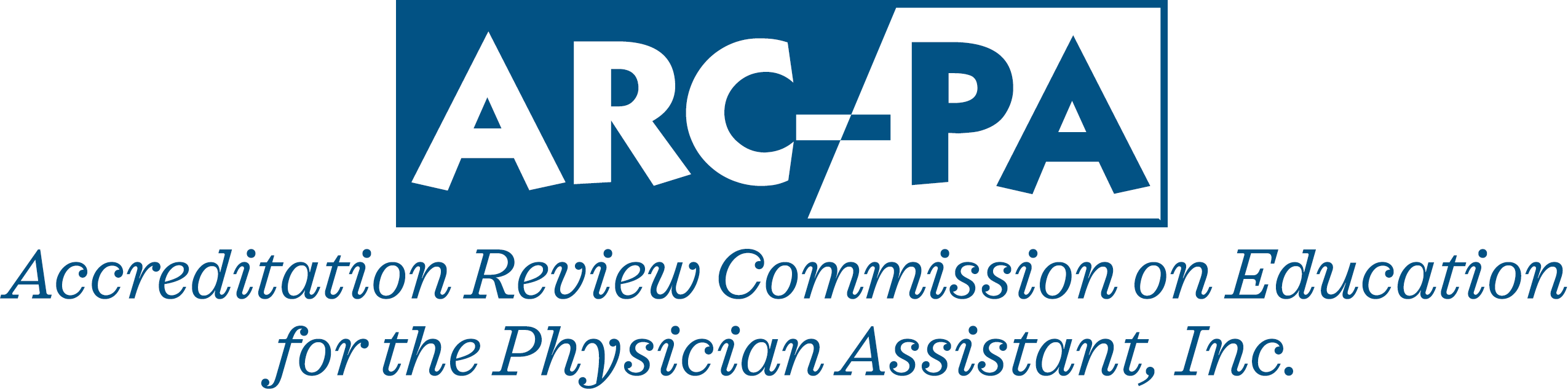 Entry Level Programs
Program Details
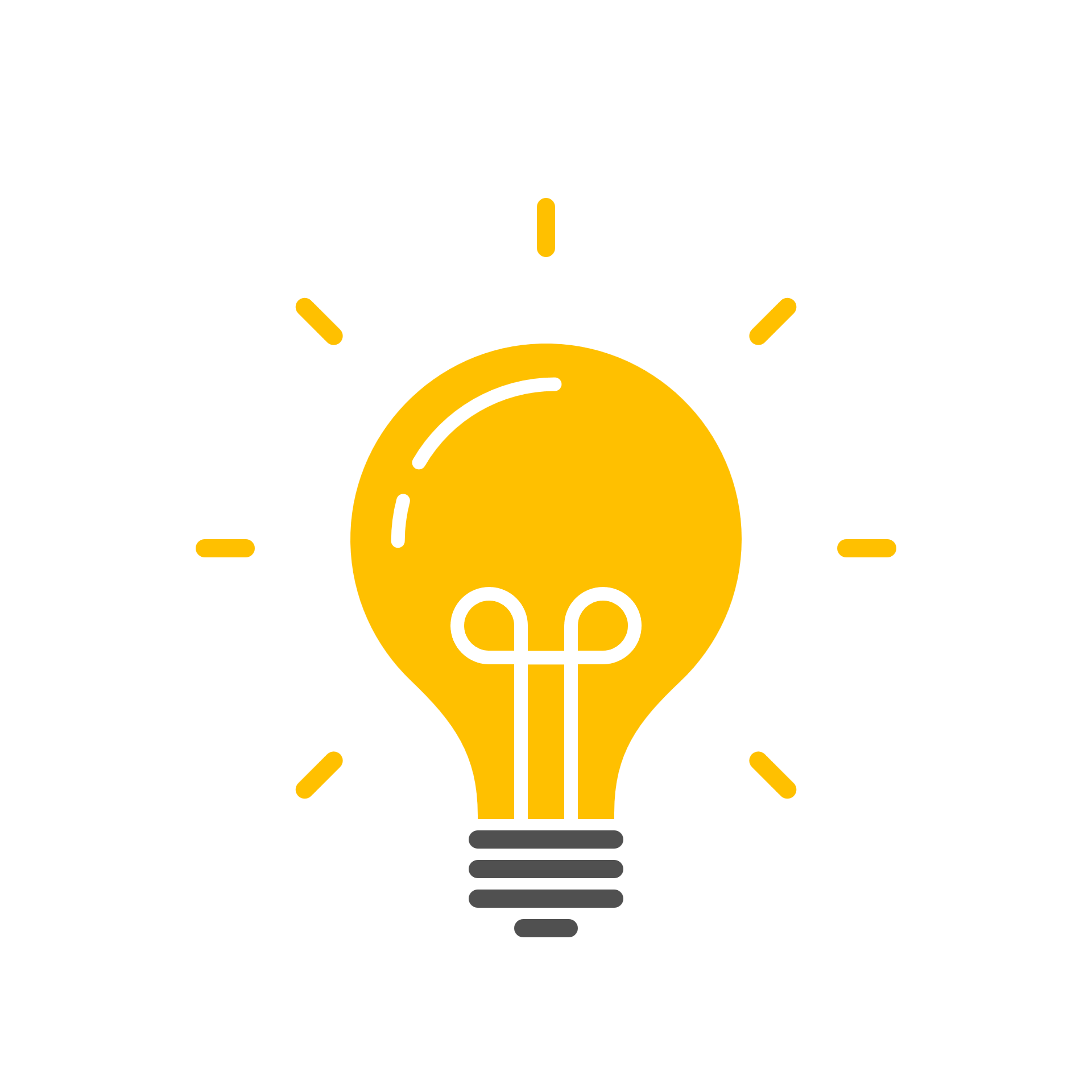 A new section of the Program Annual Report in 2021 asked programs to provide the percent instruction for both didactic instruction and clinical encounters that was either taught in-person or distance/simulated.
17
2022 Annual Report © ARC-PA 2022
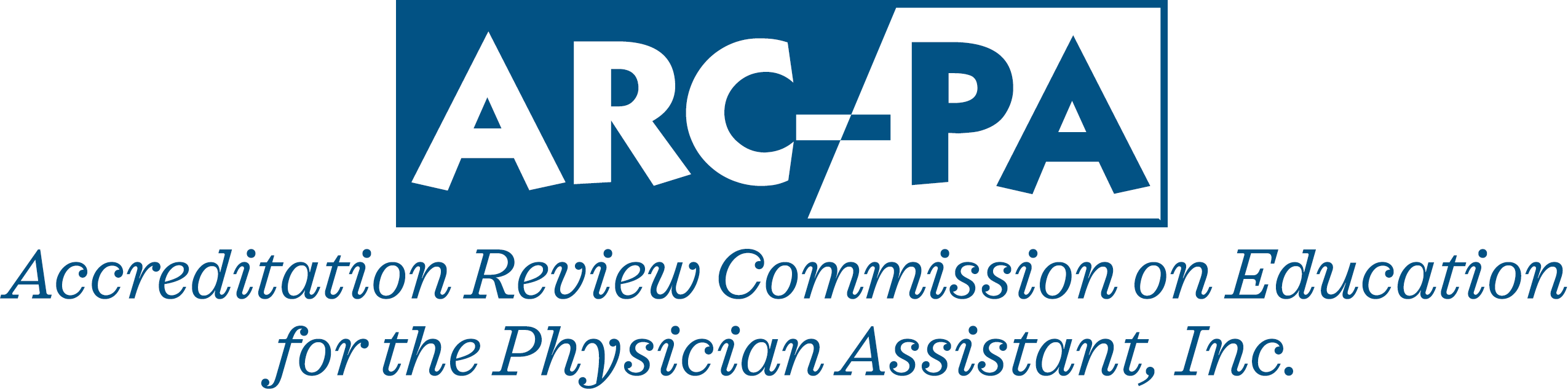 Entry Level Programs
Program Details
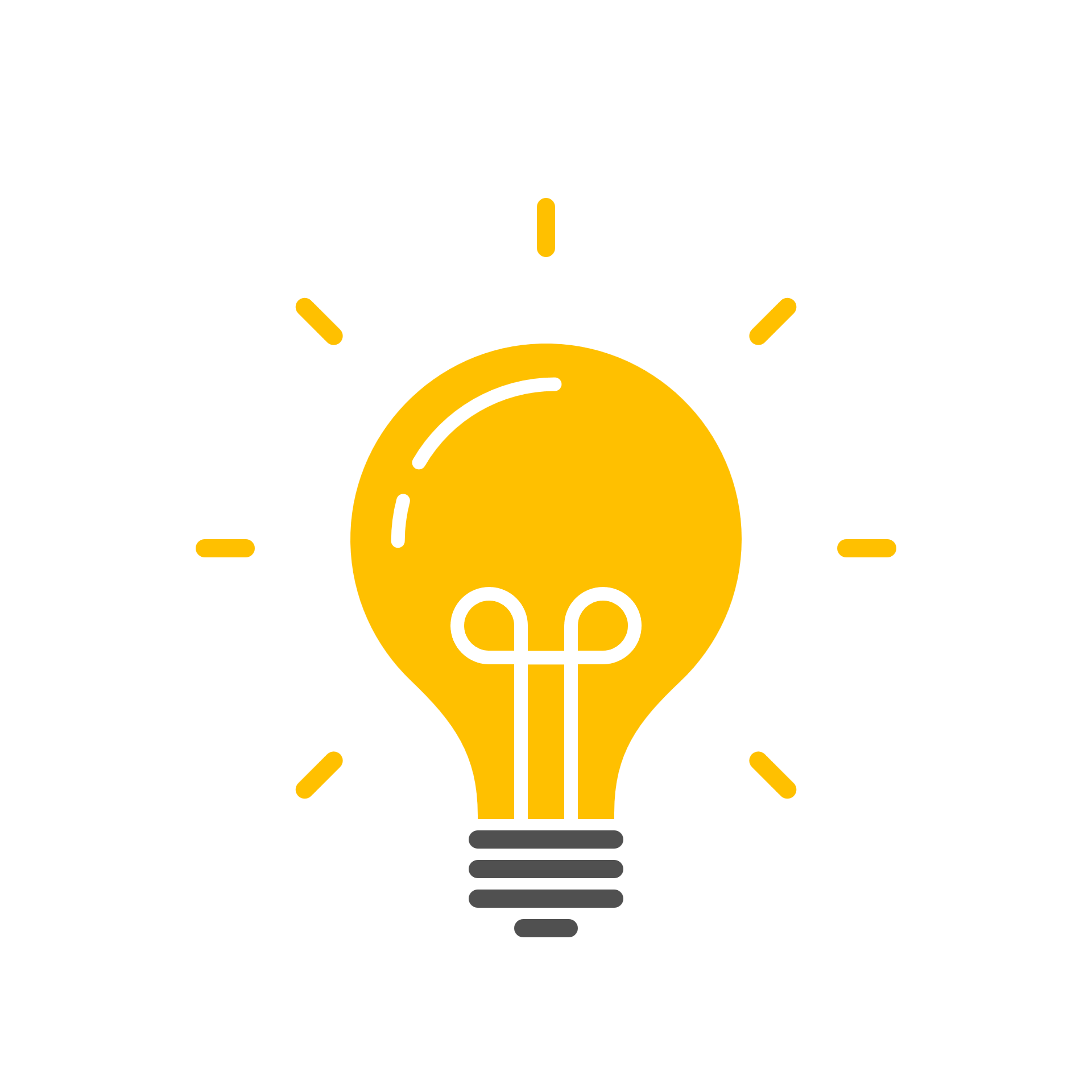 187 Programs utilized telemedicine or telehealth as a component within the SCPEs, with a majority of those encounters being in Behavioral Medicine.
18
2022 Annual Report © ARC-PA 2022
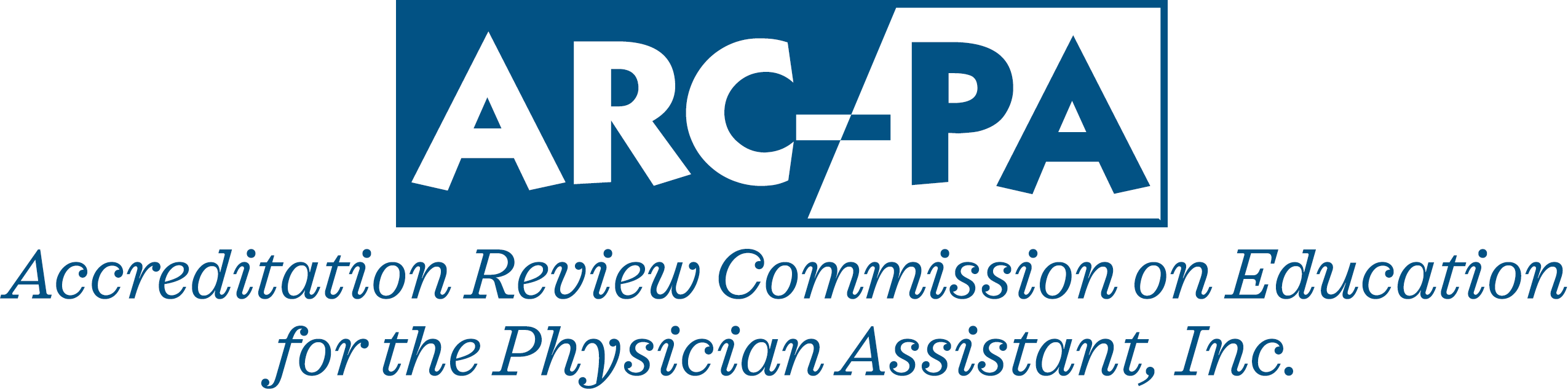 Entry Level Programs
Program Details
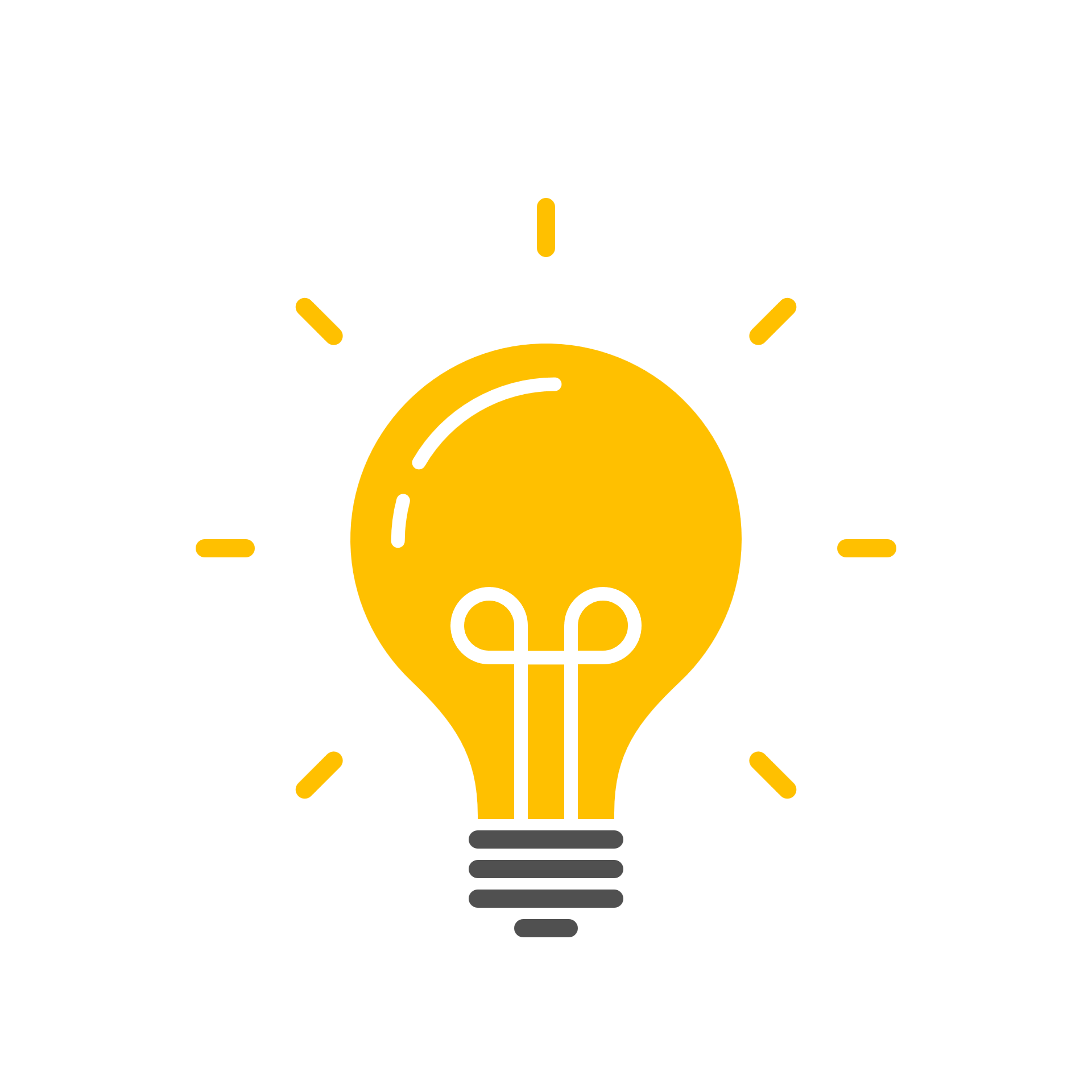 Half of all supervised clinical practice experience (SCPE) settings consist of outpatient encounters.
19
2022 Annual Report © ARC-PA 2022
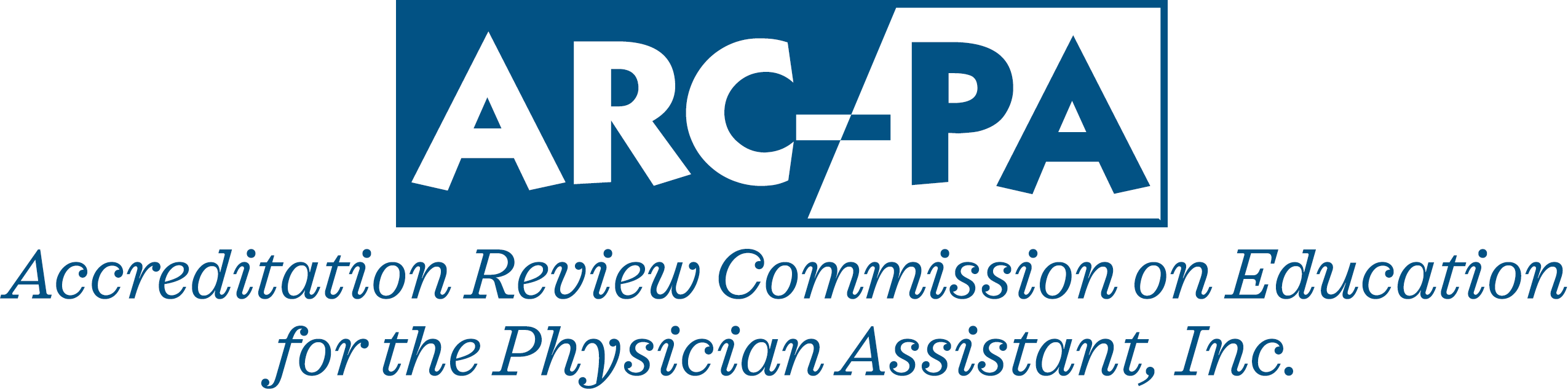 Entry Level Programs
Program Details
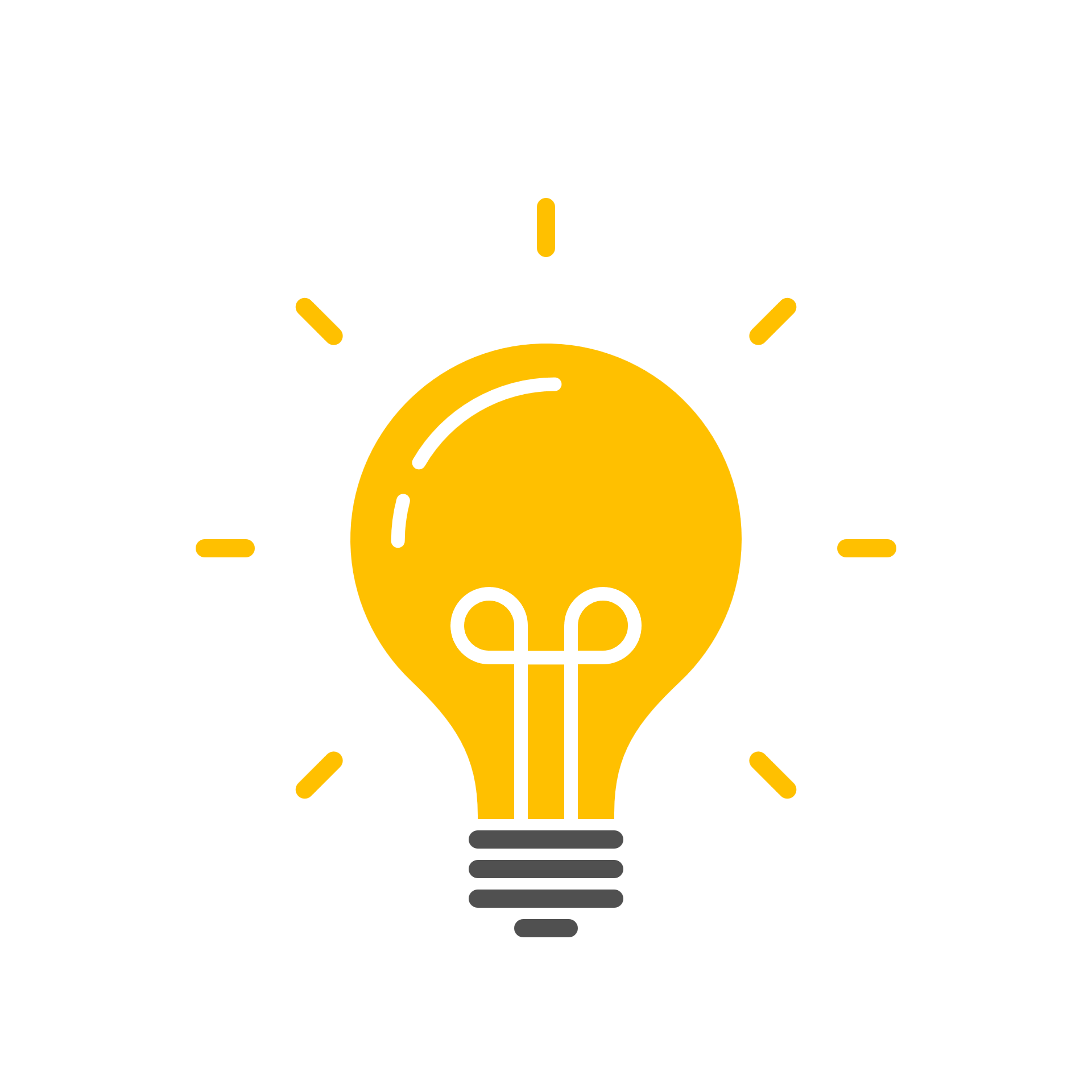 After Elective SCPEs, the most reported available clinical experience placements are in Family Medicine.
20
2022 Annual Report © ARC-PA 2022
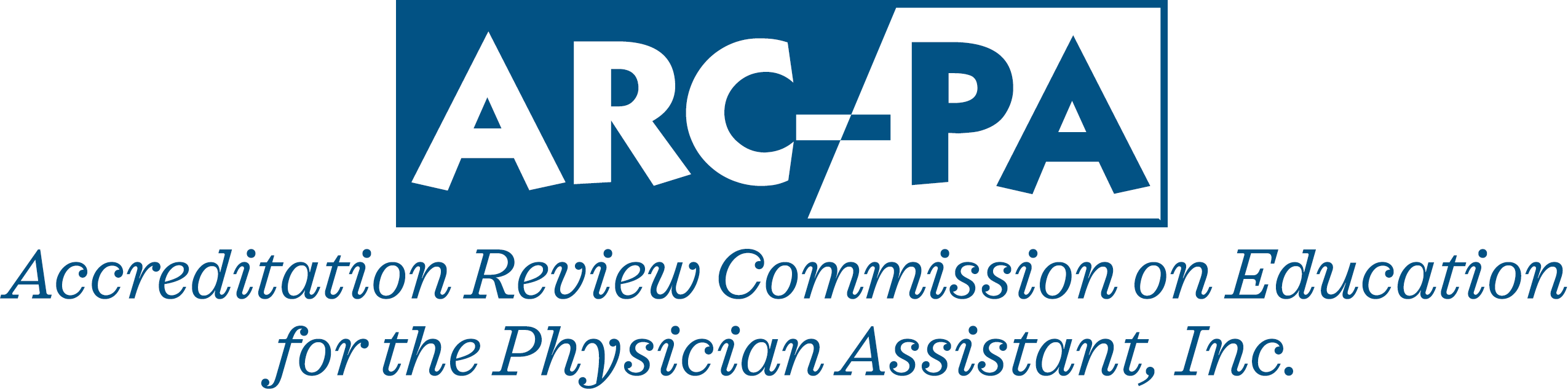 Entry Level Programs
Program Details – Budget
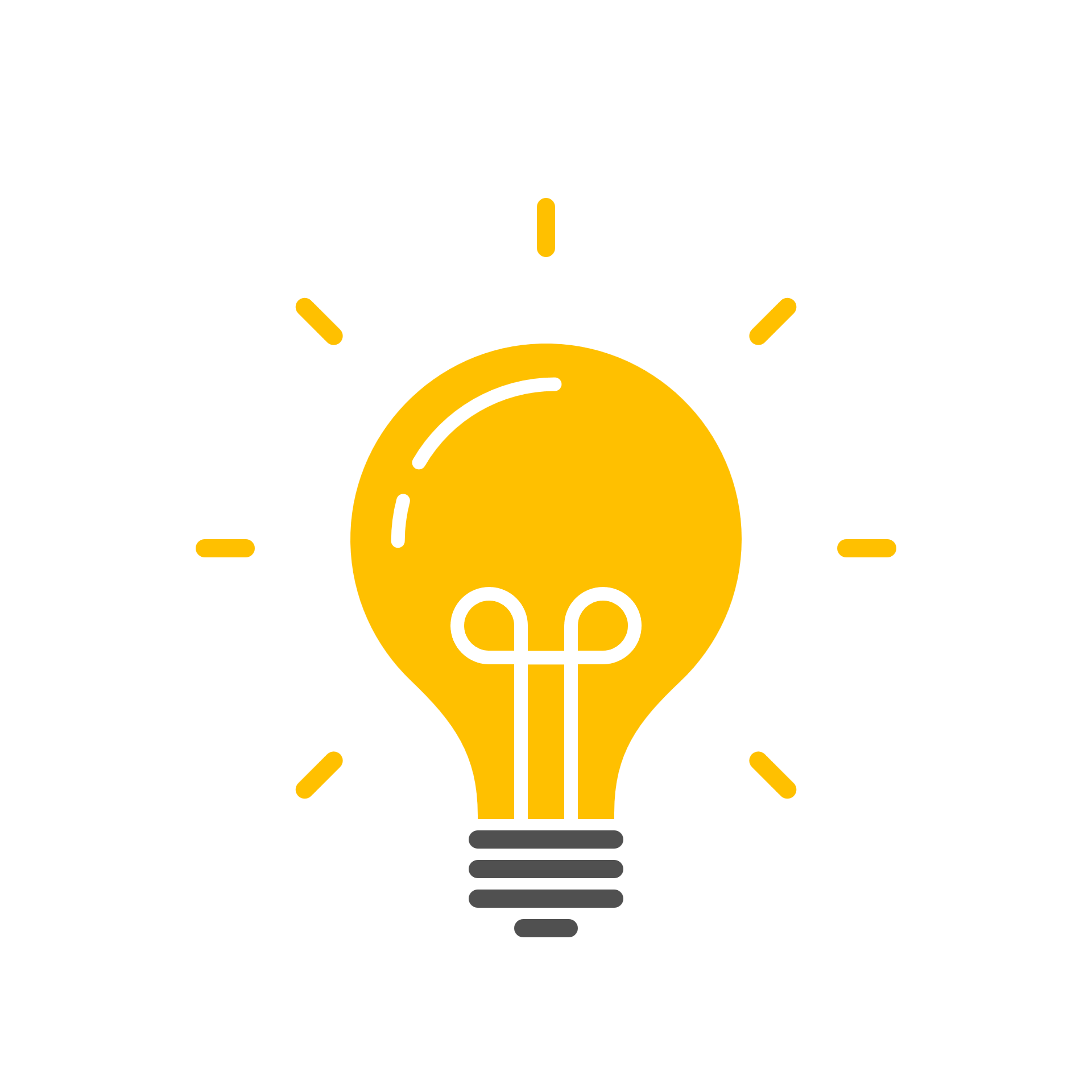 For all Programs:
$3.1 Million average, $2.5 Million median Total Budget (combined all revenue and expenditures)
$479,000 average, $263,000 median Operational Budget
21
2021 Annual Report © ARC-PA 2021
2022 Annual Report © ARC-PA 2022
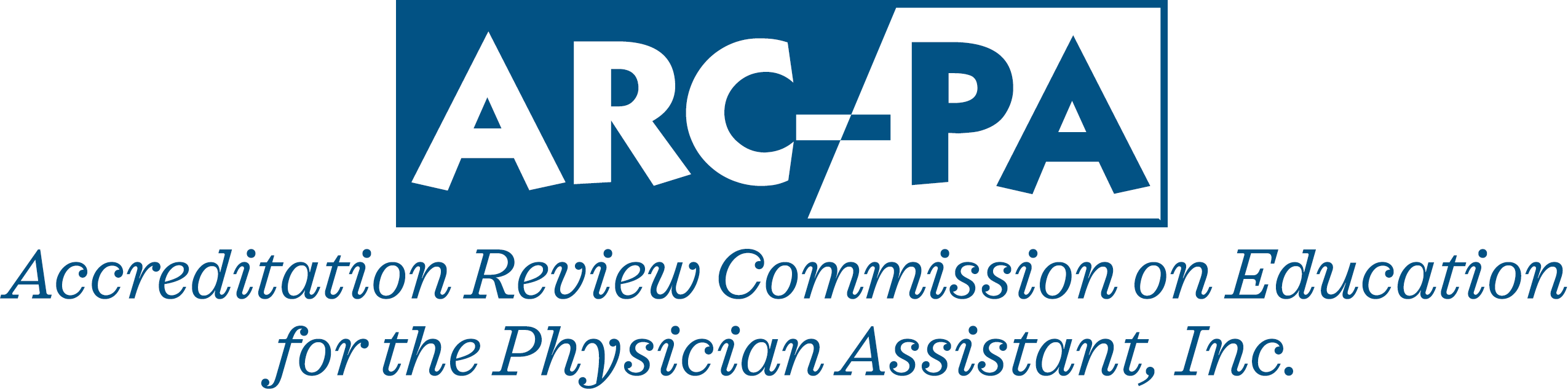 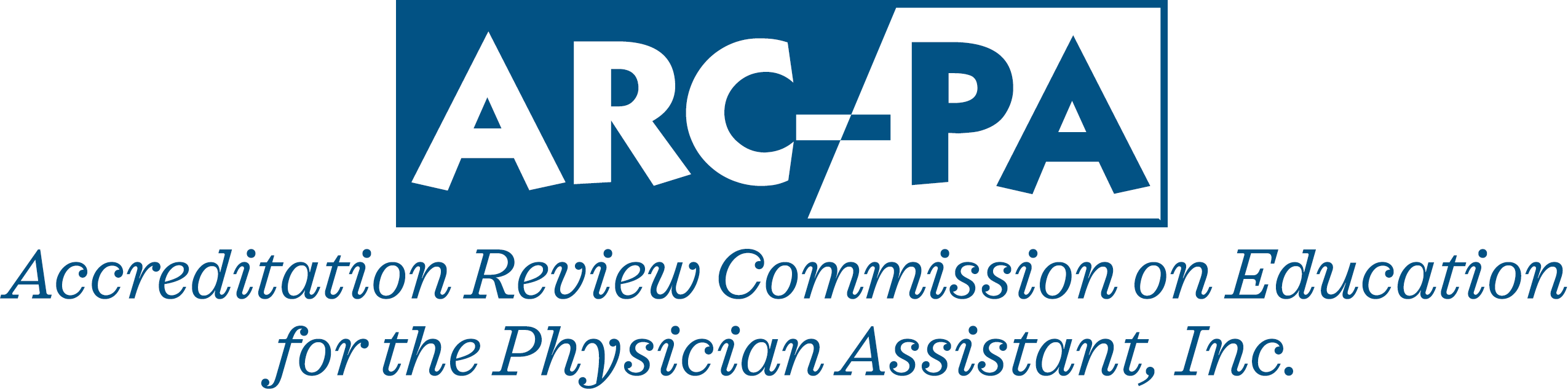 Entry Level Programs
Program Details – Budget
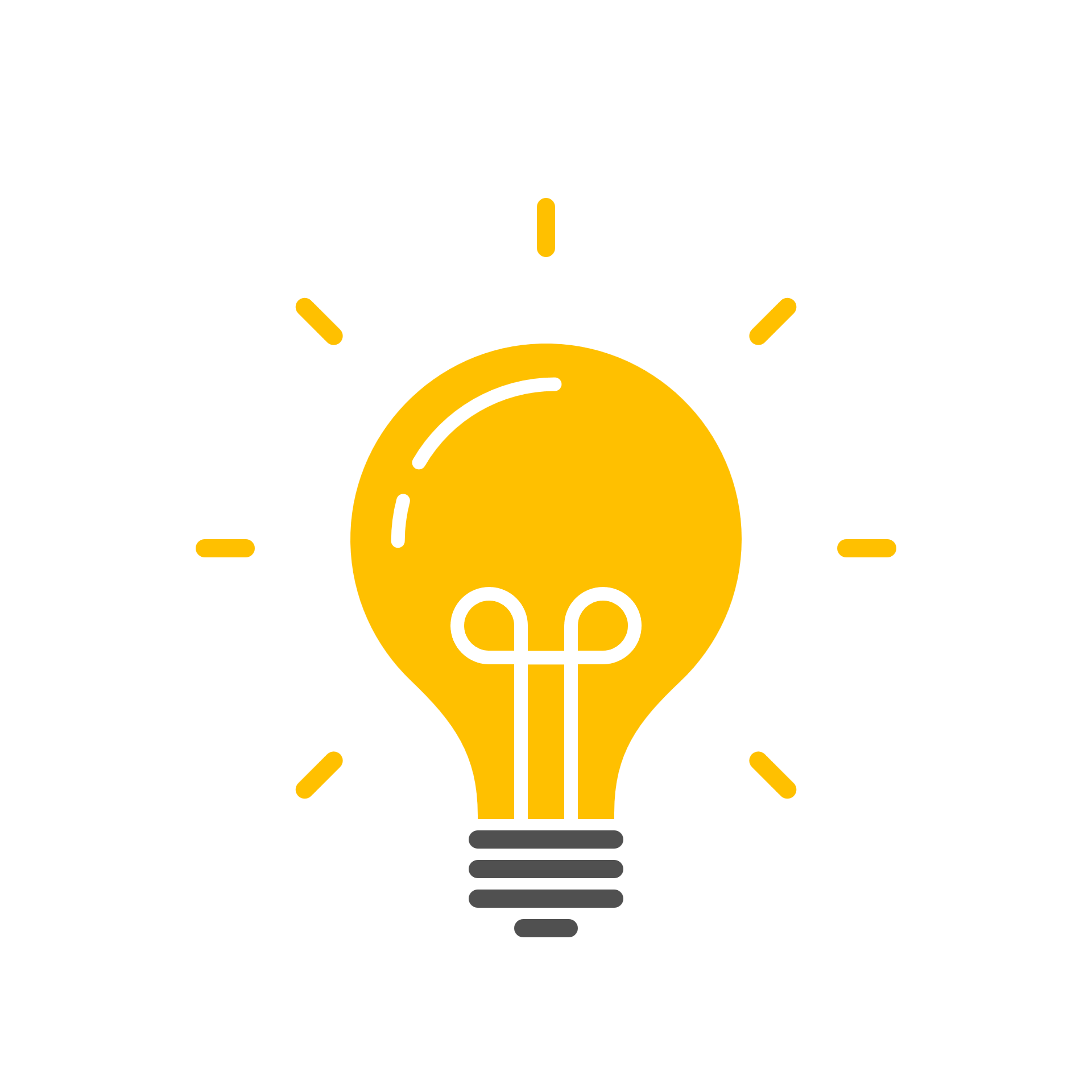 For Provisional Programs:
$2.4 Million average, $2.0 Million median Total Budget
$327,000 average, $250,000 median Operations Budget
22
2022 Annual Report © ARC-PA 2022
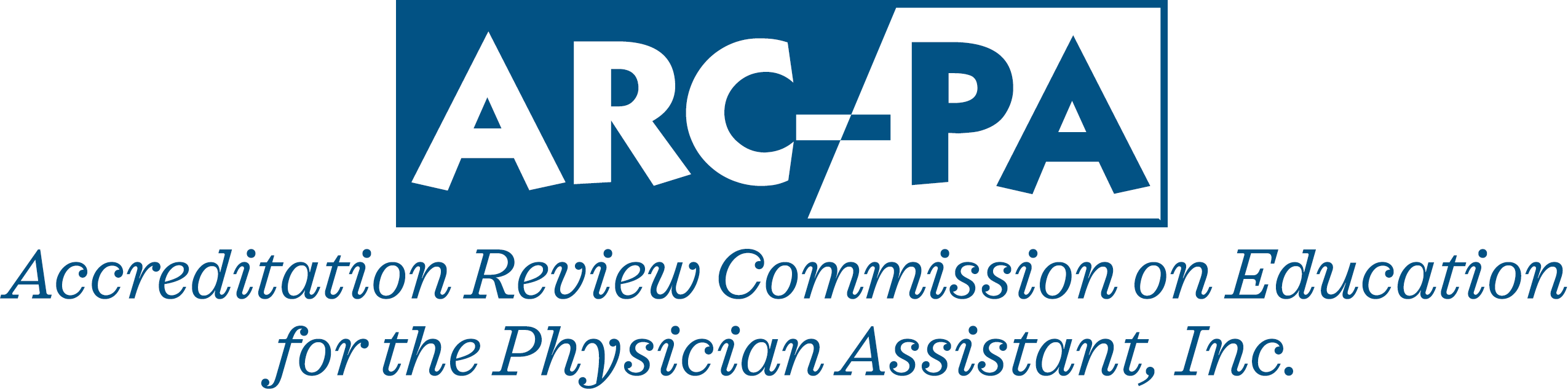 Entry Level Programs
Program Details – Budget
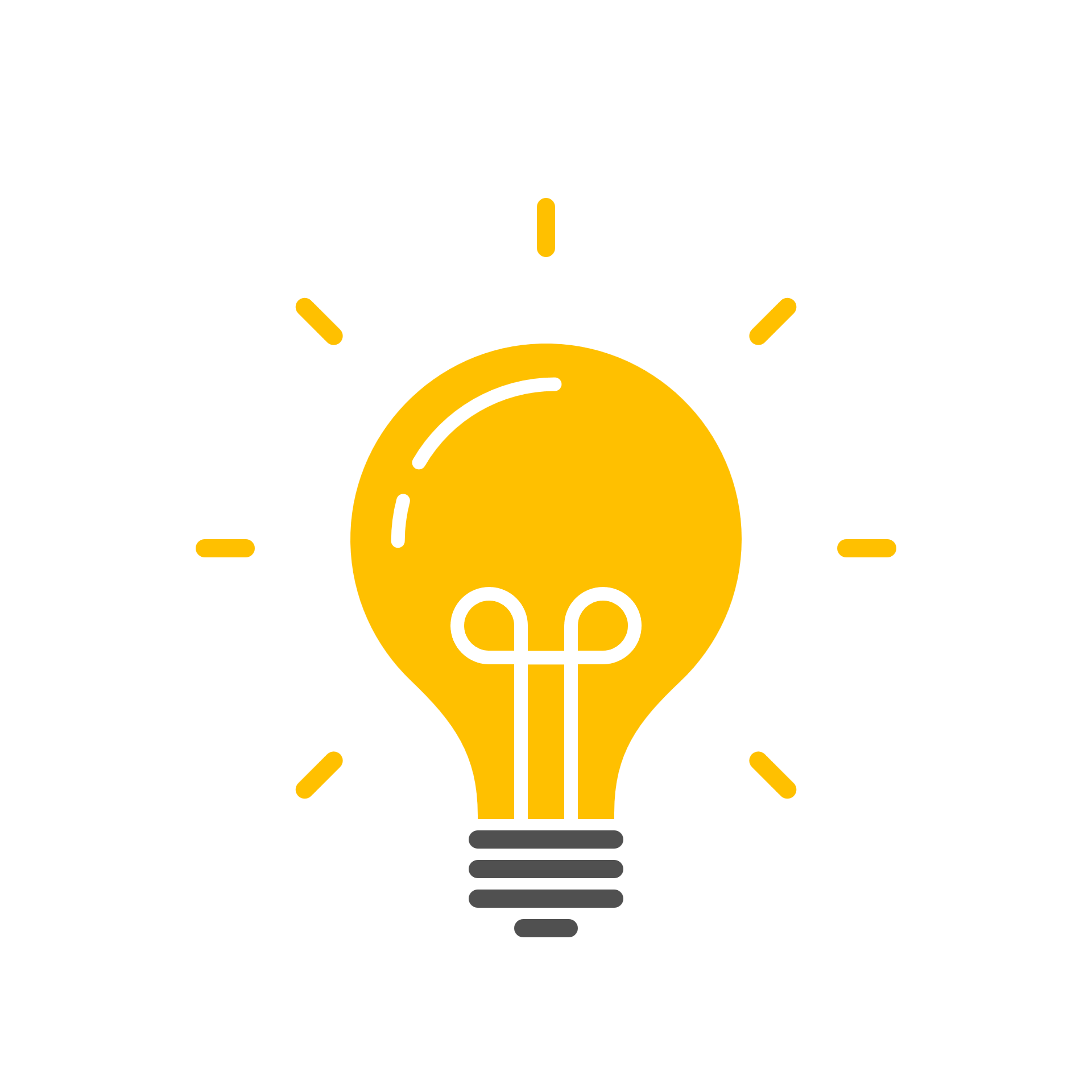 For Probation Programs: 
$2.7 Million average, $2.0 Million median Total Budget
$283,000 average, $175,000 median Operations Budget
23
2022 Annual Report © ARC-PA 2022
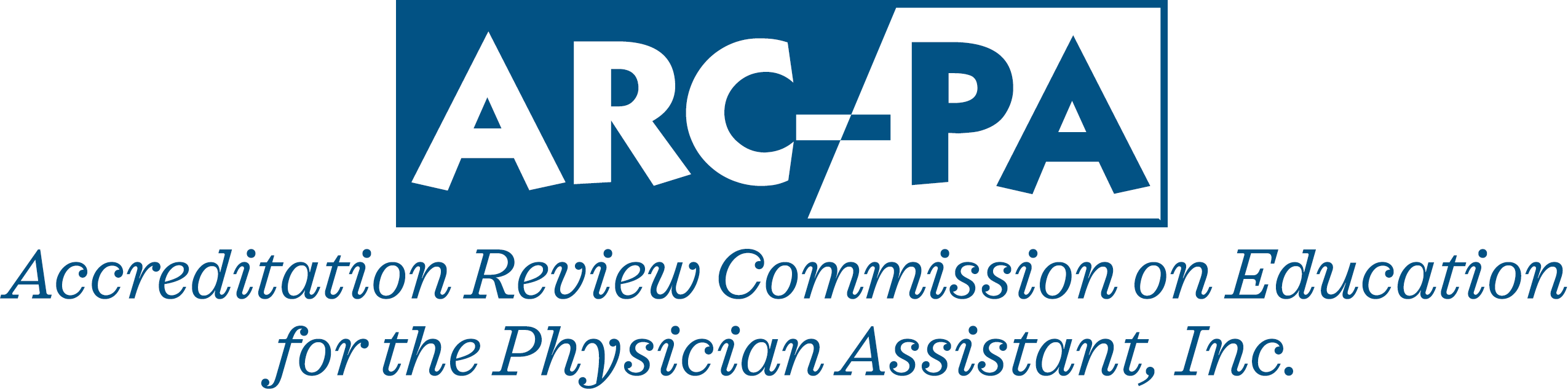 Entry Level Programs
Program Details – Budget
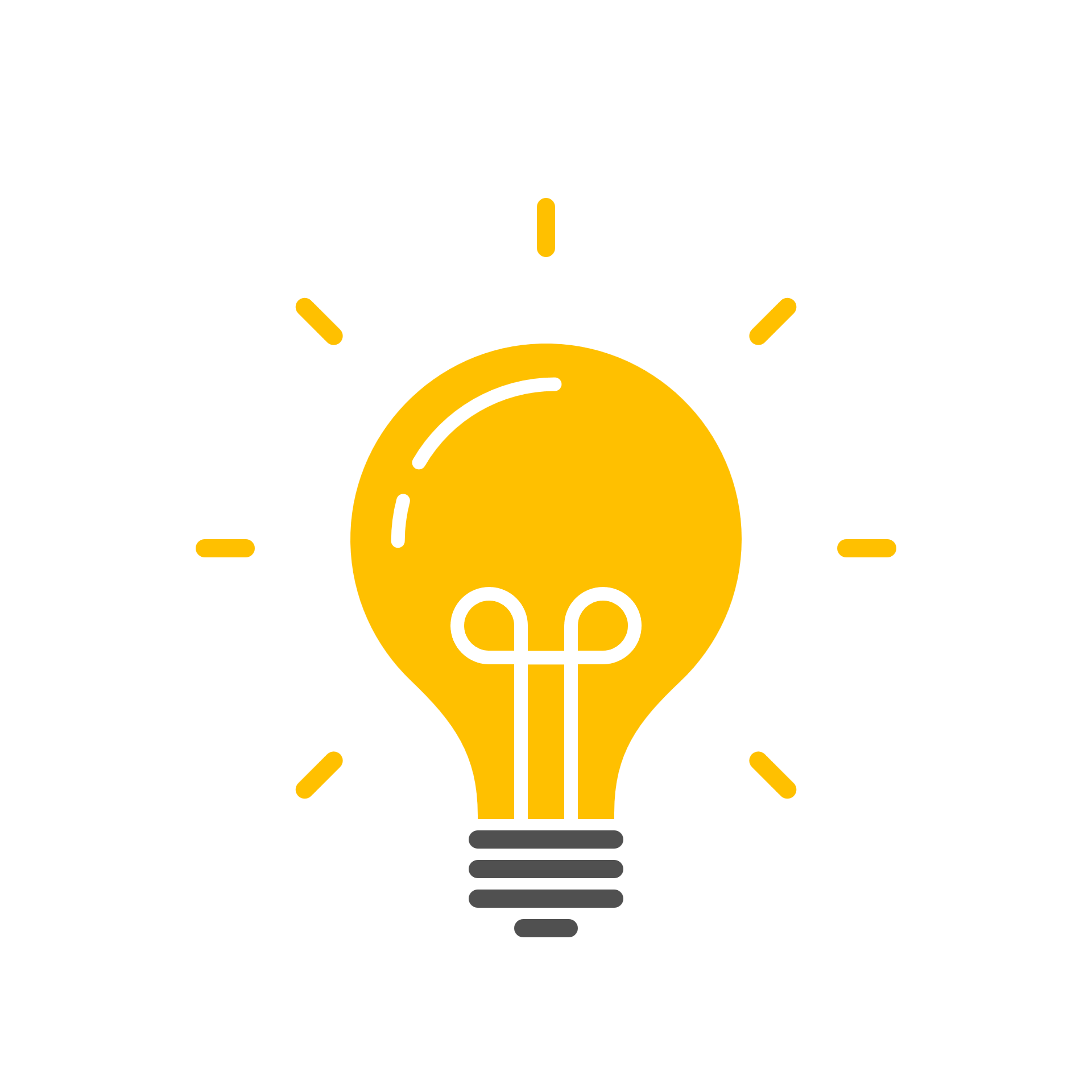 For Continued Programs: 
$3.3 Million average, $2.5 Million median Total Budget
$543,000 average, $289,000 median Operations Budget
24
2022 Annual Report © ARC-PA 2022
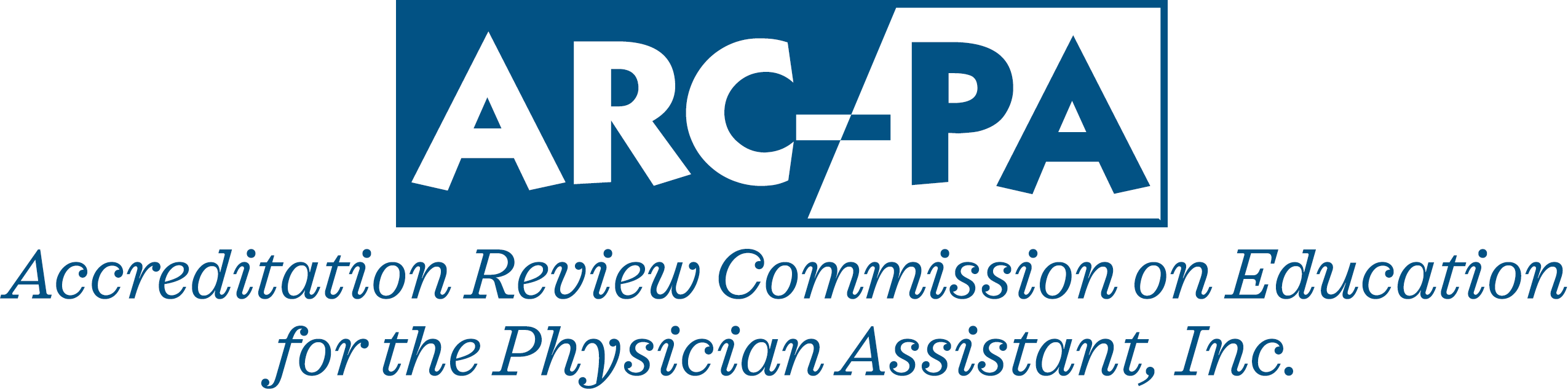 Entry Level Programs
Program Details – Faculty/Staff
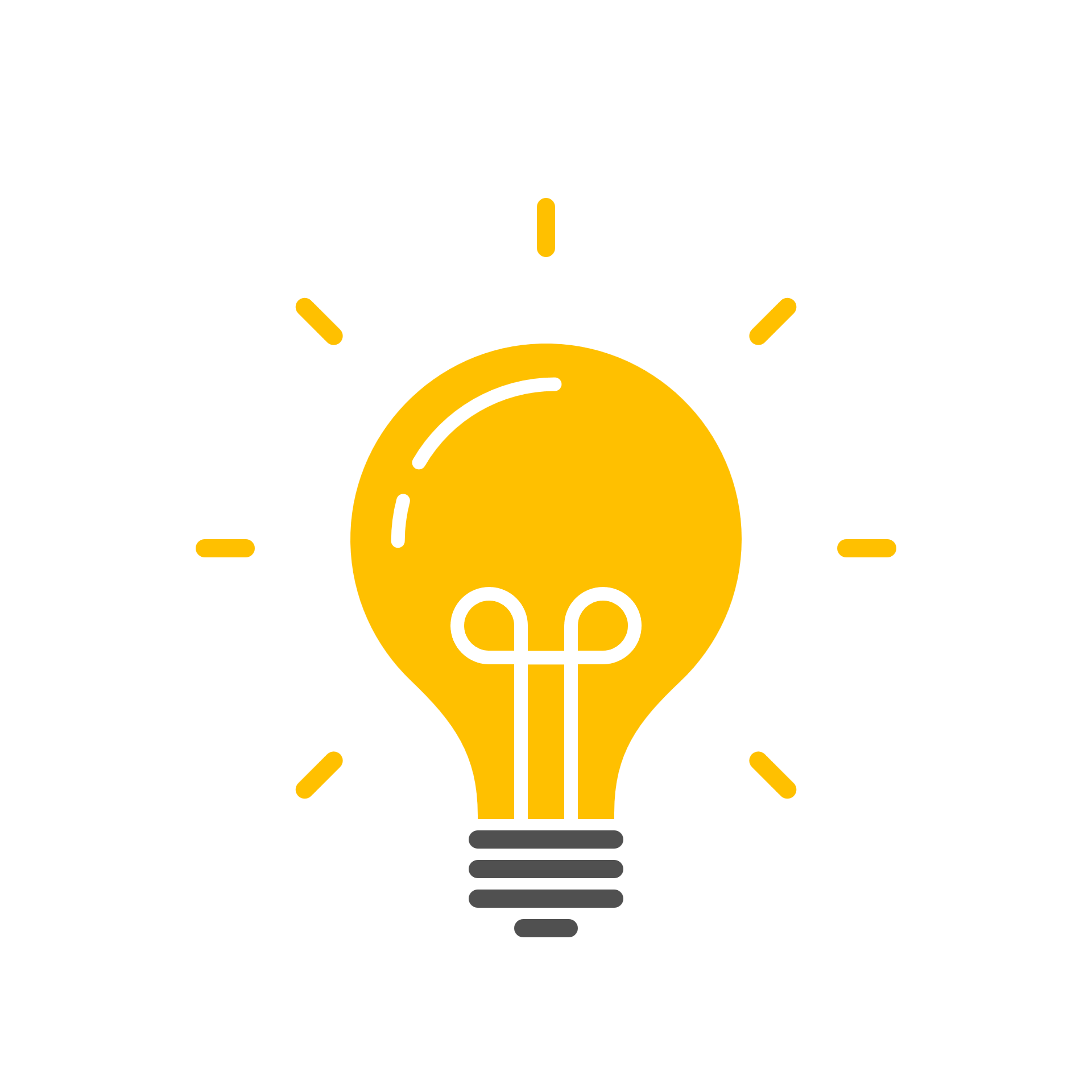 75% of all program faculty are NCCPA Certified PAs (includes emeritus status).
25
2022 Annual Report © ARC-PA 2022
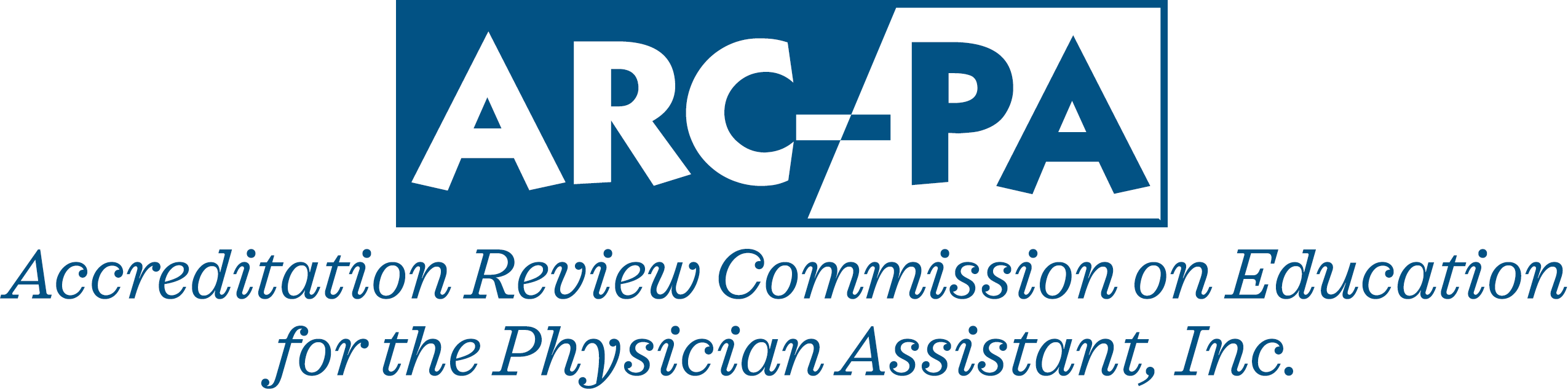 Entry Level Programs
Program Details – Faculty/Staff
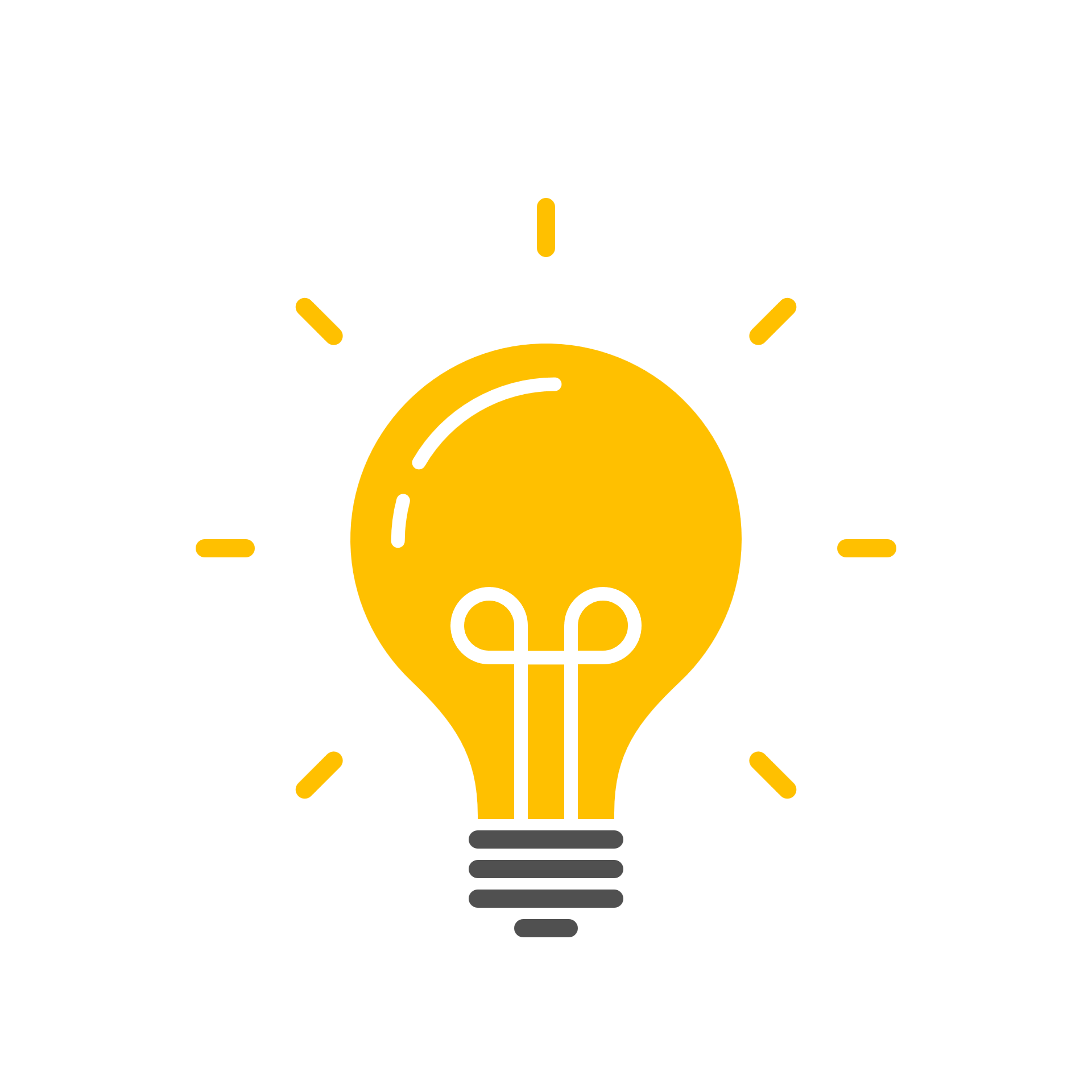 The average PA program has a total of 15.49 people working at 11.86 FTE.
26
2022 Annual Report © ARC-PA 2022
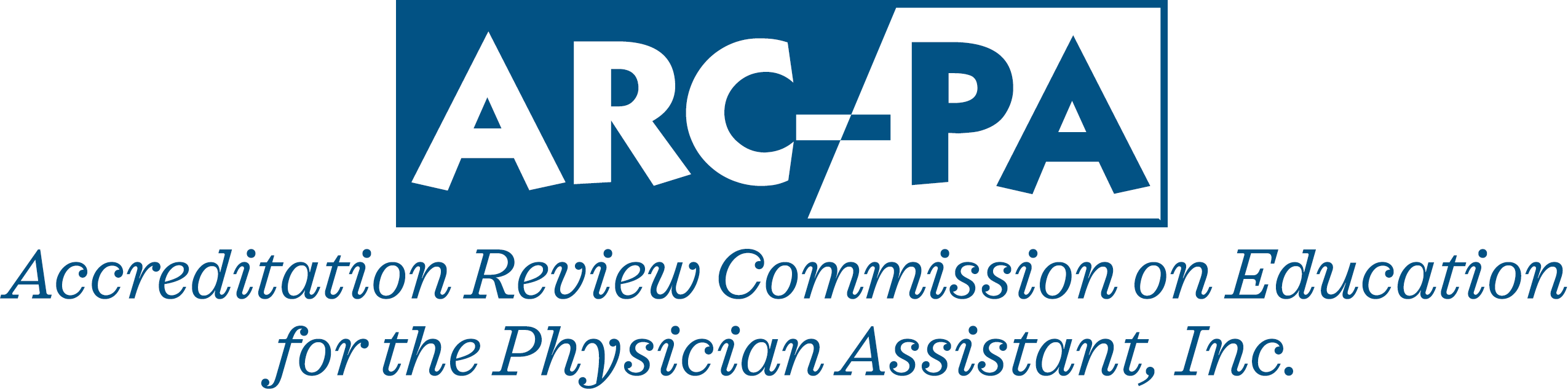 Entry Level Programs
Program Details – Faculty/Staff
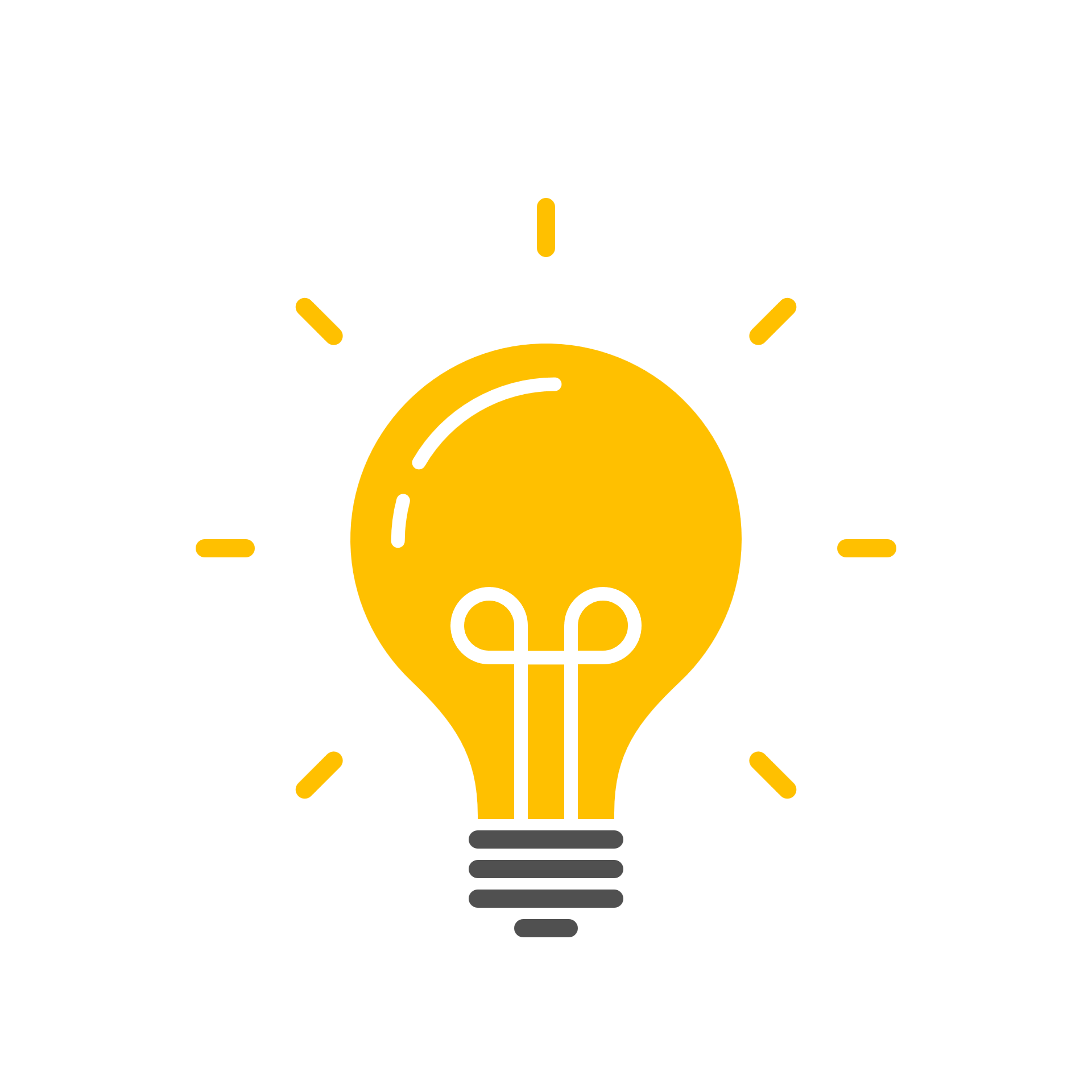 Thirteen PA programs have more than one Medical Director.
27
2022 Annual Report © ARC-PA 2022
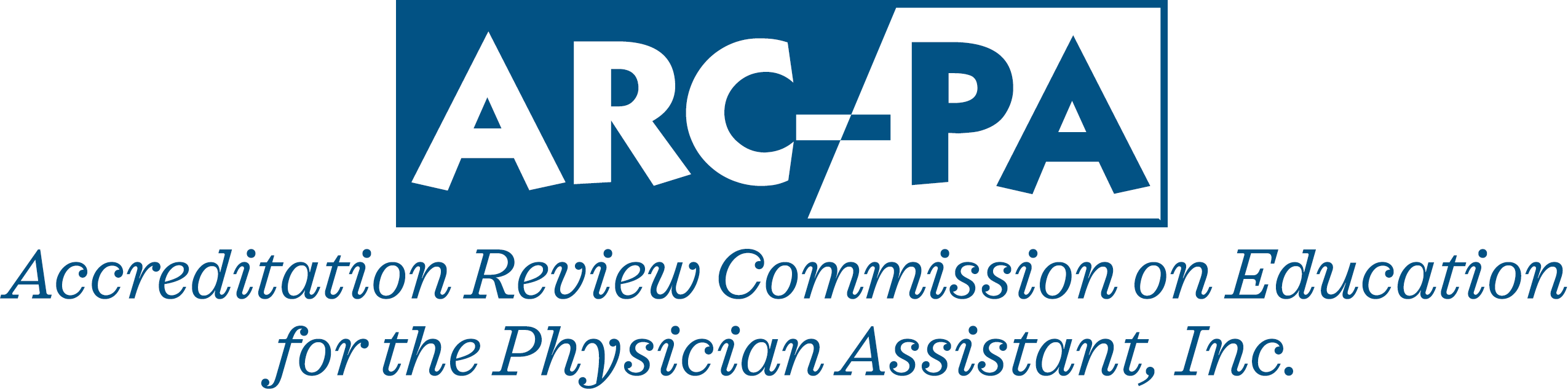 Entry Level Programs
Program Details – Faculty/Staff
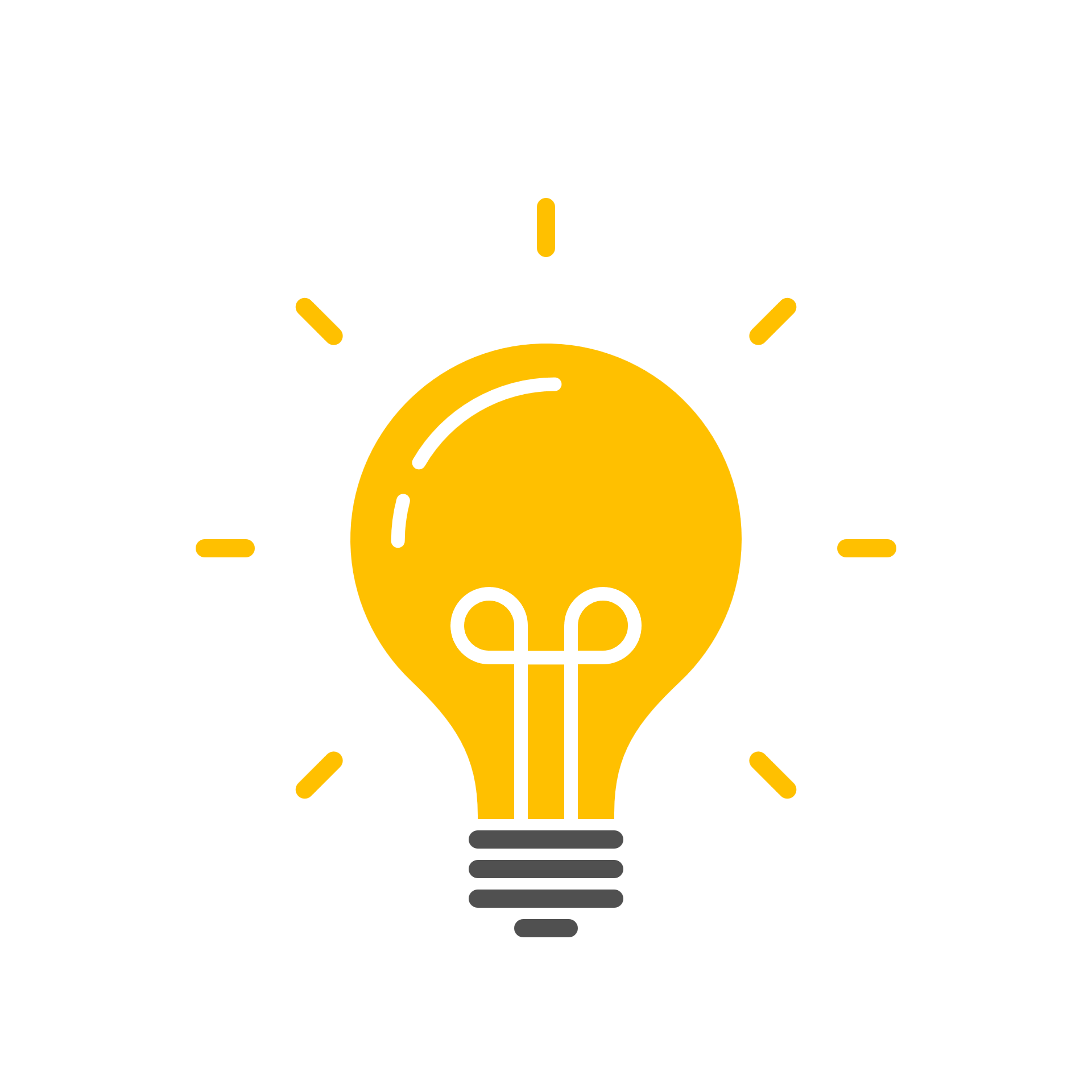 94% of Program Directors are certified PAs.

*Certified includes Emeritus status
28
2022 Annual Report © ARC-PA 2022
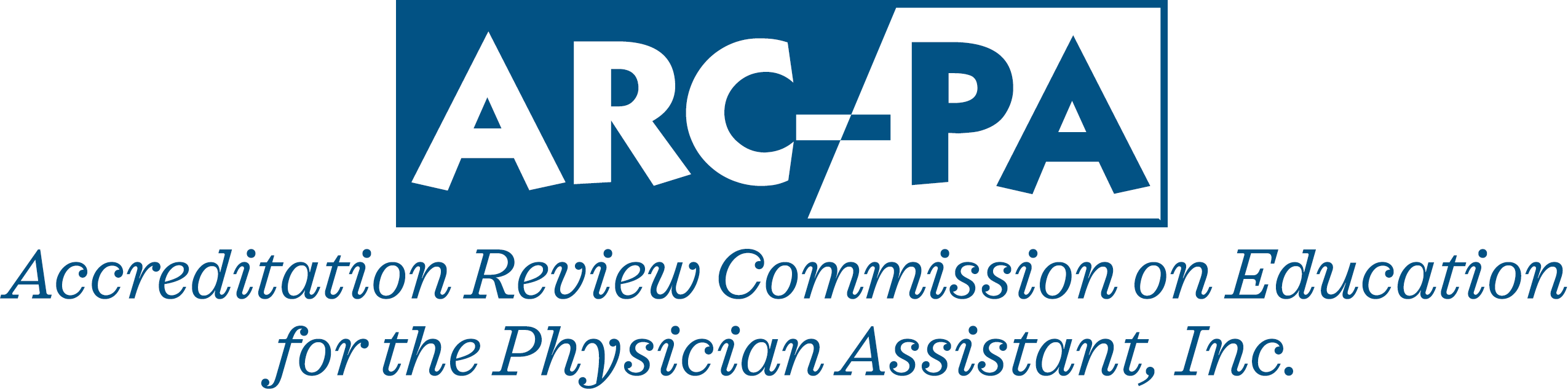 Entry Level Programs
Program Details – Faculty/Staff
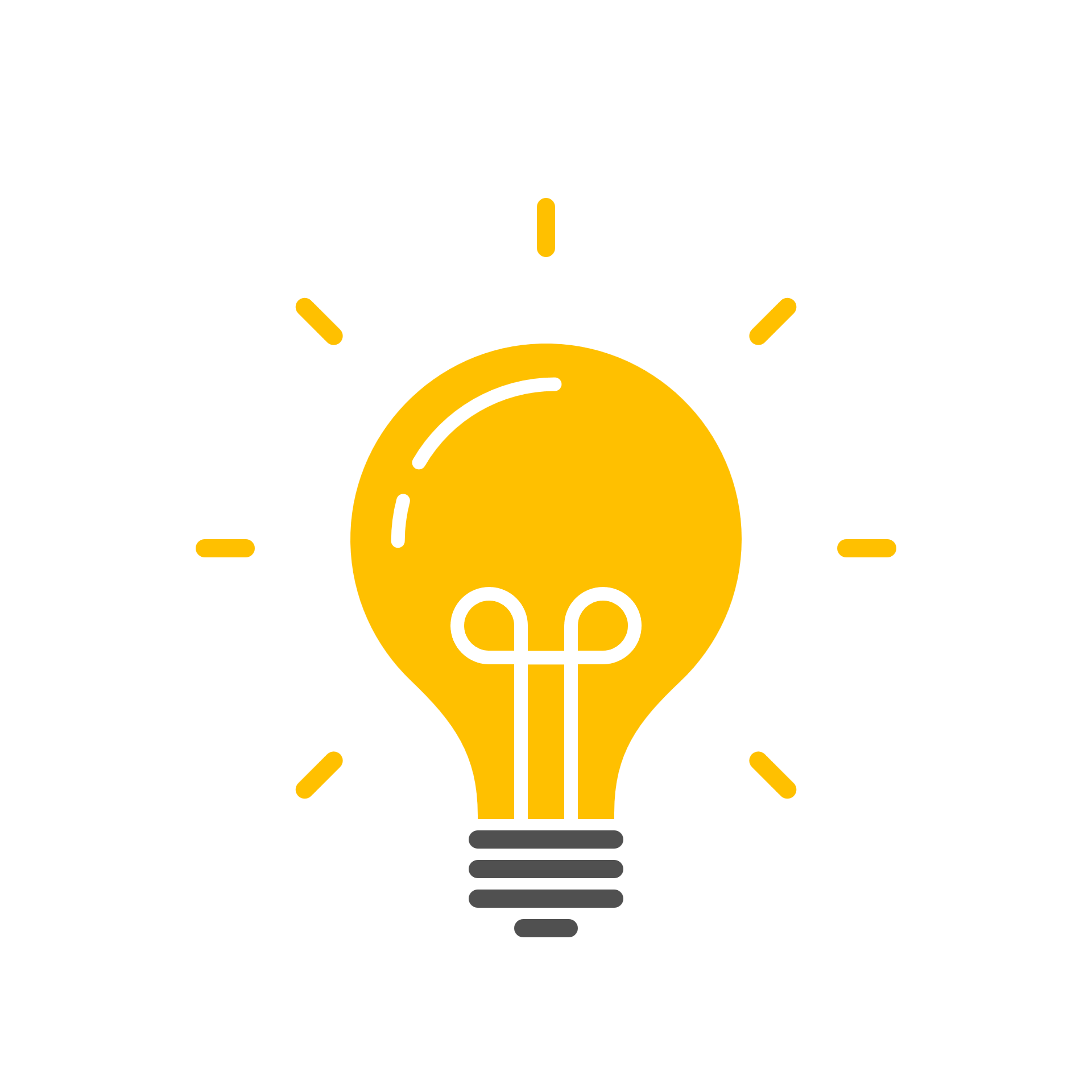 *Includes Co-directorships for Program Total FTE.
29
2022 Annual Report © ARC-PA 2022
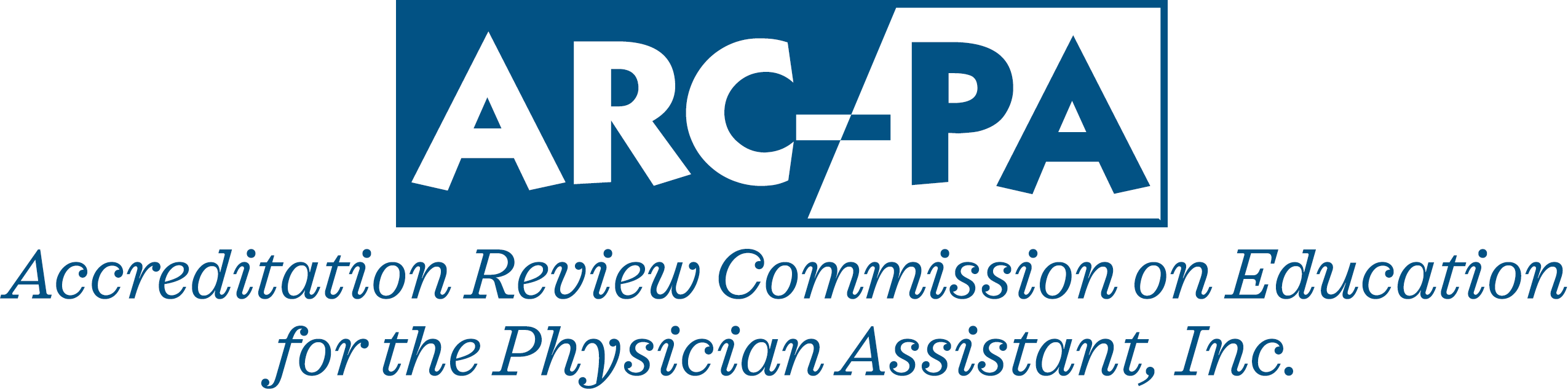 Entry Level Programs
Program Details – Faculty/Staff
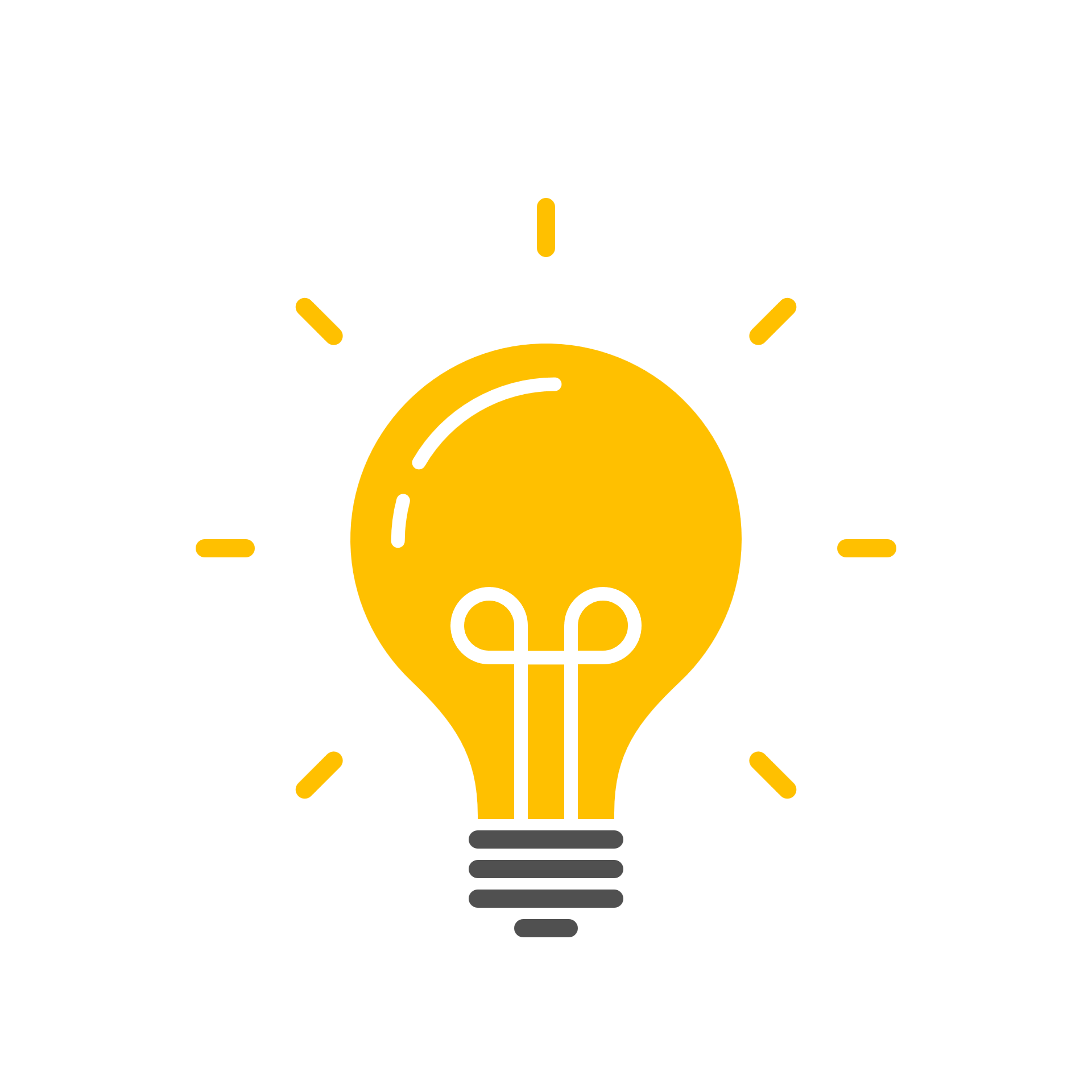 Programs have an average of 7.27 Principal faculty working at 6.77 FTE

*Principal faculty Includes PA-C, Non-PA.
30
2022 Annual Report © ARC-PA 2022
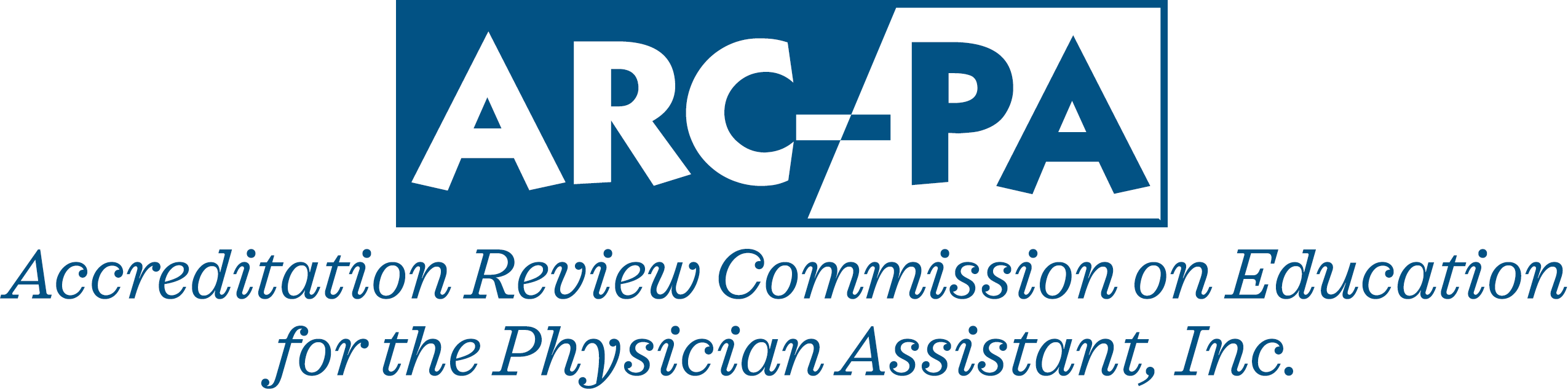 Entry Level Programs
Program Details – Faculty/Staff
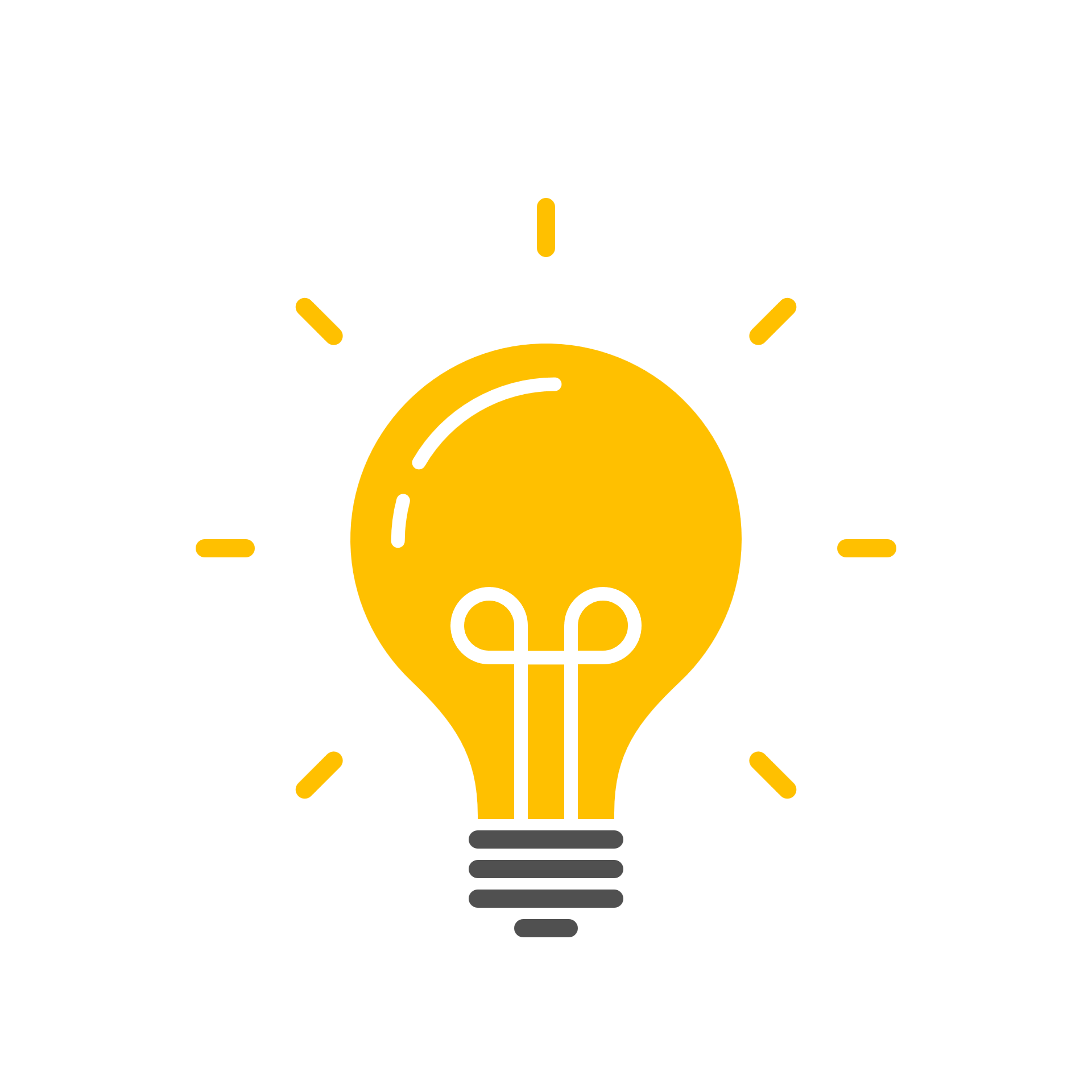 Programs have an average of 2.29 Instructional faculty working at 0.49 FTE
31
2022 Annual Report © ARC-PA 2022
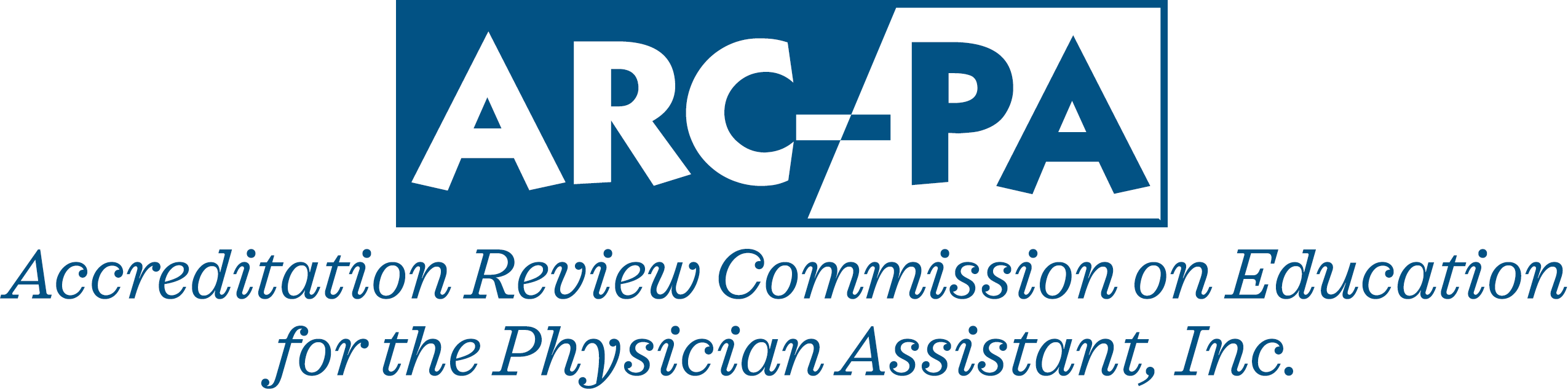 Entry Level Programs
Program Details – Faculty/Staff
18%
13%
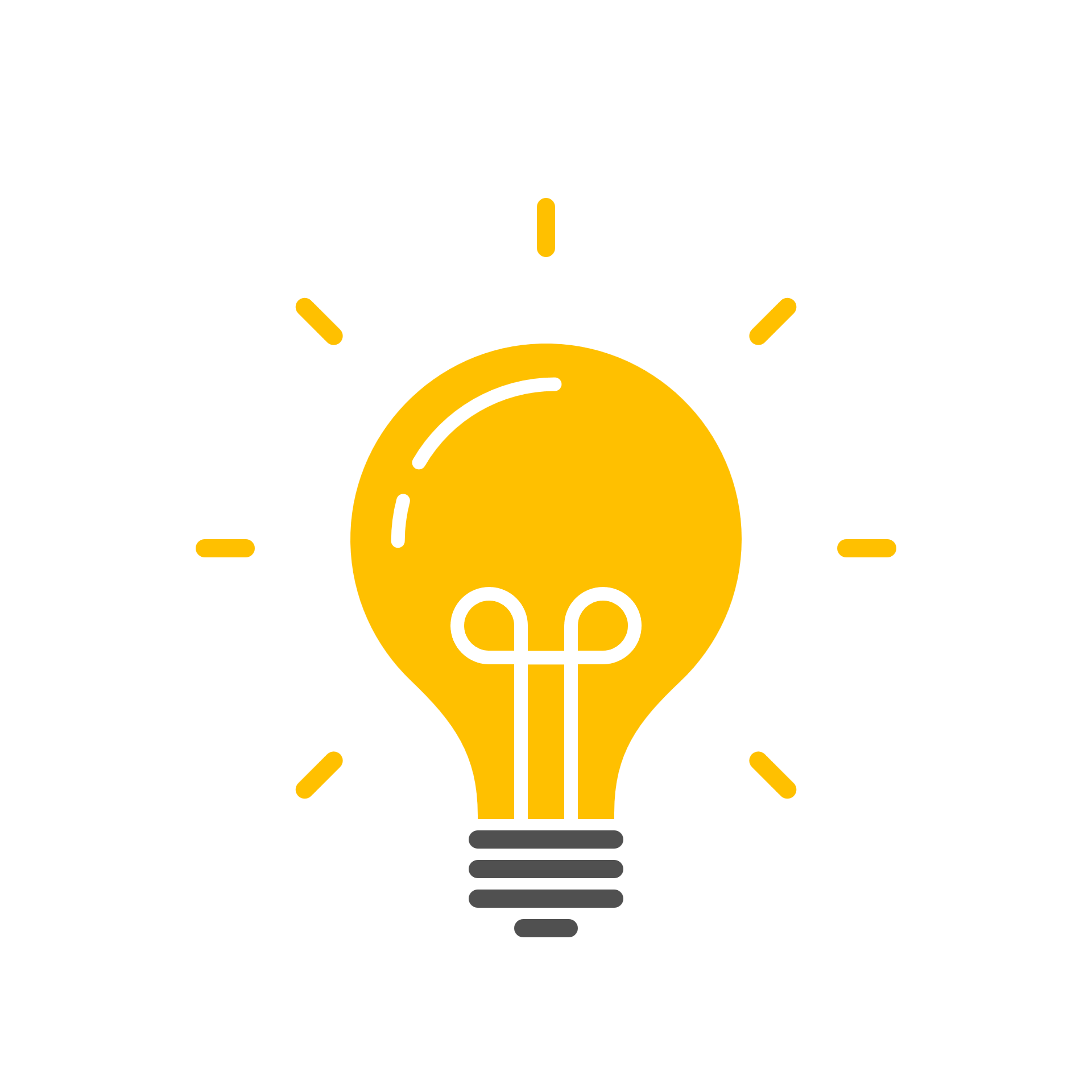 Note:															*Principal faculty includes PA-C and Non-PA faculty
Average 6.77 FTE Principal faculty/program
Average 3.22 FTE Administrative staff/program
32
2022 Annual Report © ARC-PA 2022
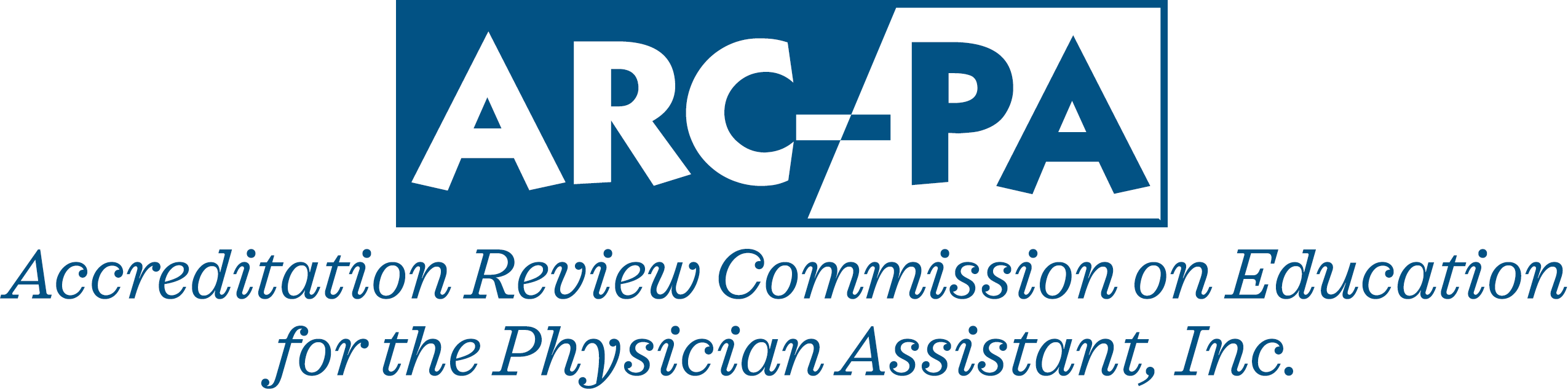 Entry Level Programs
Program Details – Students*
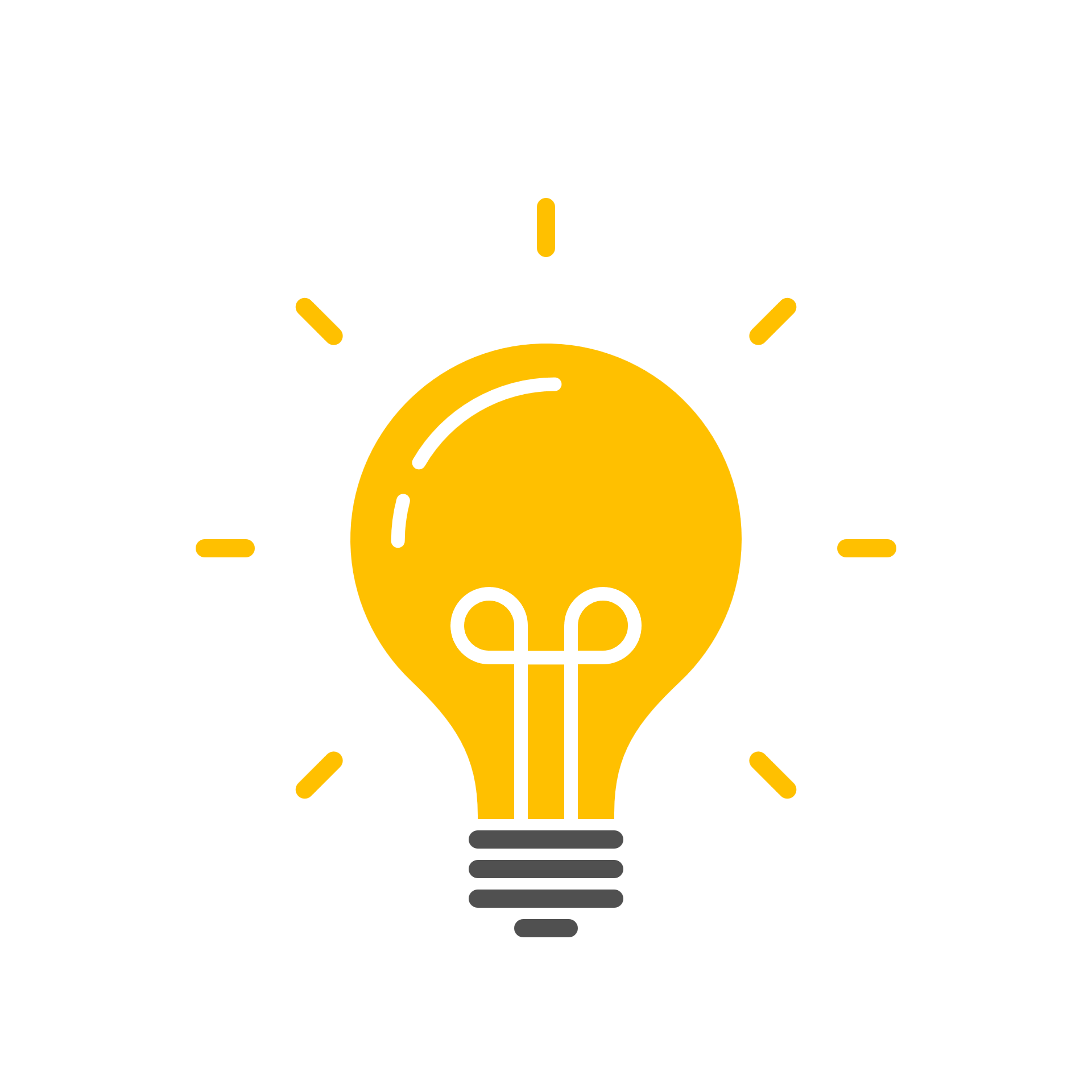 In 2021, Programs had:												*Reported statistics of students at the time of the Annual Report
An average entering class size of 43.54 students
10,655 total graduated Physician Assistants
33
2022 Annual Report © ARC-PA 2022
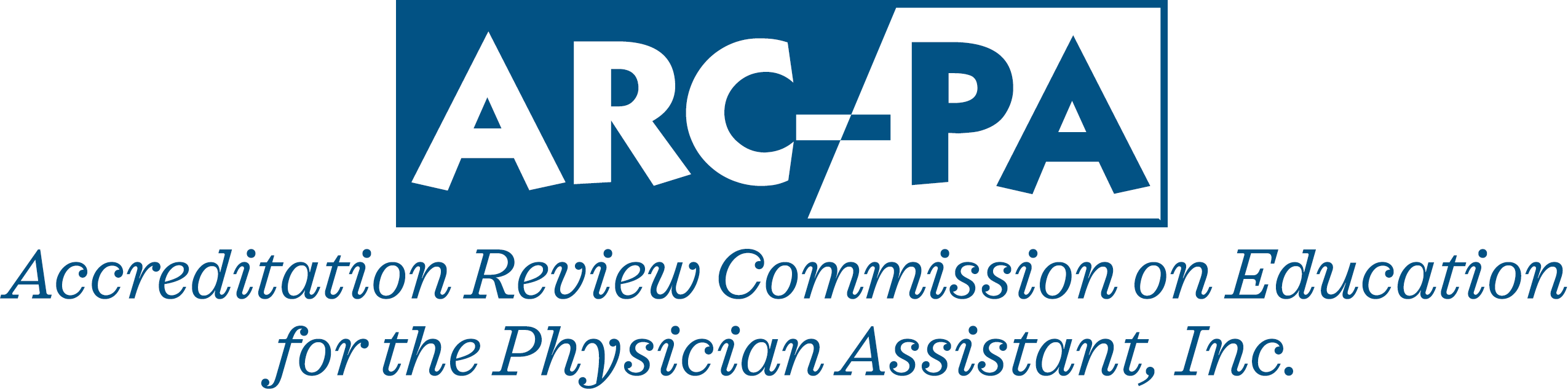 Entry Level Programs
Accreditation Demographics
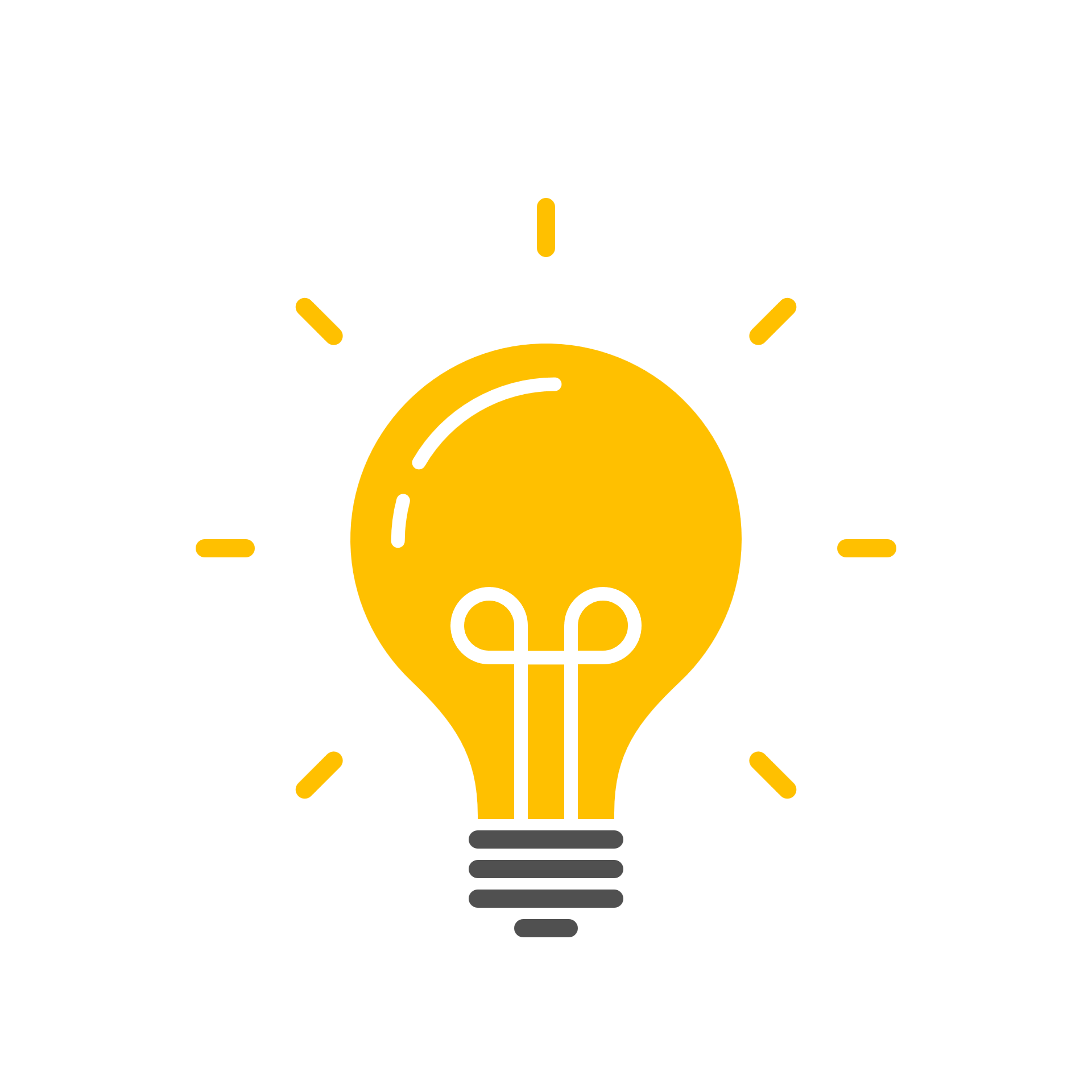 There have been 59 newly accredited PA Programs in the past 5 years.

*See glossary on page 65 for definition of Provisional+Probation
34
2022 Annual Report © ARC-PA 2022
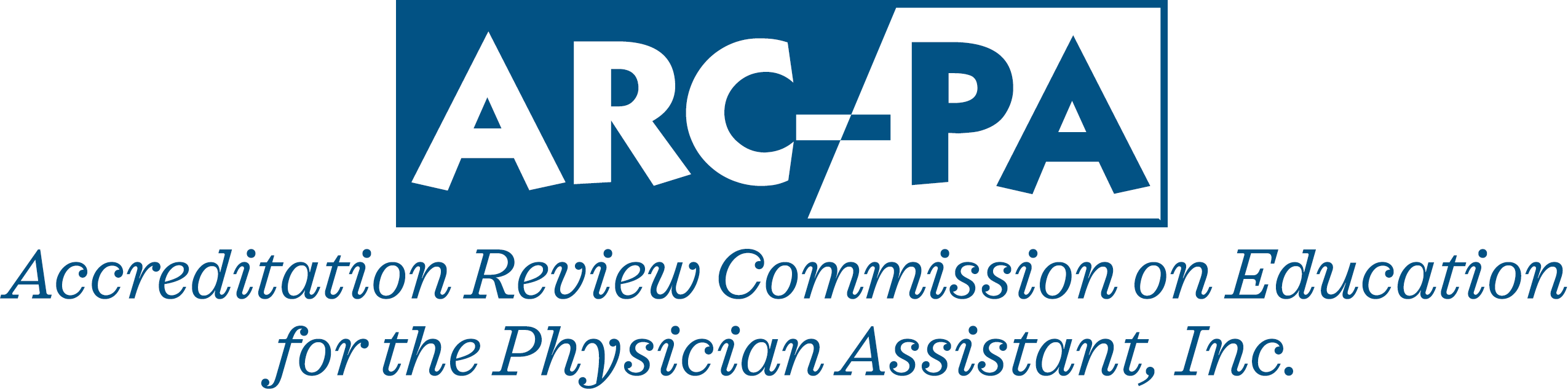 Entry Level Programs
2021 Programs In Review
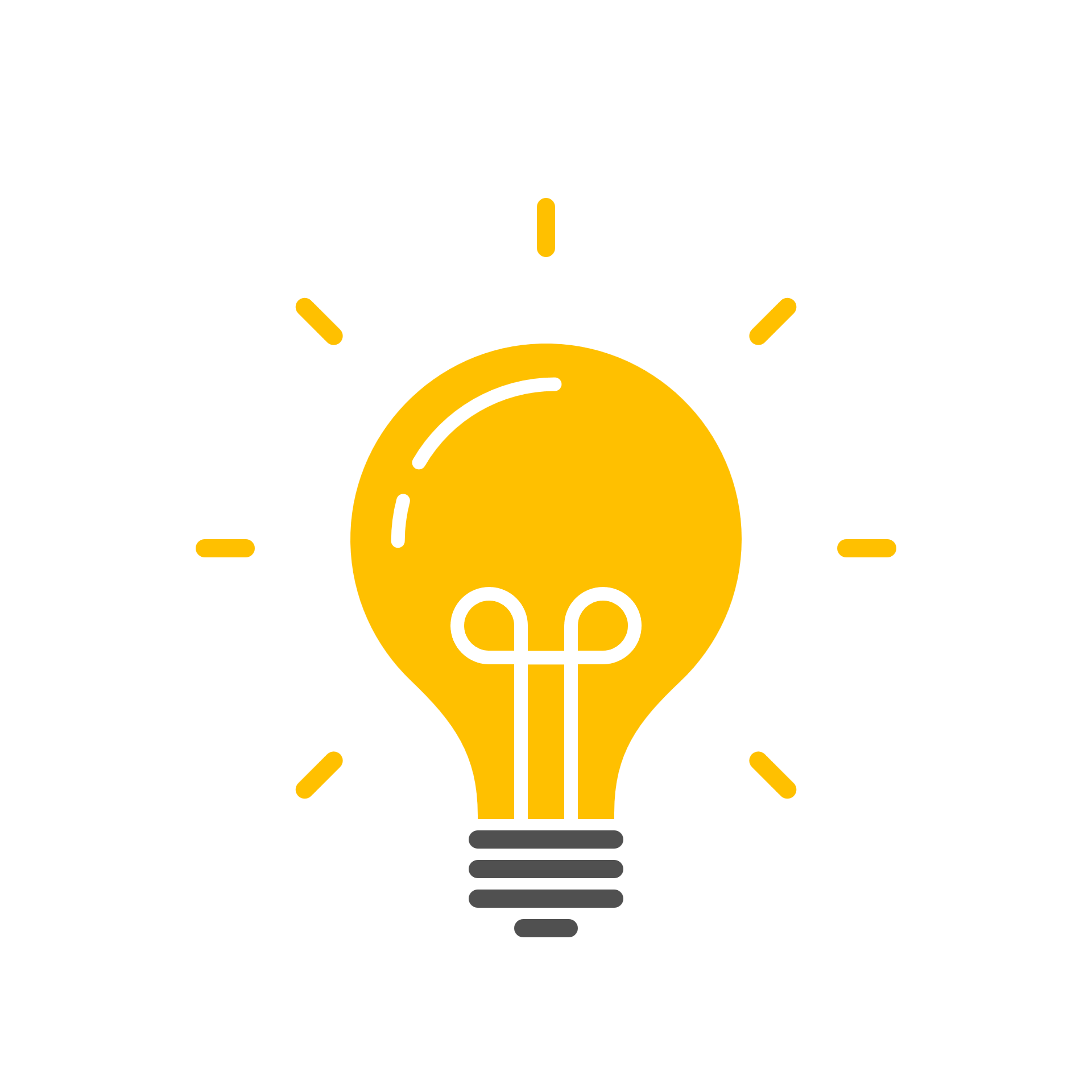 35
2022 Annual Report © ARC-PA 2022
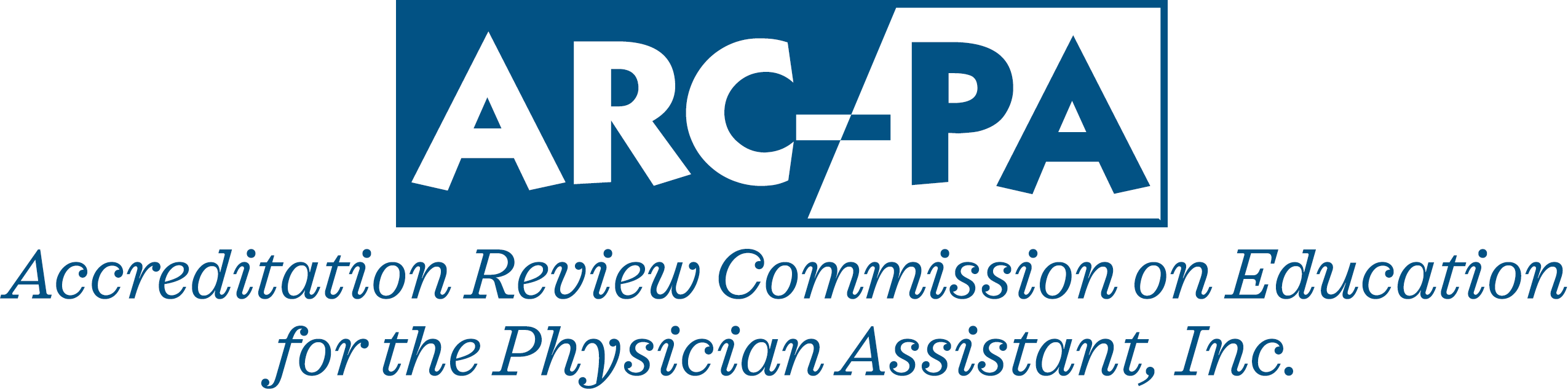 Entry Level Programs
2021 Programs In Review
See glossary on page 63 for definition of expedited review and informational item.
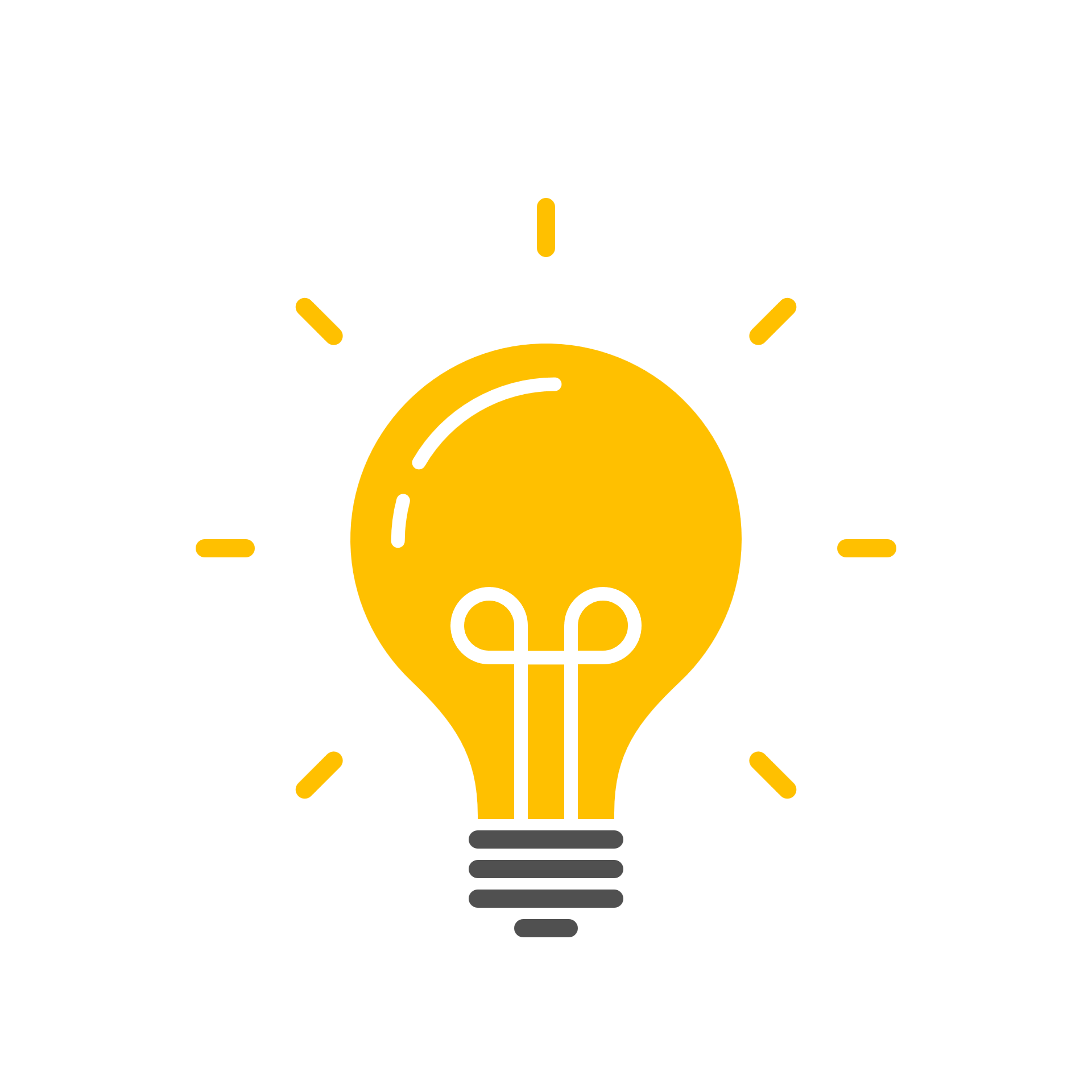 36
2022 Annual Report © ARC-PA 2022
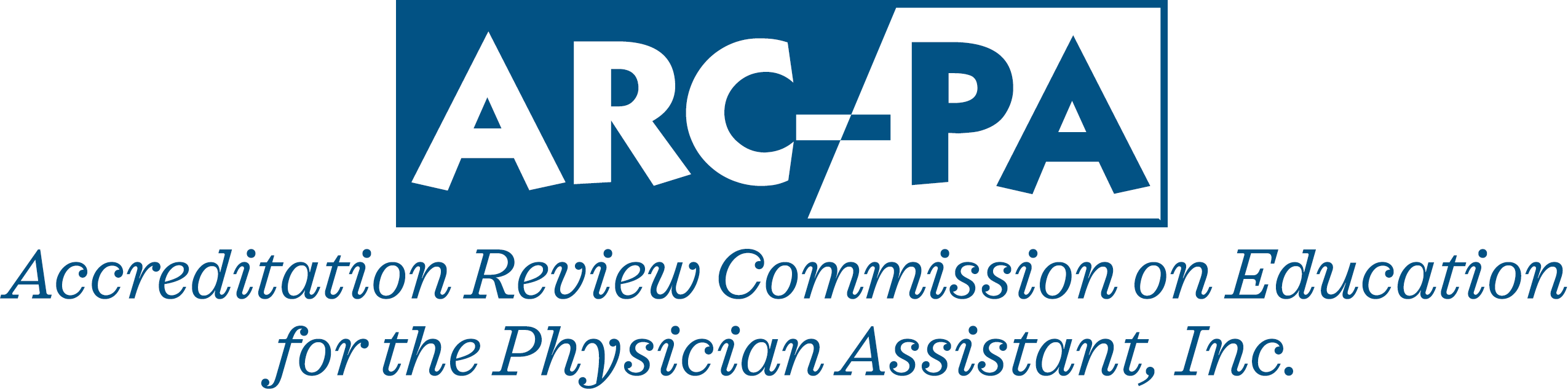 Entry Level Programs
2021 Programs In Review
Pre-meeting is the accreditation status of a program being reviewed at the commission meeting. Post-meeting is the accreditation status of a program after the meeting as determined by the commission.
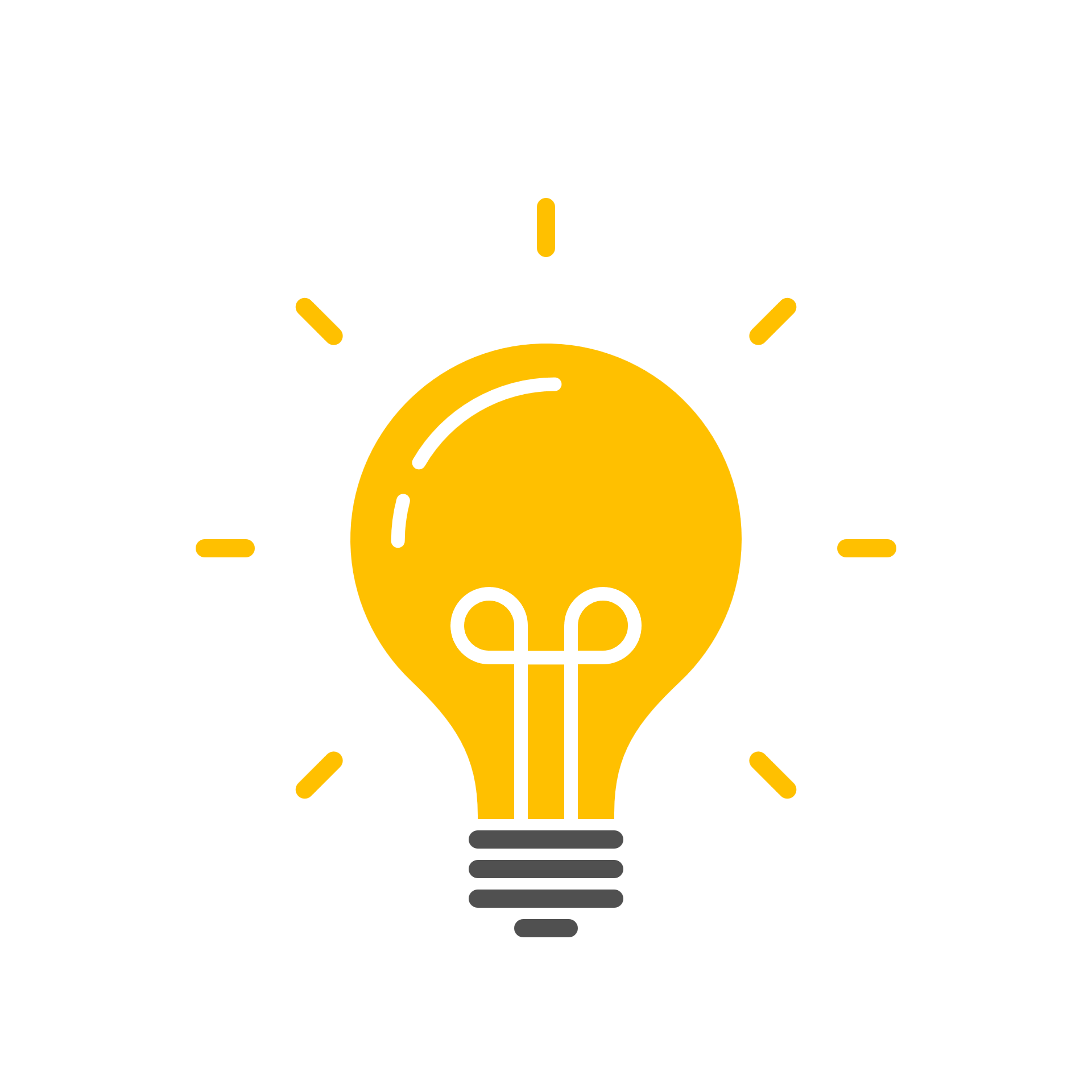 37
2022 Annual Report © ARC-PA 2022
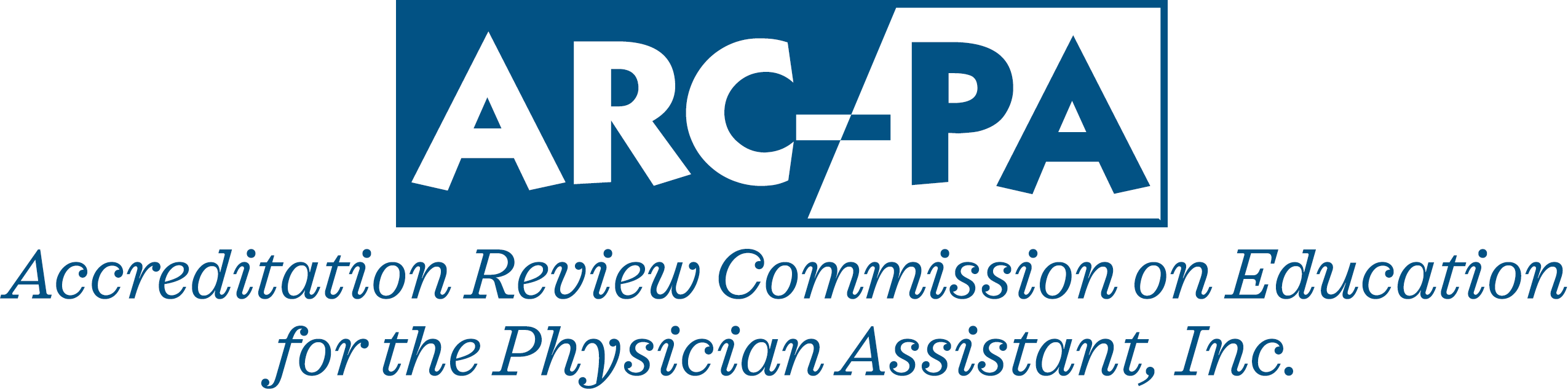 Entry Level Programs
2021 Programs In Review
The most cited standard for Provisionally accredited programs reviewed was B4.01a requiring student performance evaluation alignment with what is expected and taught.
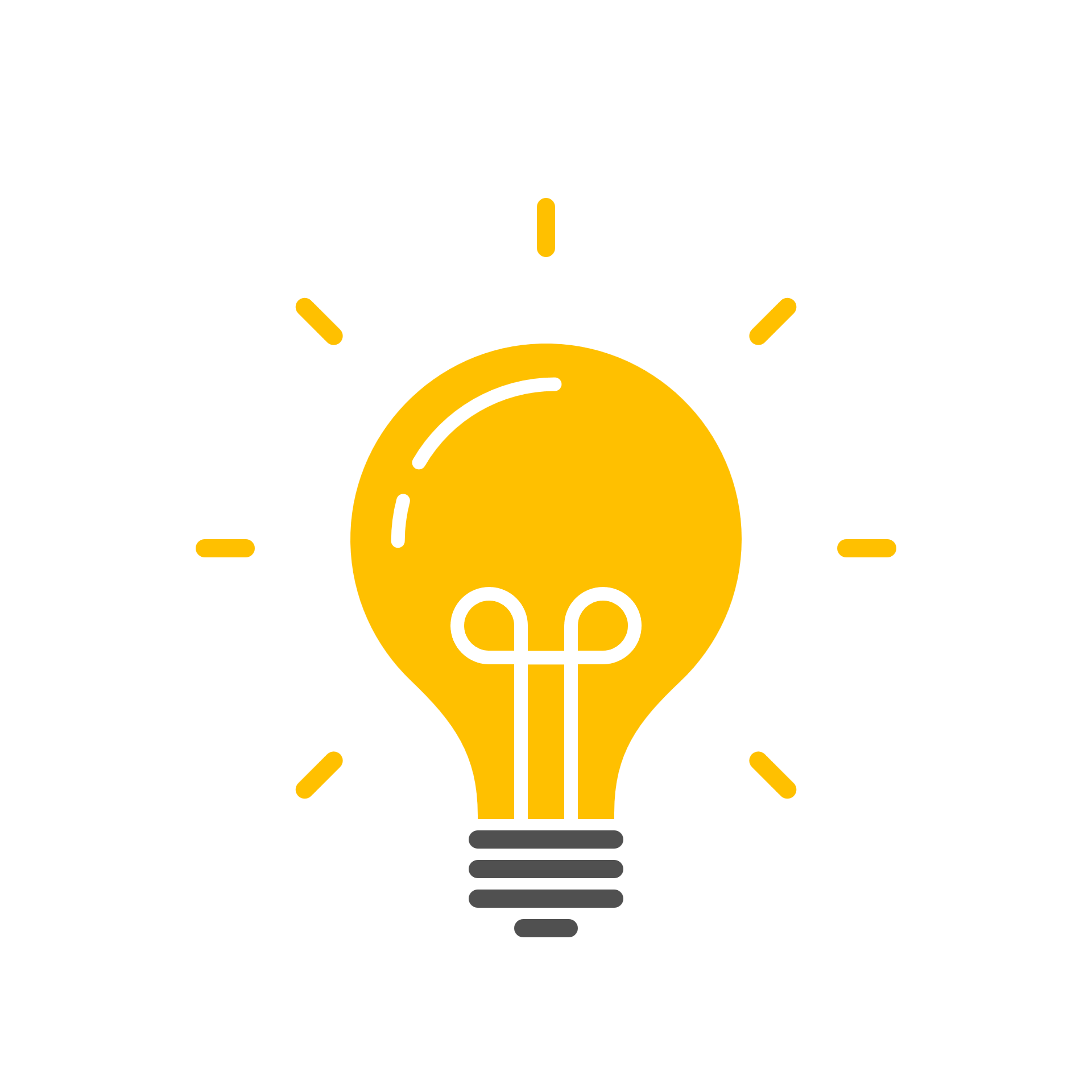 38
2022 Annual Report © ARC-PA 2022
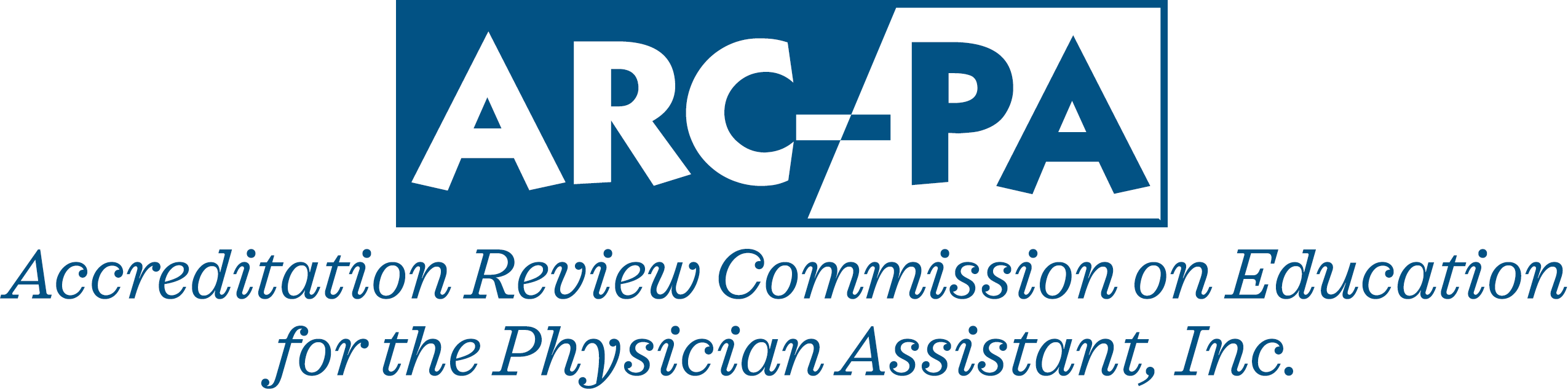 Entry Level Programs
2021 Programs In Review
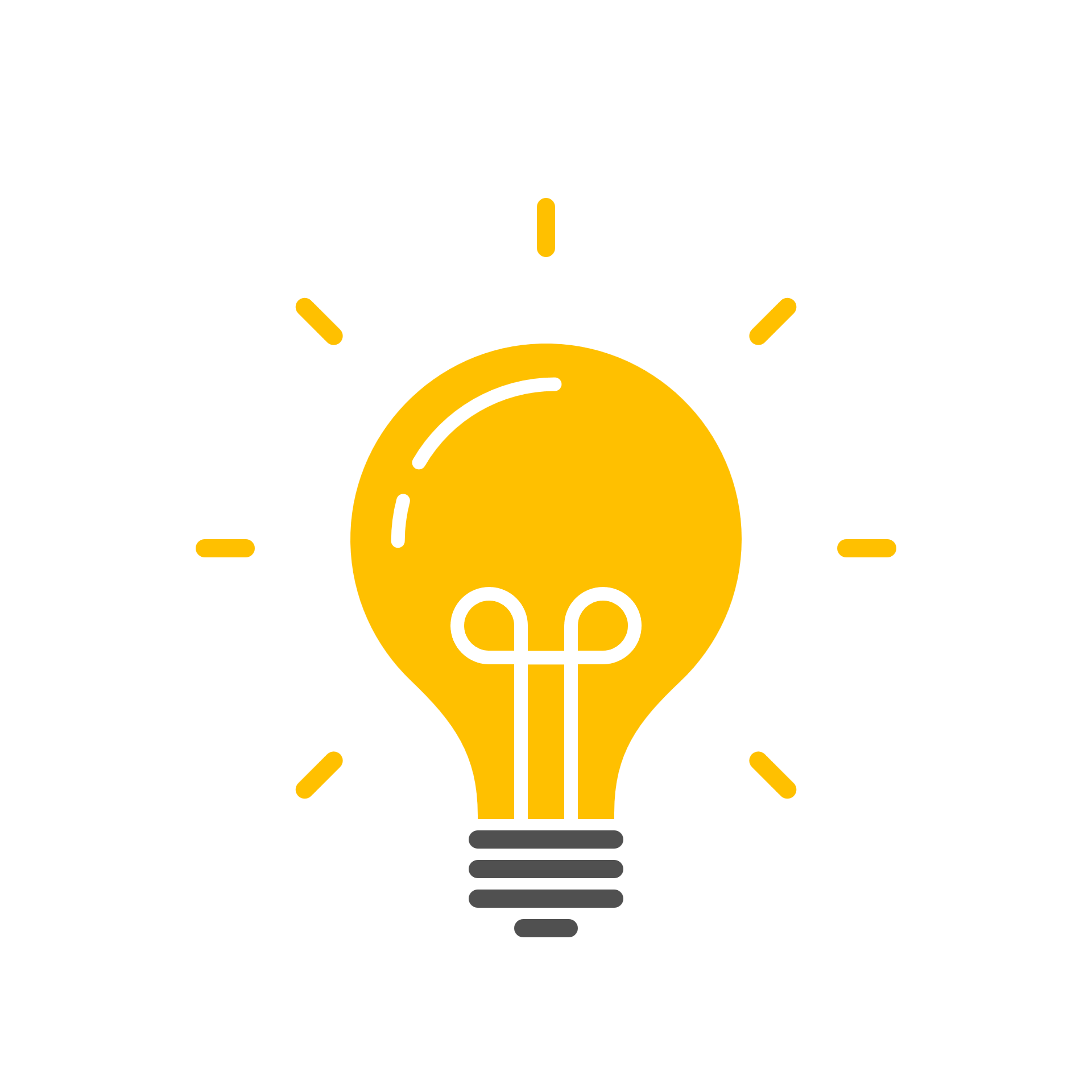 The most cited standard for programs on accreditation Probation was C1.03 requiring a program to prepare a self-study report for its ongoing self-assessment.
39
2022 Annual Report © ARC-PA 2022
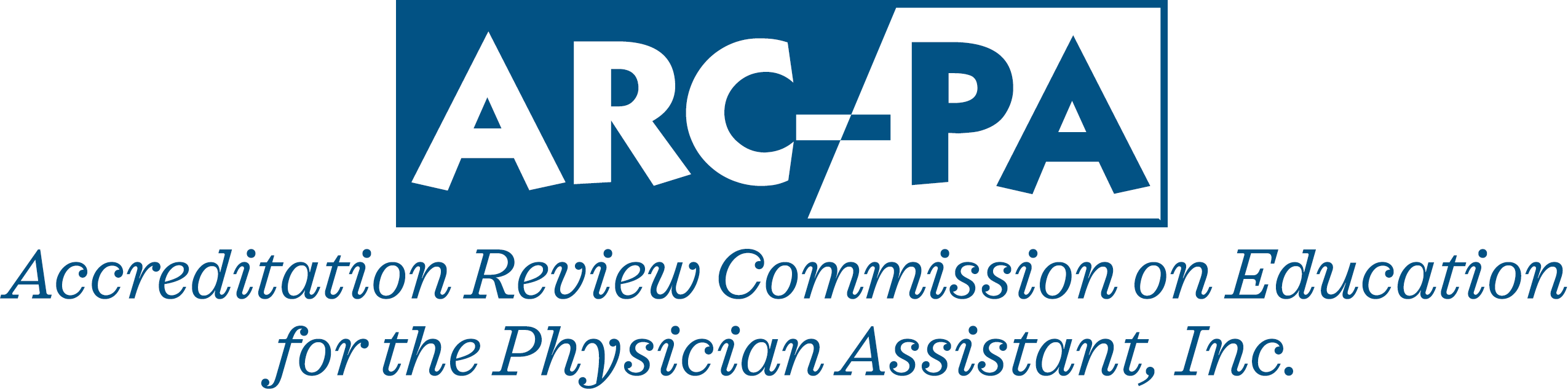 Entry Level Programs
2021 Programs In Review
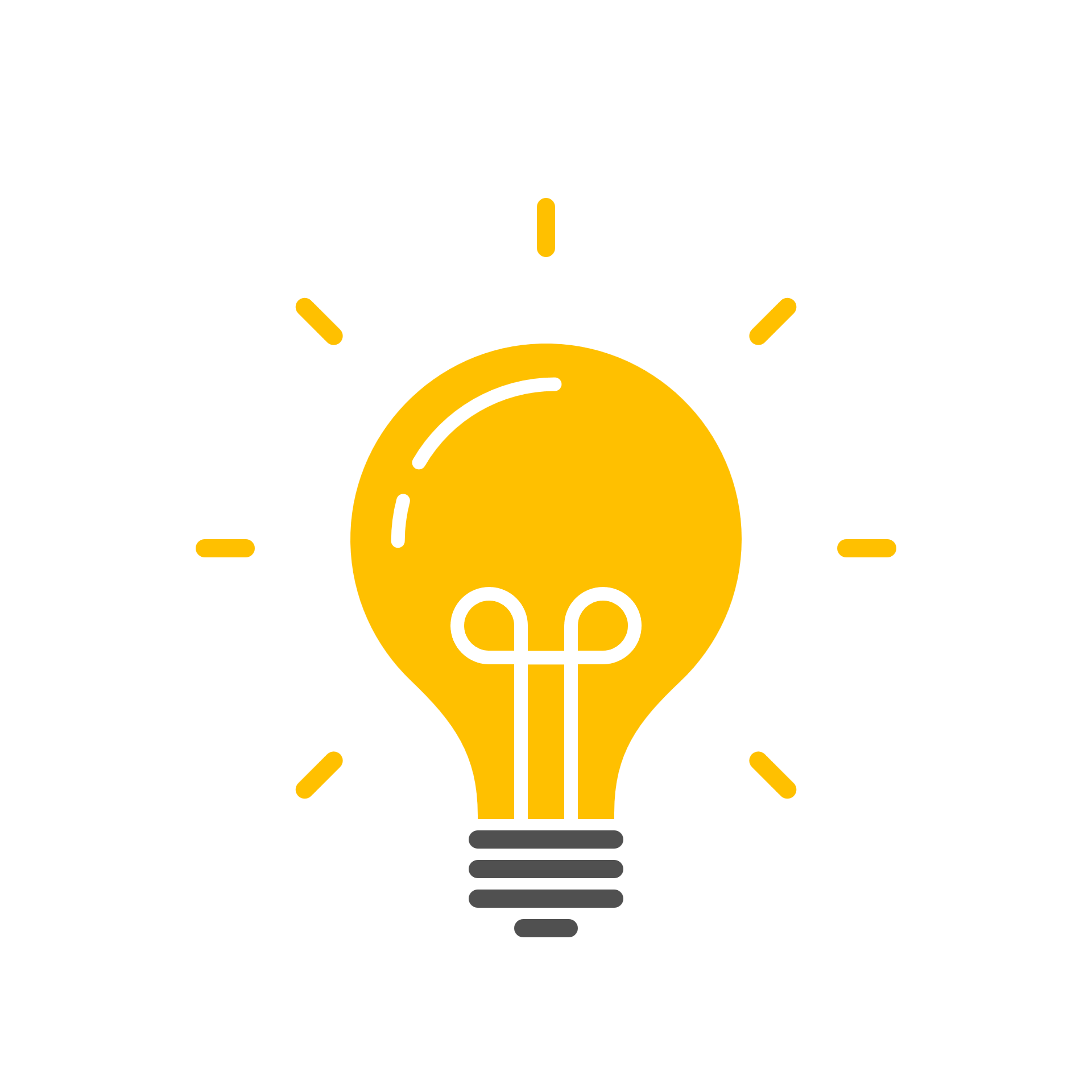 Continued accreditation programs had only new citations with no repeat standard citations.
40
2022 Annual Report © ARC-PA 2022
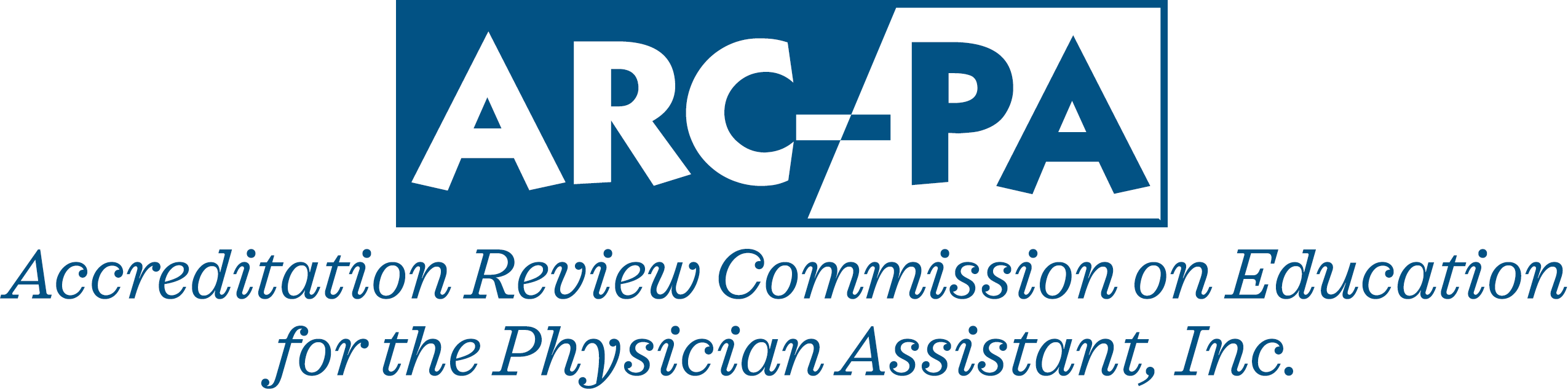 Entry Level Programs
2021 Programs In Review
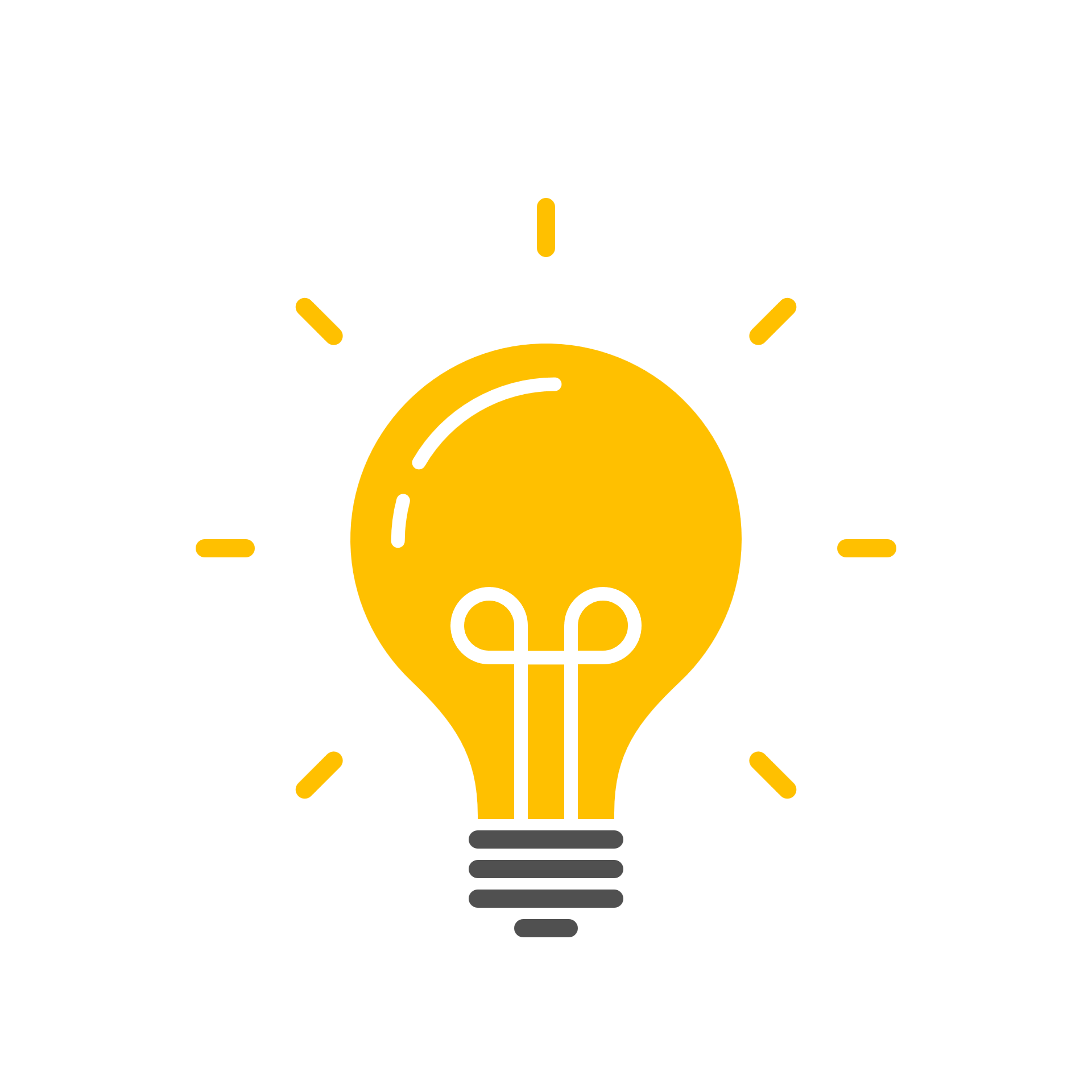 Programs that had their accreditation Withdrawn/Withheld had global distribution across all sections of the standards or repeat issues.
41
2022 Annual Report © ARC-PA 2022
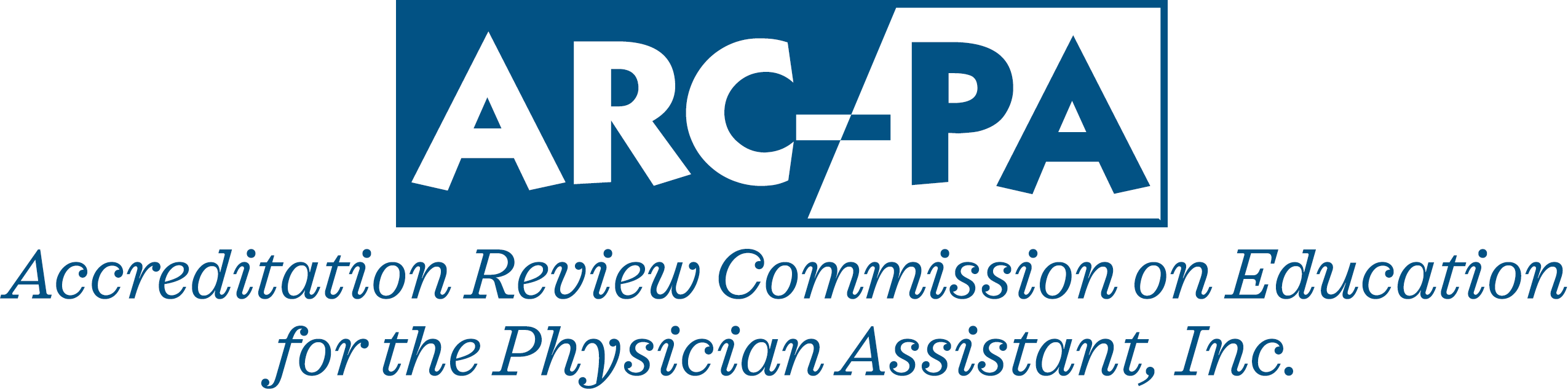 Entry Level Programs
2021 Programs In Review – Citations
5.38
21.50
7.86
3.33
16.33
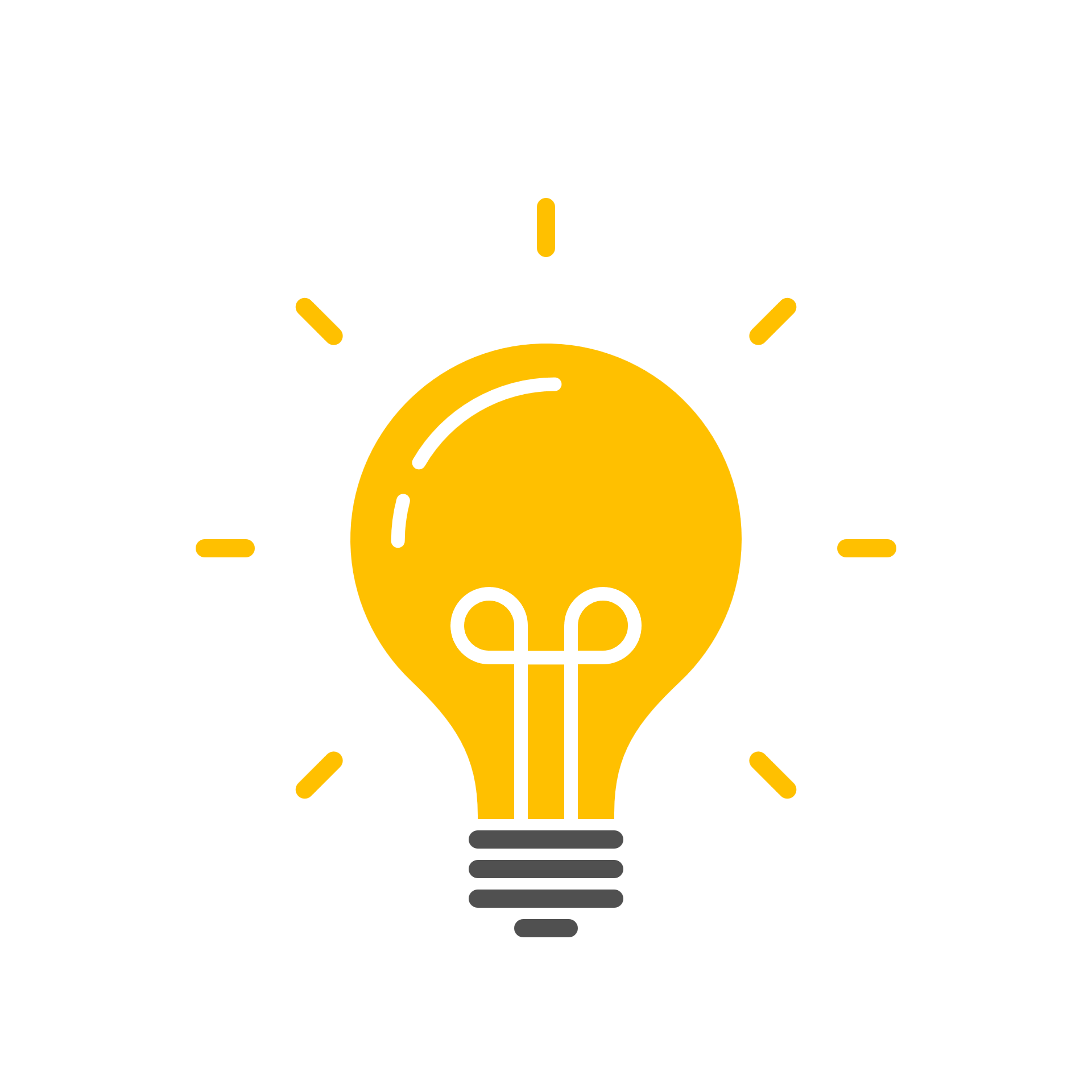 Programs on Probation have a significant increase in A and C citations. Provisionally accredited programs also on Probation have increased B citations. Programs with accreditation Withdrawn have recurring citations in A-C, in additional to increased citations in D.
42
2022 Annual Report © ARC-PA 2022
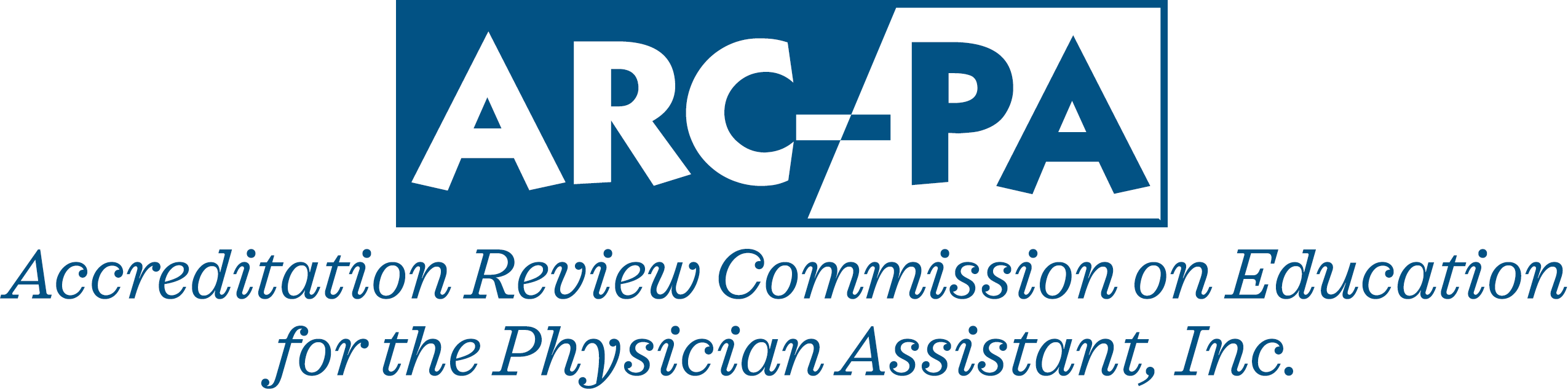 Entry Level Programs
2021 Programs In Review – Budget
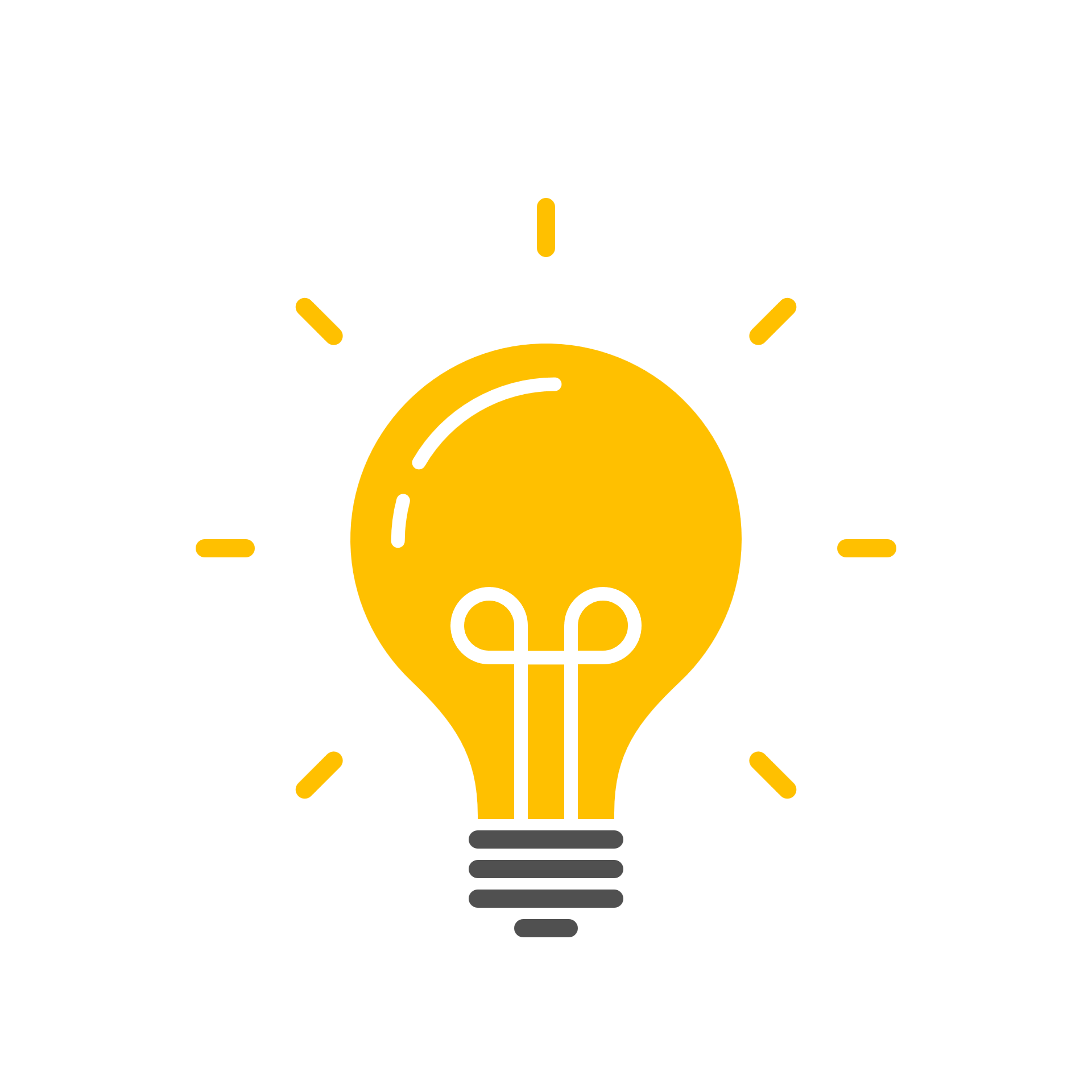 Provisionally accredited programs on Probation have high overall and operational budgets. Programs on Probation have the lowest total budgets and operational budgets of all the programs.
43
2022 Annual Report © ARC-PA 2022
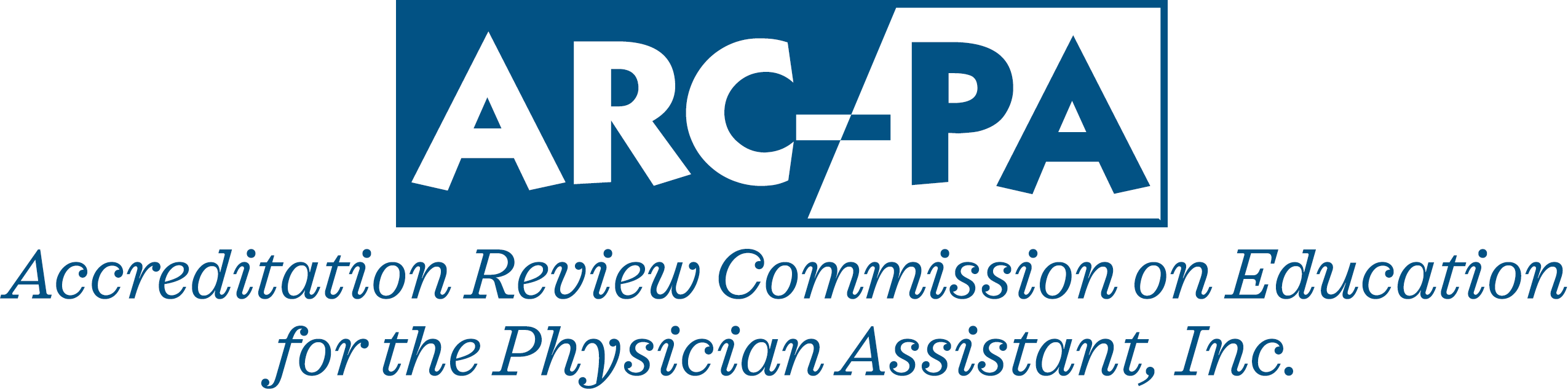 Entry Level Programs
2021 Programs In Review – Faculty/Staff
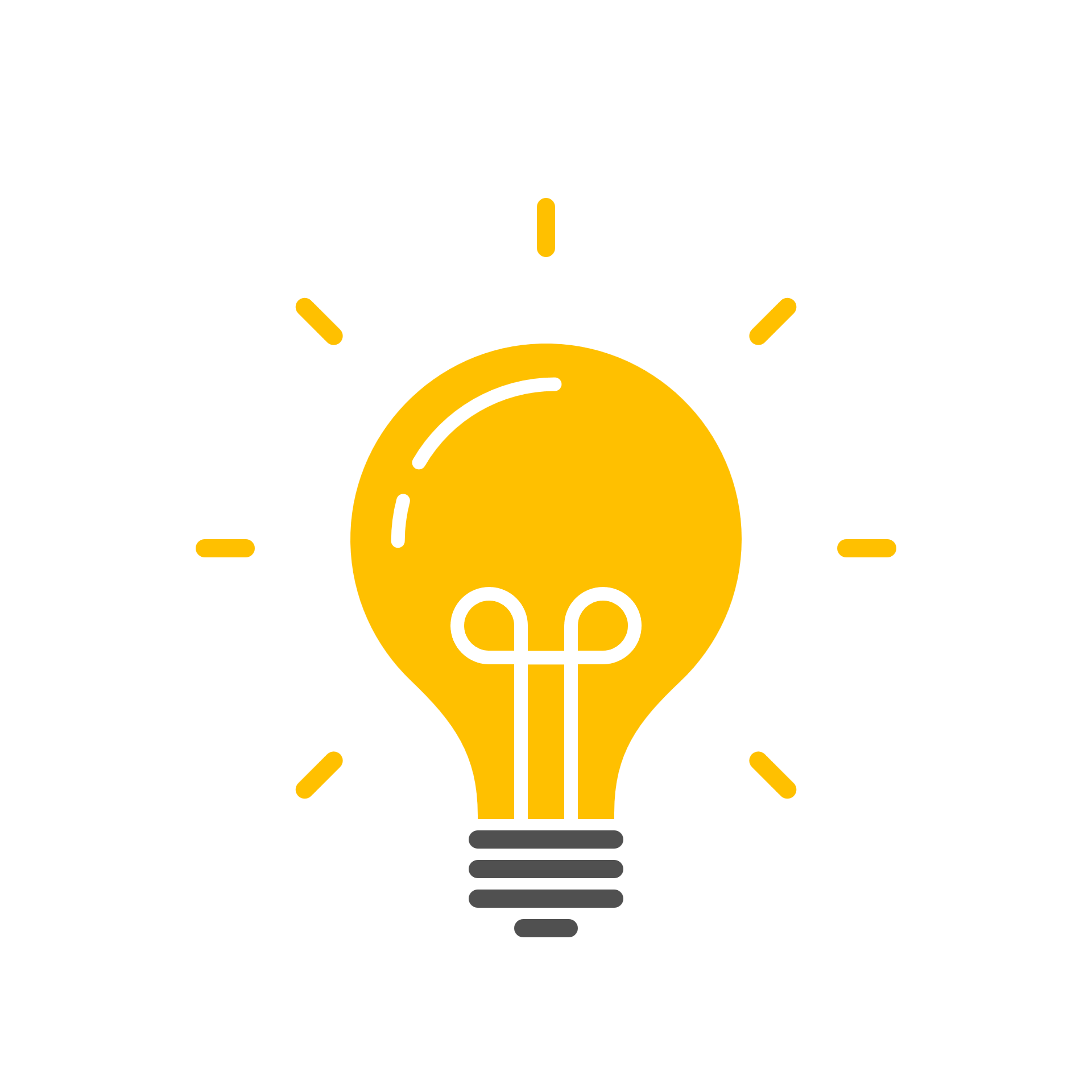 There are no significant differences in program composition. Provisionally accredited programs have the least personnel per program – possibly due to a program becoming established. 
*Provisional June & Sept Applicant Programs in not included
44
2022 Annual Report © ARC-PA 2022
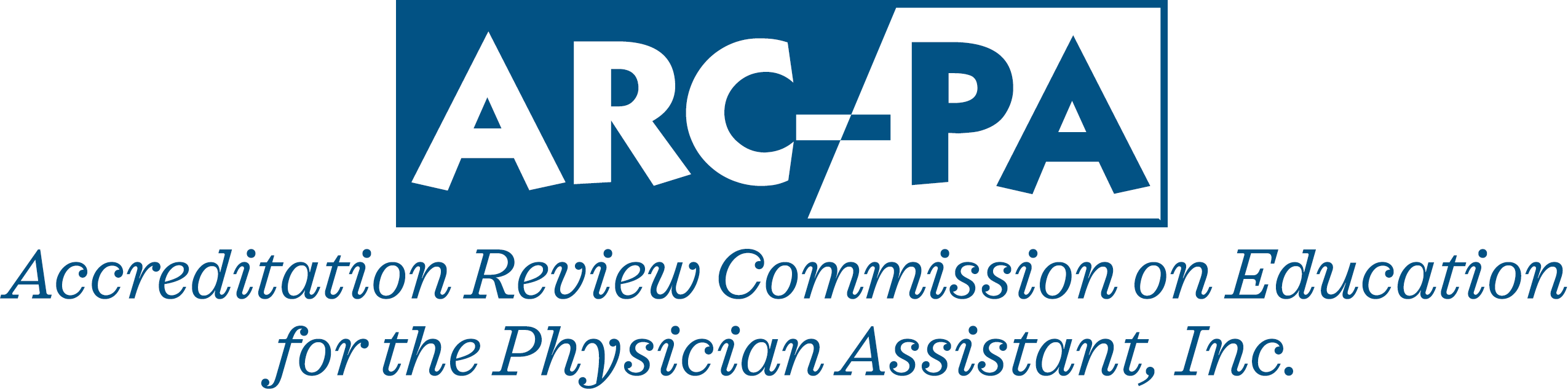 Entry Level Programs
2021 Programs In Review – Faculty/Staff
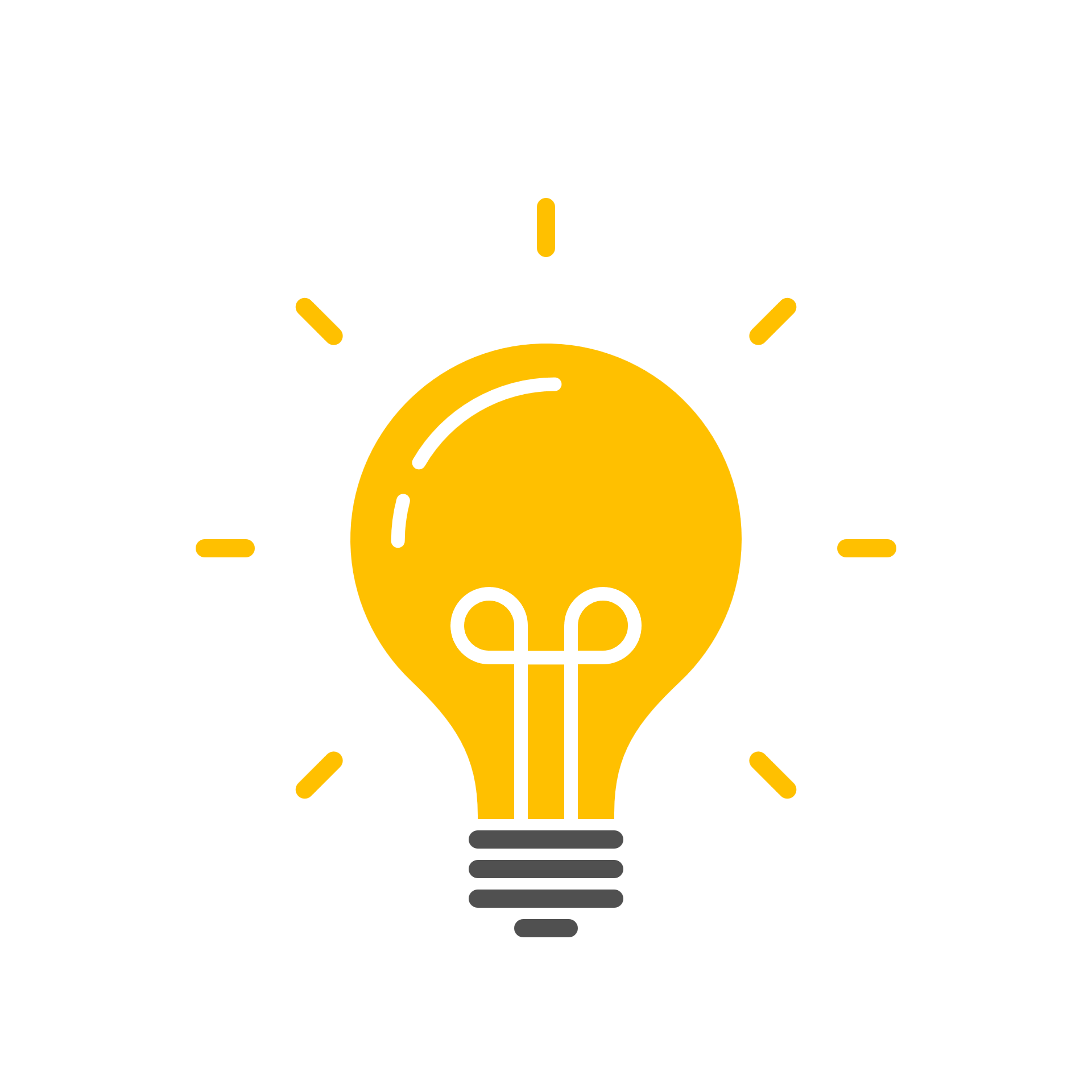 There are no significant differences in total FTE/program, suggesting that even though Provisionally accredited programs may have less people, they still have similar program FTEs to other programs.
*Provisional June & Sept Applicant Programs in not included
45
2022 Annual Report © ARC-PA 2022
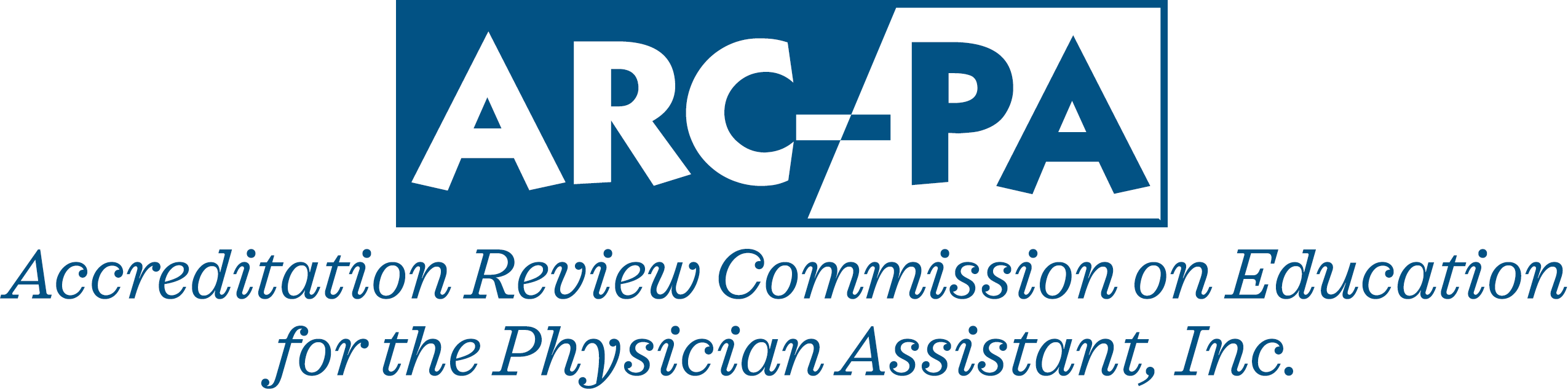 Entry Level Programs
2021 Programs In Review – Faculty/Staff
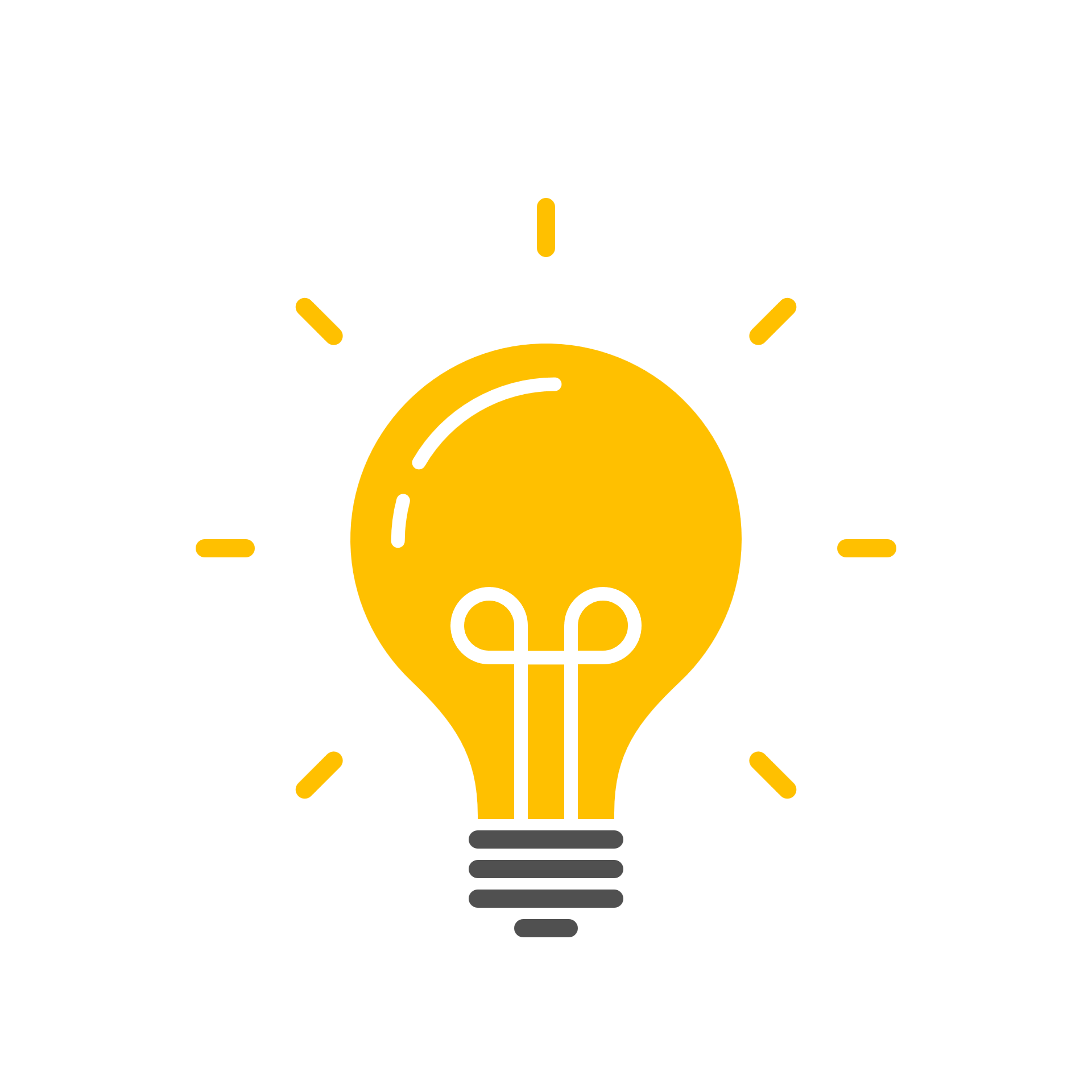 Programs with provisional accreditation reviewed in 2021 have more program directors with doctoral degrees and faculty with master degrees.
*Provisional June & Sept Applicant Programs in not included
**Includes PA-C and Non-PA
46
2022 Annual Report © ARC-PA 2022
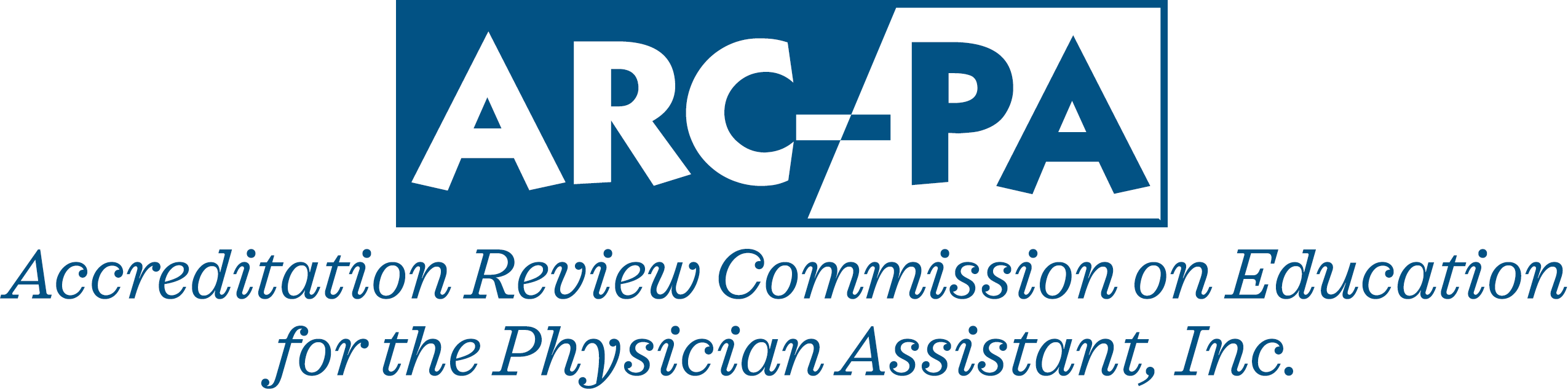 Entry Level Programs
2021 Programs In Review – Faculty/Staff
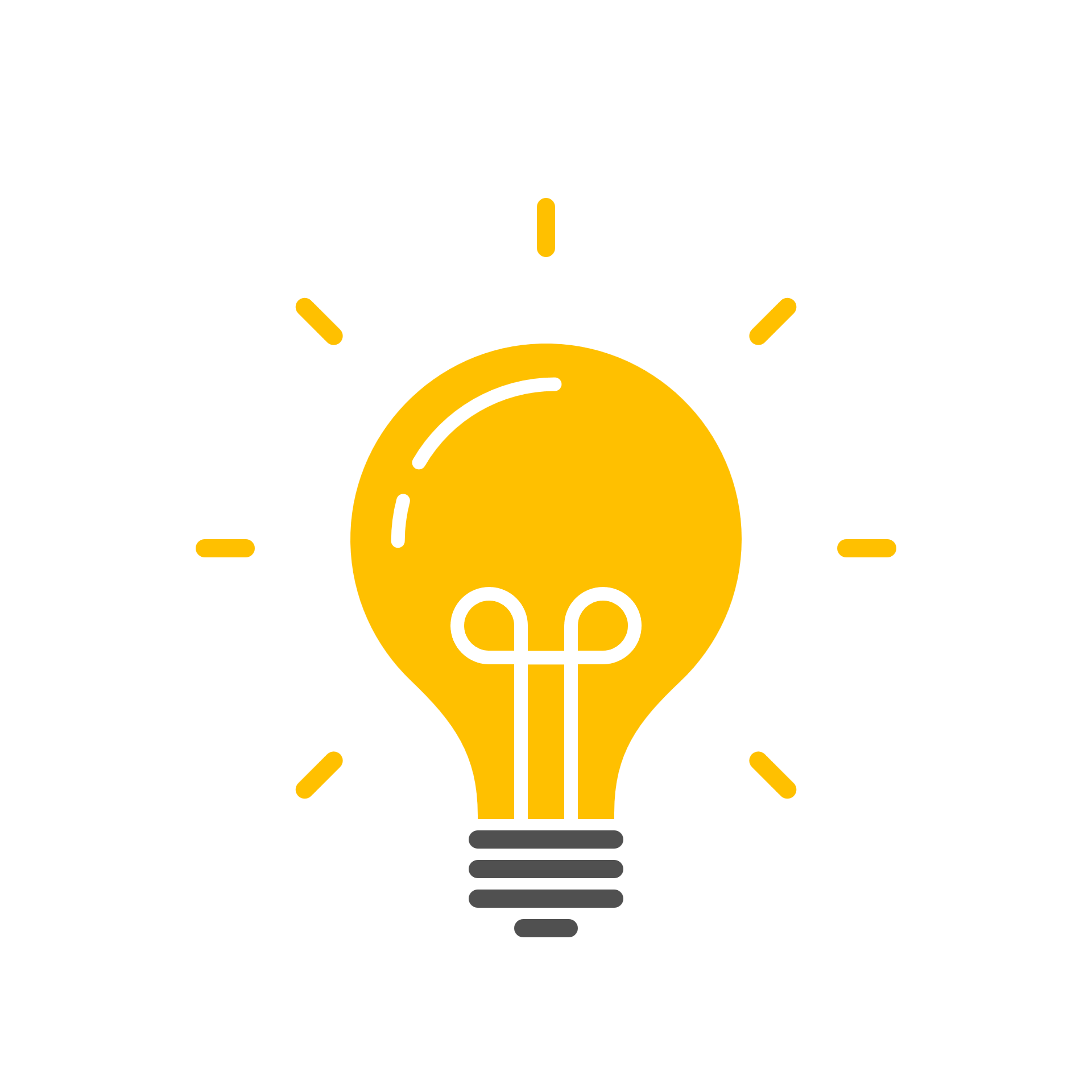 ARC-PA monitors attrition of staff and faculty, as it an be an indicator for instability in a program.

*Provisional June & Sept Applicant Programs in not included
47
2022 Annual Report © ARC-PA 2022
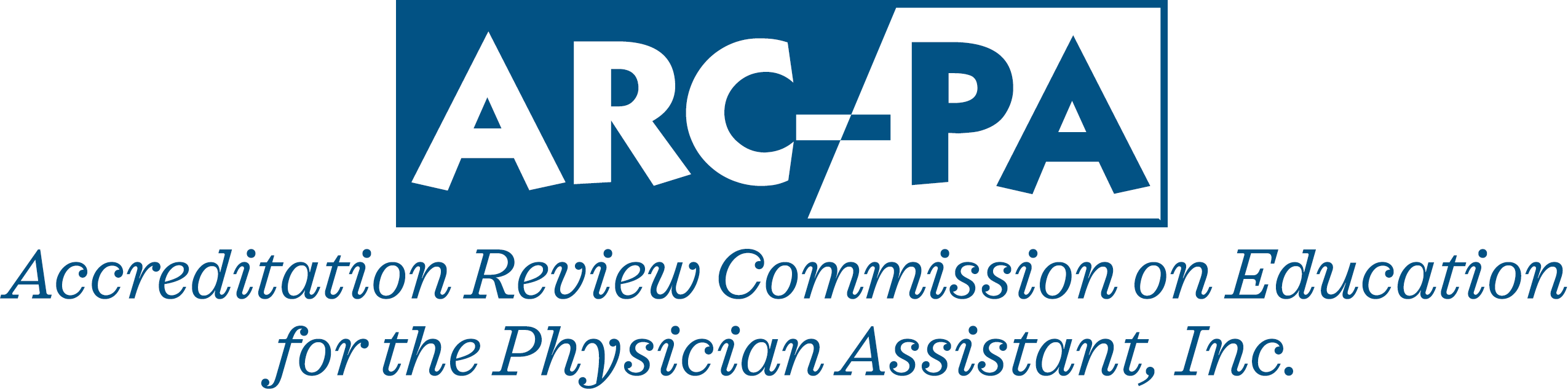 Entry Level Programs
2021 Programs In Review – Students
Probation and Prov+Prob programs had the lowest graduation rates and highest student attrition. Provisional programs had the lowest first-time pass rate **at time of 2021 program annual reports**.

*Provisional programs with no PANCE data were not included.
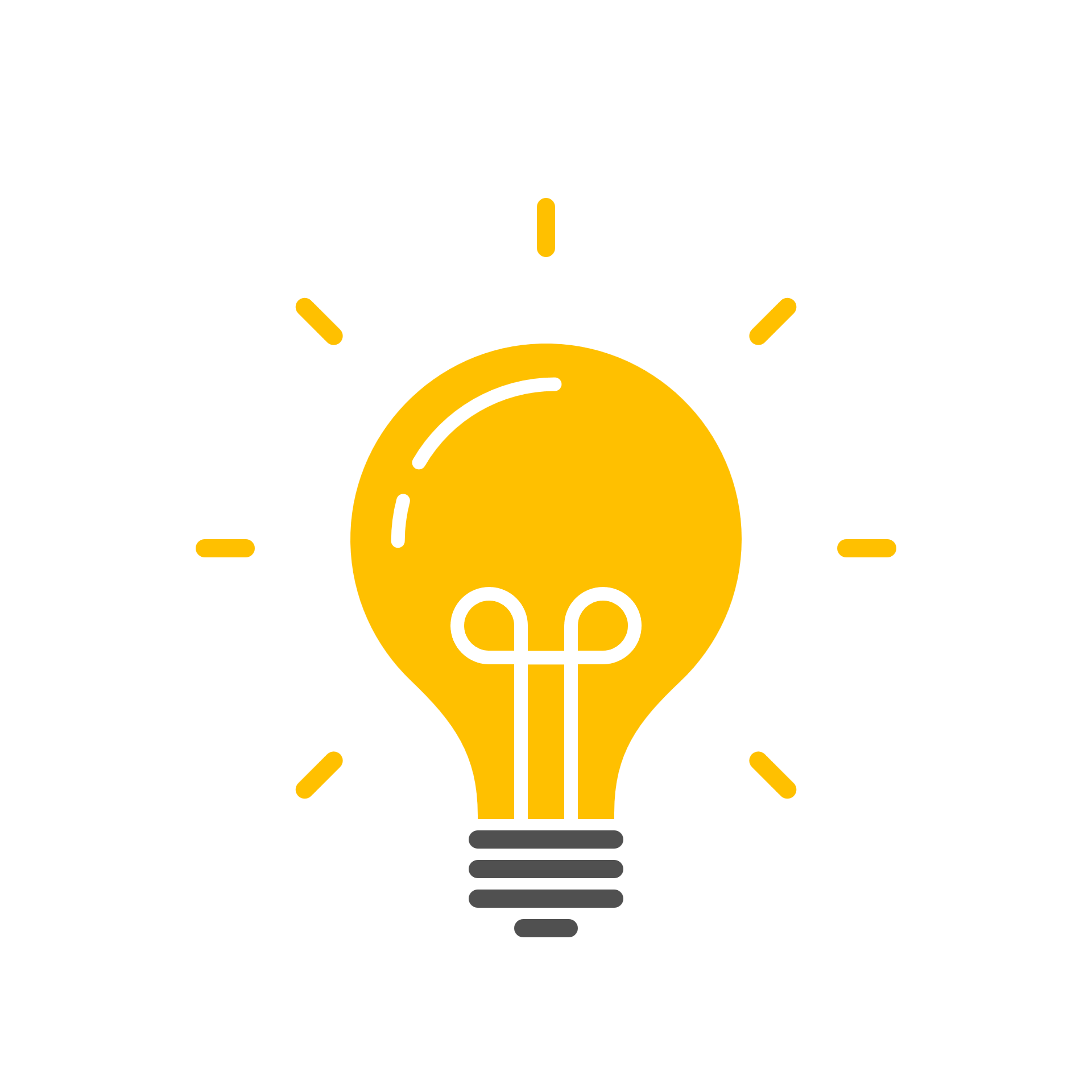 48
2022 Annual Report © ARC-PA 2022
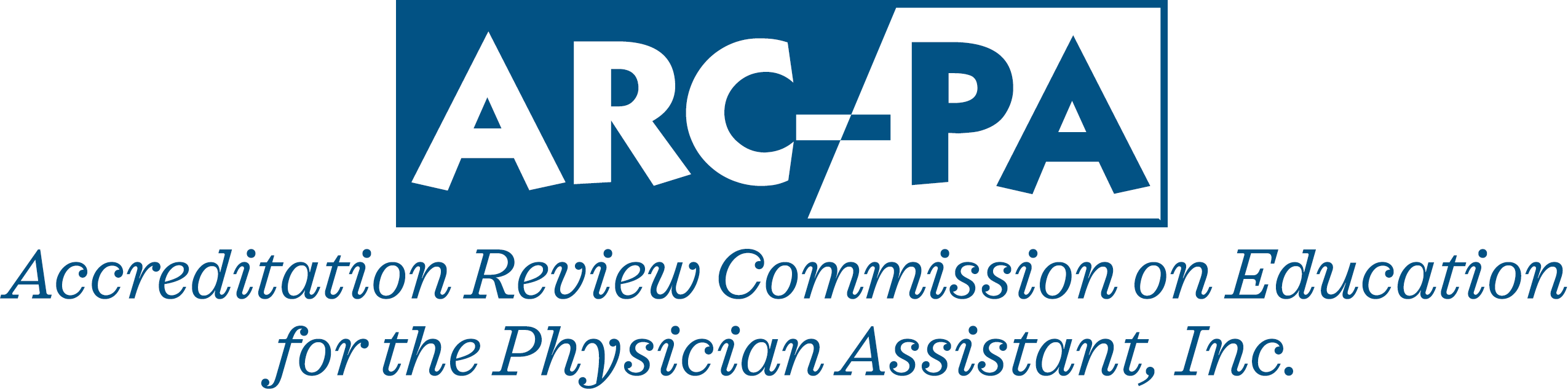 Post-Graduate Programs
Geographic Distribution
49
021 Annual Report © ARC-PA 2021
2022 Annual Report © ARC-PA 2022
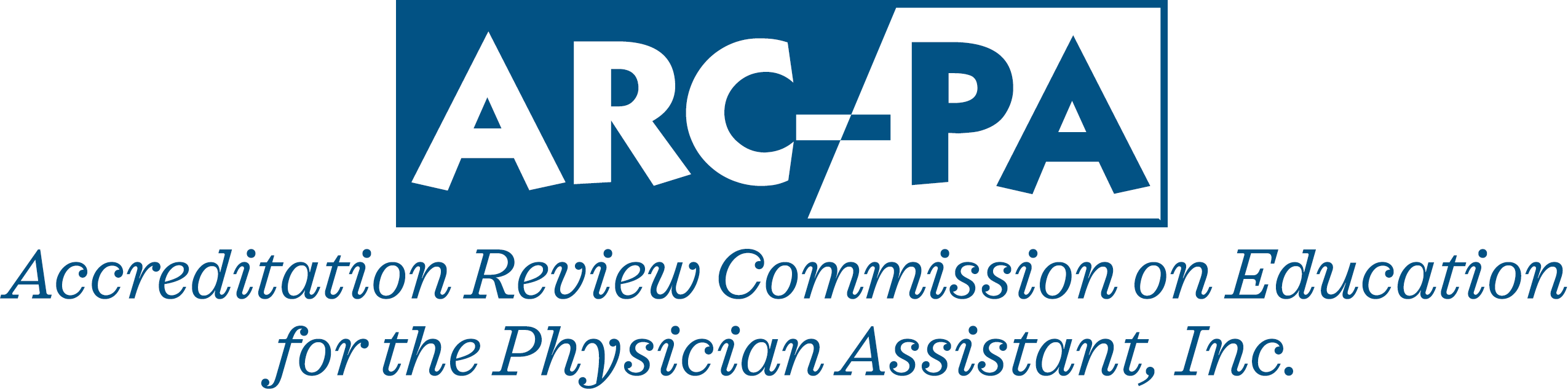 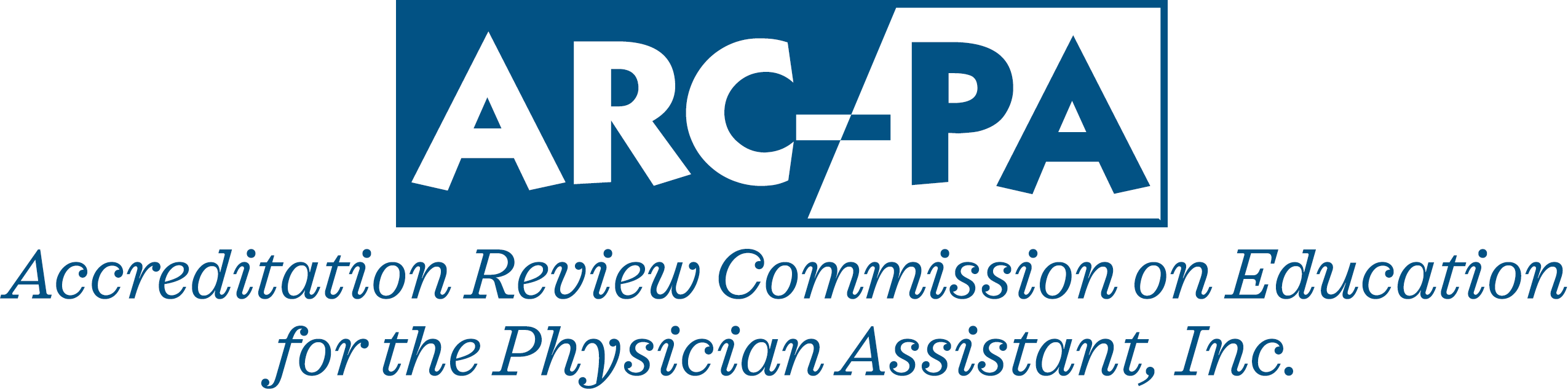 Post-Graduate Programs
Geographic Distribution
50
2022 Annual Report © ARC-PA 2022
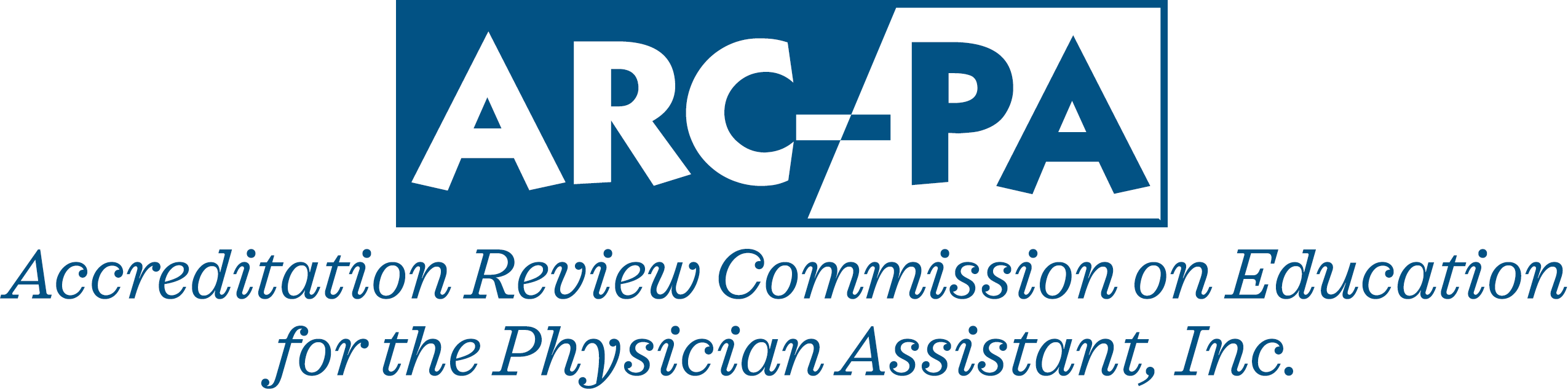 Post-Graduate Programs
Accreditation Demographics
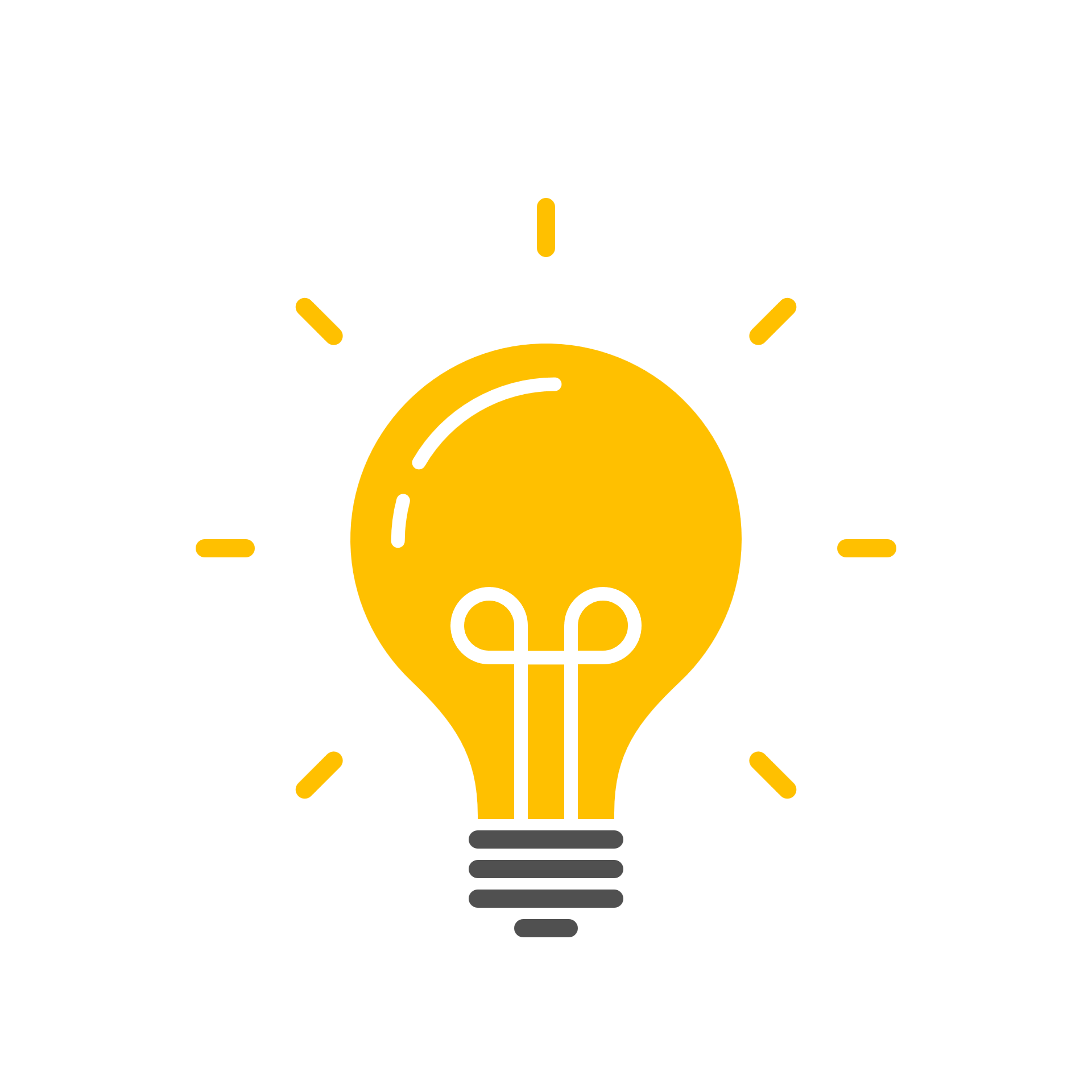 2021 was the first year ARC-PA accredited Post-Graduate programs under the new process and standards.
51
2022 Annual Report © ARC-PA 2022
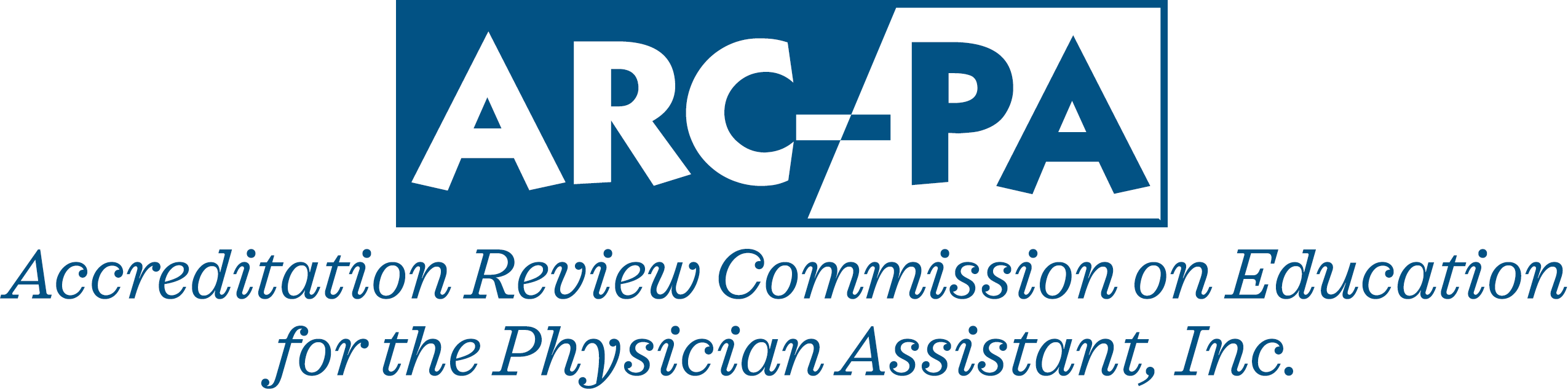 Post-Graduate Programs
2021 Programs In Review
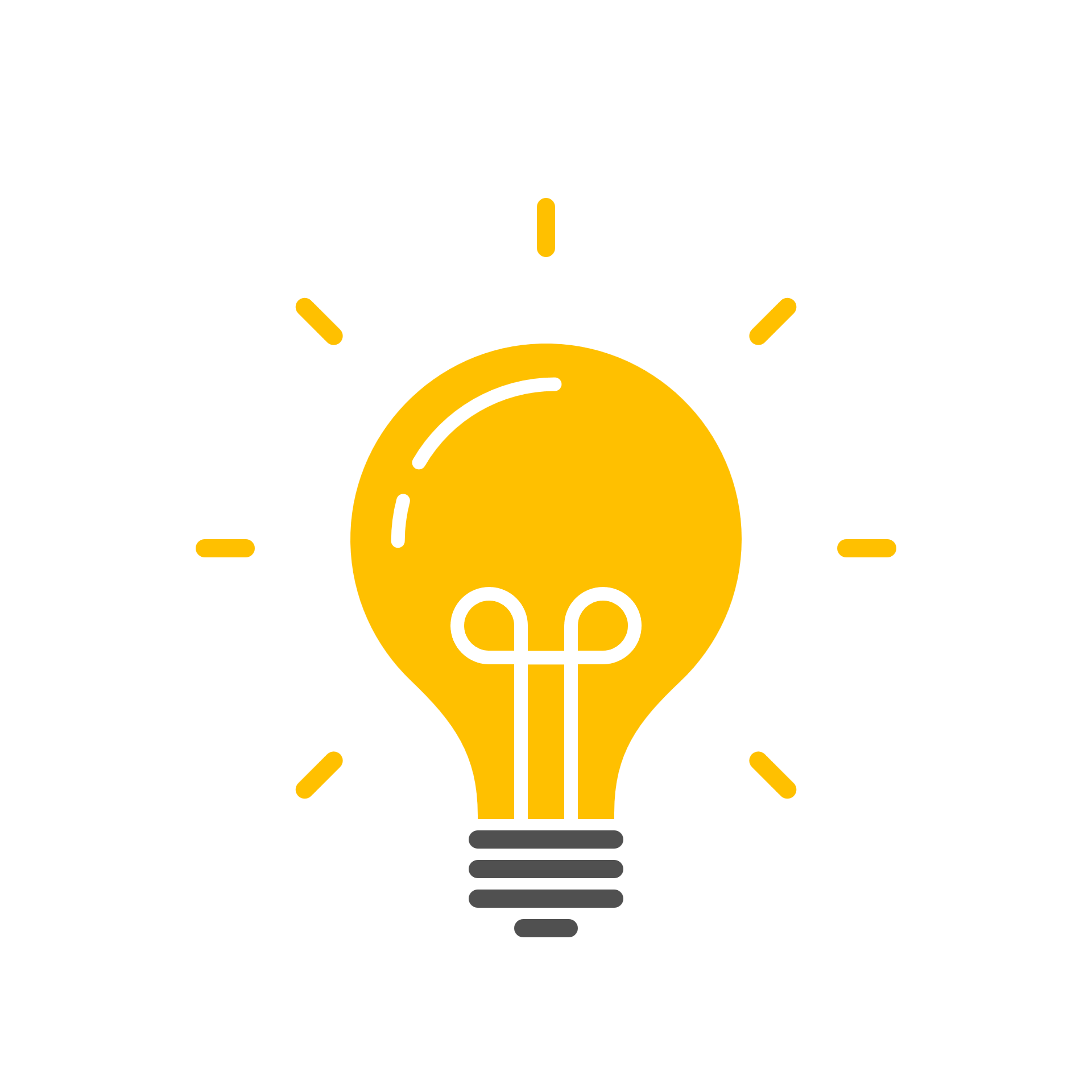 There were 33 standards cited in 2021 over seven programs or approximately 4.71 citations/program.
52
2022 Annual Report © ARC-PA 2022
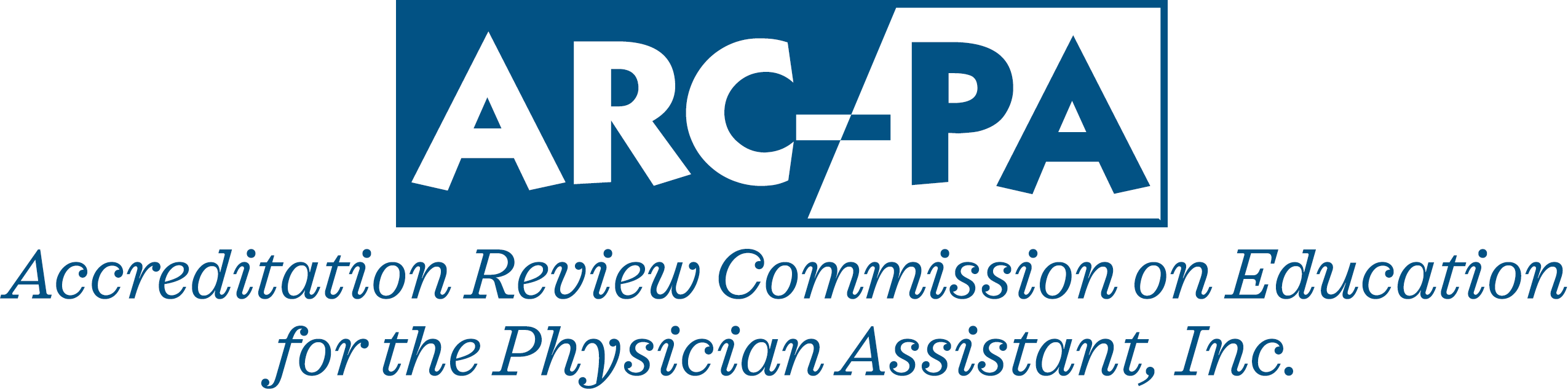 Post-Graduate Programs
2021 Programs In Review
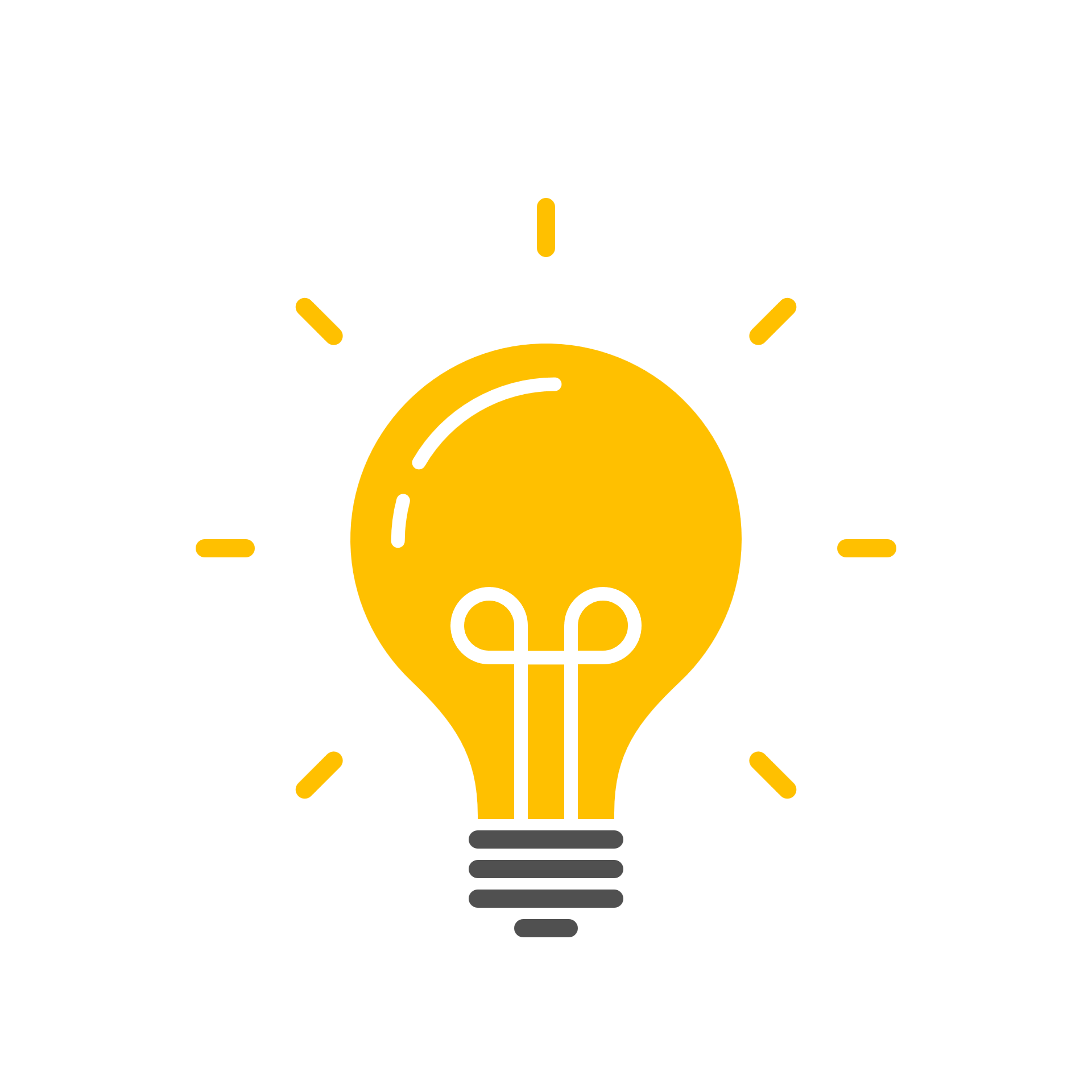 The most cited standard for the programs reviewed in 2021 was C2.01, related to the evaluation of all sites and preceptors for trainee clinical experiences.
53
2022 Annual Report © ARC-PA 2022
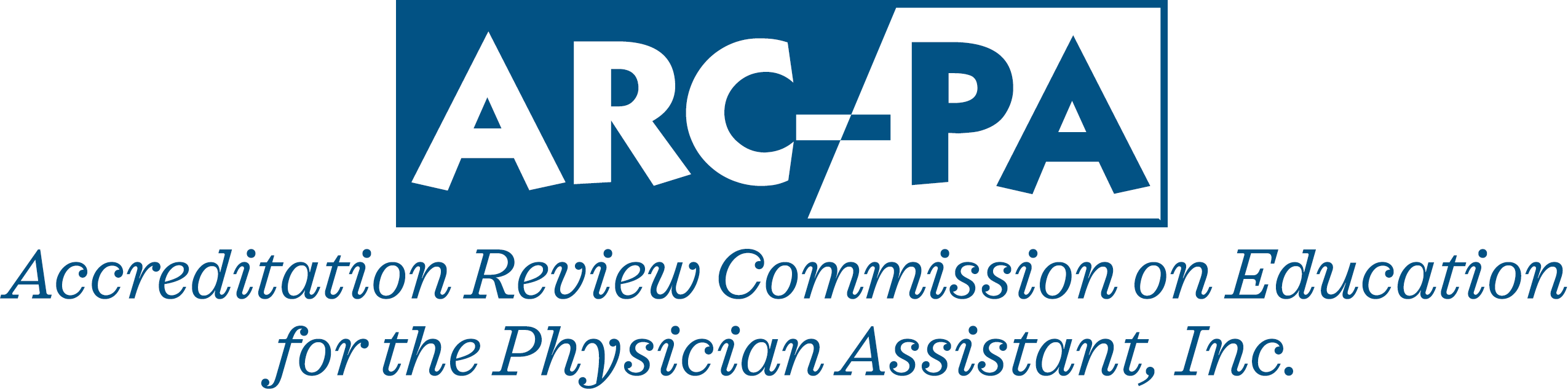 Appendix A
Entry Level Virtual Site Visit Survey
* Scale defined on page 66
54
2022 Annual Report © ARC-PA 2022
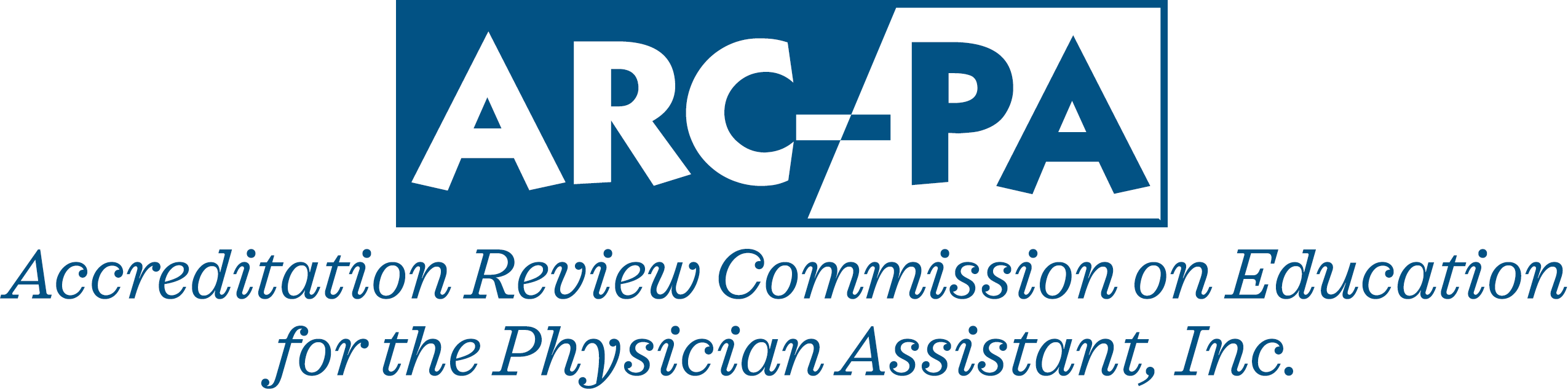 Appendix B
Post-Graduate Virtual Site Visit Survey
* Scale defined on page 66
55
2022 Annual Report © ARC-PA 2022
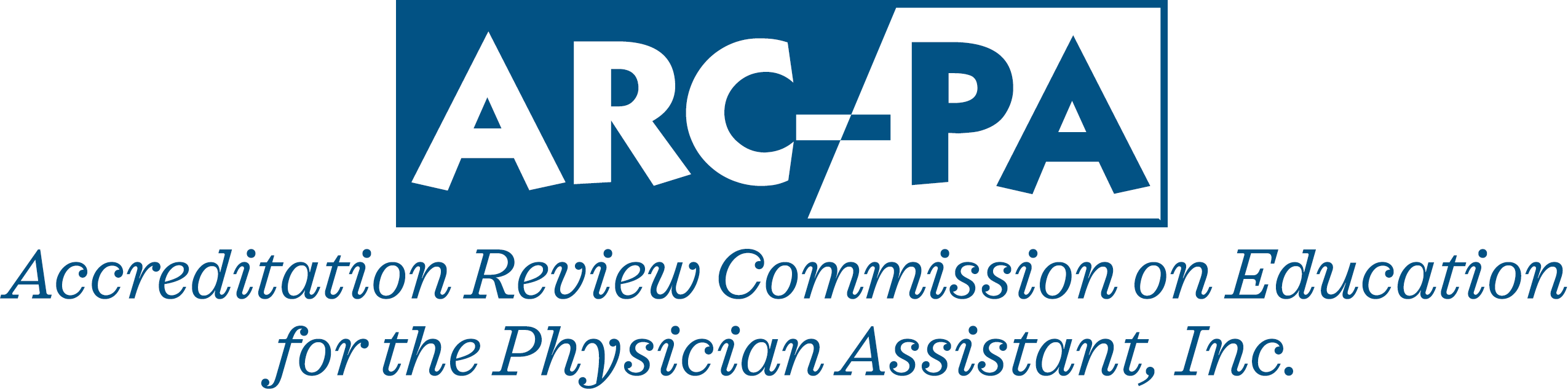 Appendix C
Workshop Surveys
Self-Study Workshop (n=33)
Accreditation and You (n=35)
* Scale defined on page 66
56
2022 Annual Report © ARC-PA 2022
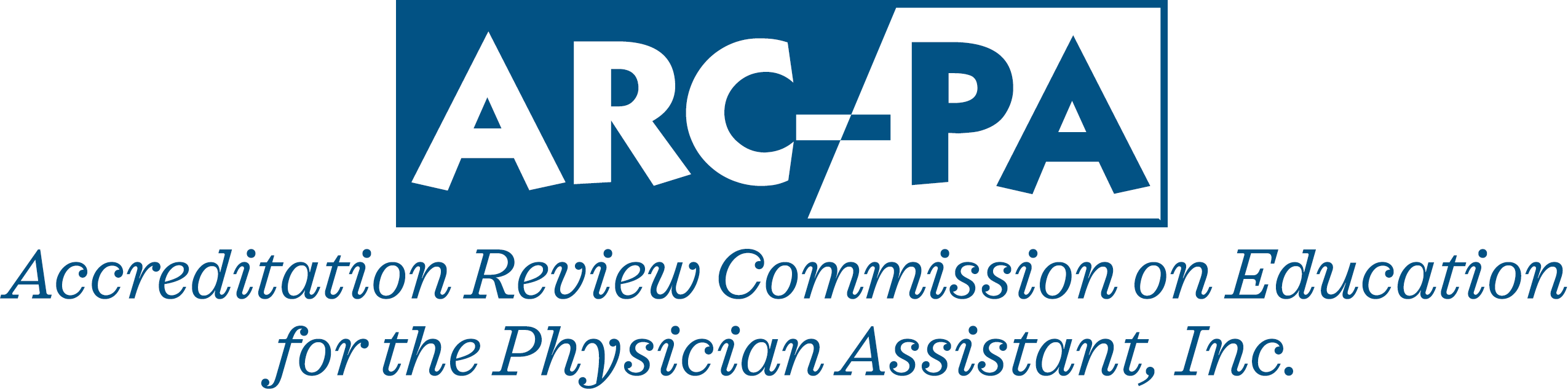 Appendix D
2021 Communication Survey
57
2022 Annual Report © ARC-PA 2022
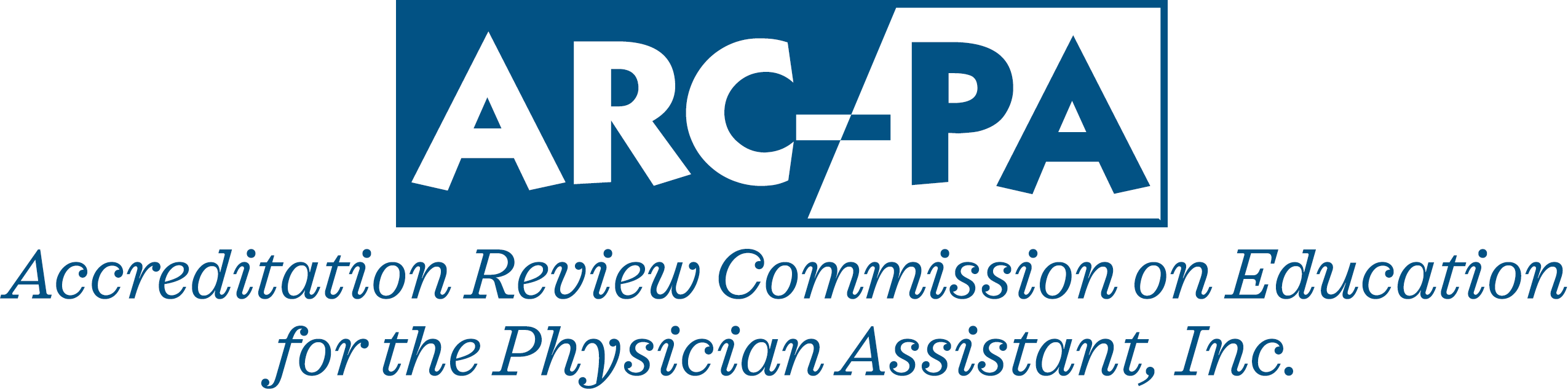 Appendix E
Changes/Additions to 2021 Report
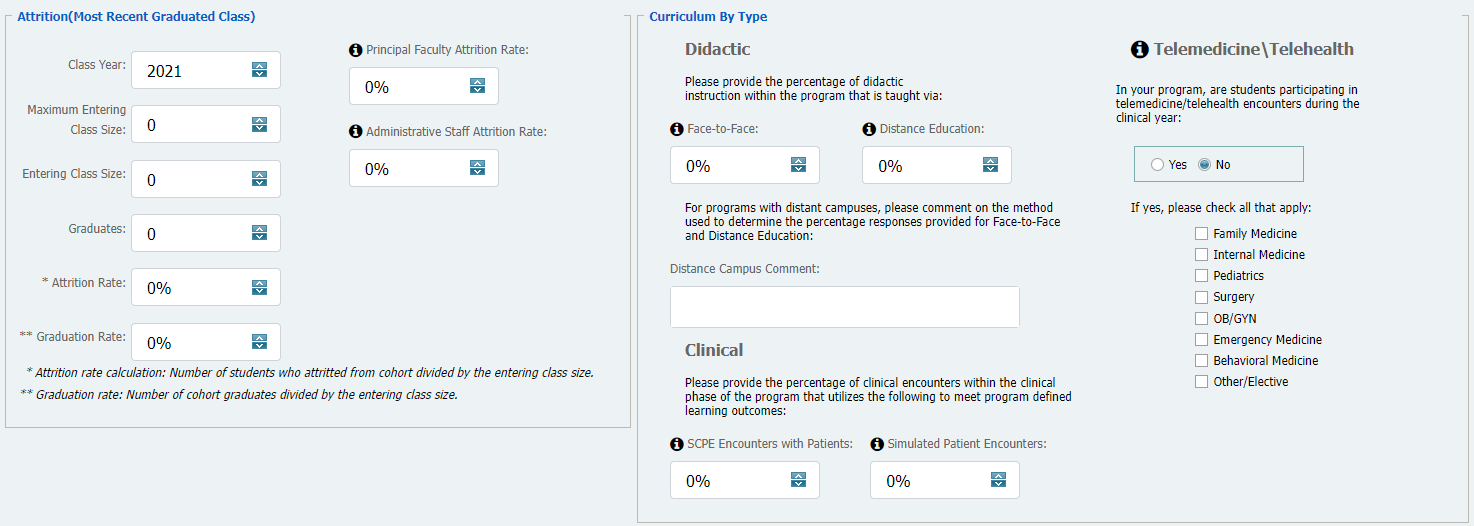 ARC-PA requested two items of information be added to the 2021 Annual Report. 
Student, Principal Faculty, and Administrative Staff attrition rates. 
Information on in-person vs distance/simulated educational instruction and the use of telemedicine/telehealth. 
See Portal screen shots below for more detail.
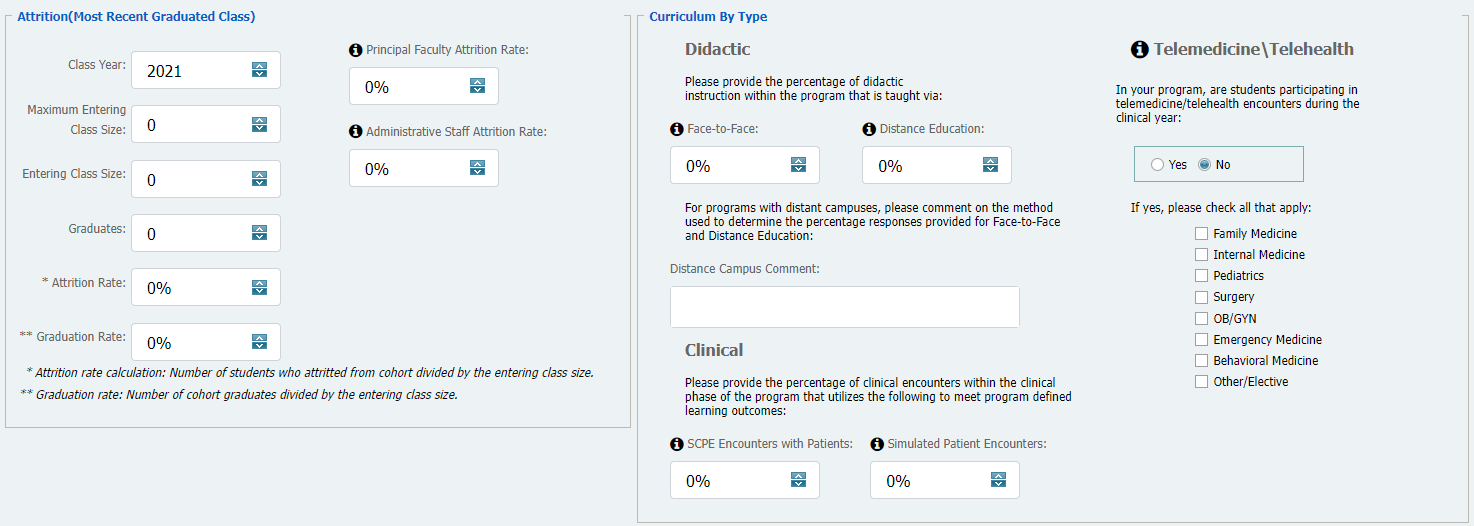 58
2022 Annual Report © ARC-PA 2022
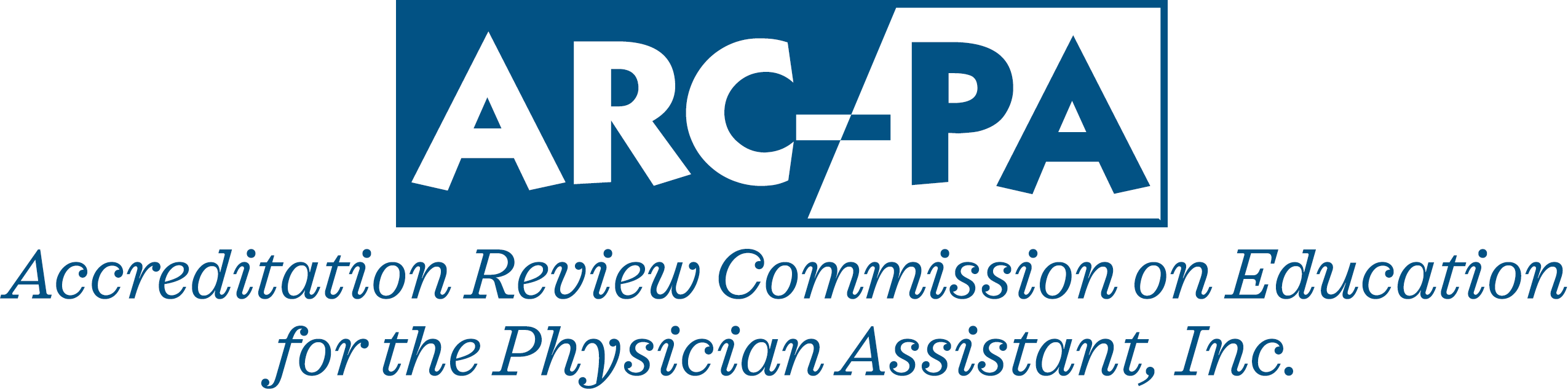 Glossary
59
2022 Annual Report © ARC-PA 2022
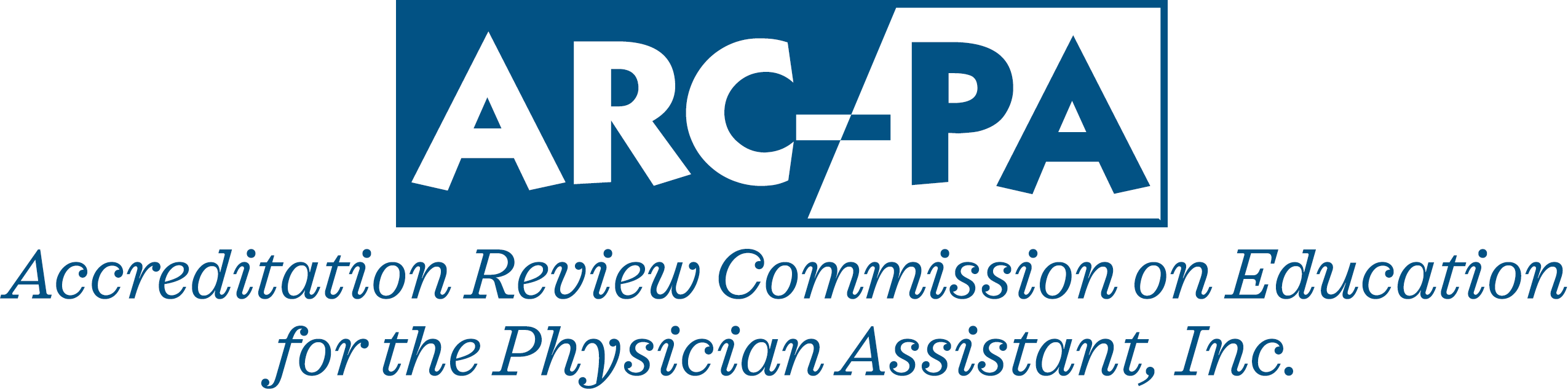 Glossary
60
2022 Annual Report © ARC-PA 2022
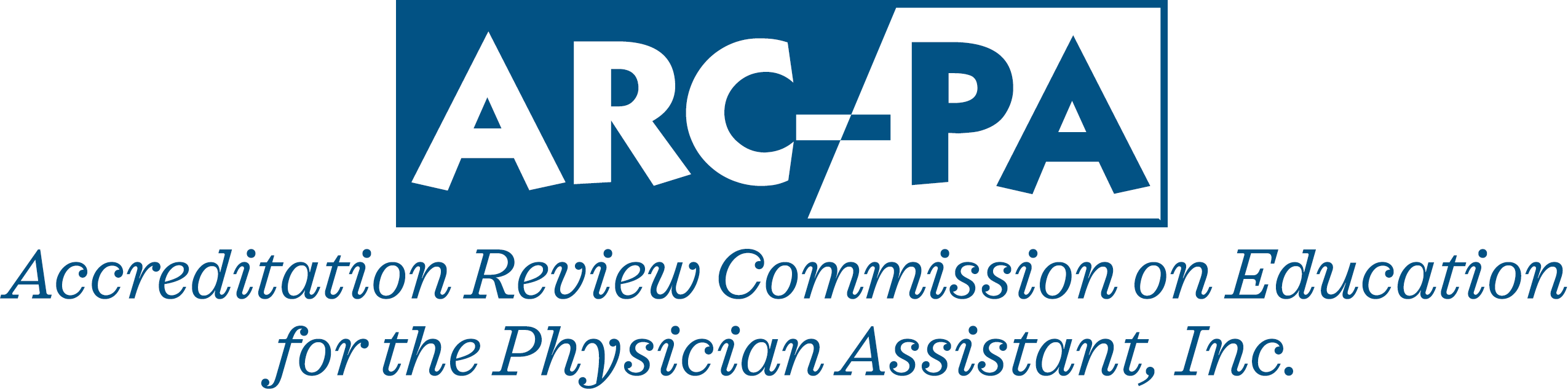 Glossary
61
2022 Annual Report © ARC-PA 2022
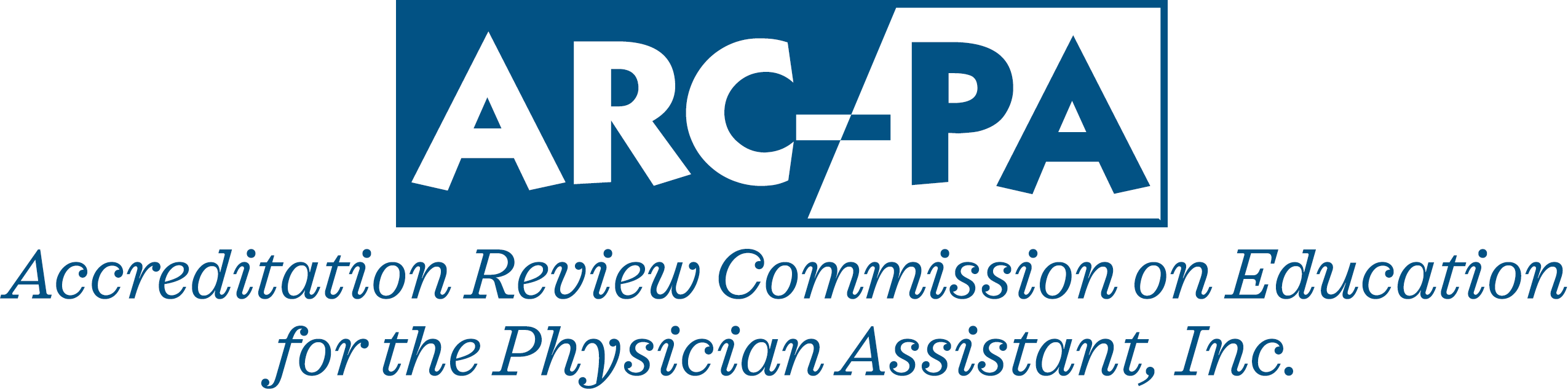 Glossary
62
2022 Annual Report © ARC-PA 2022
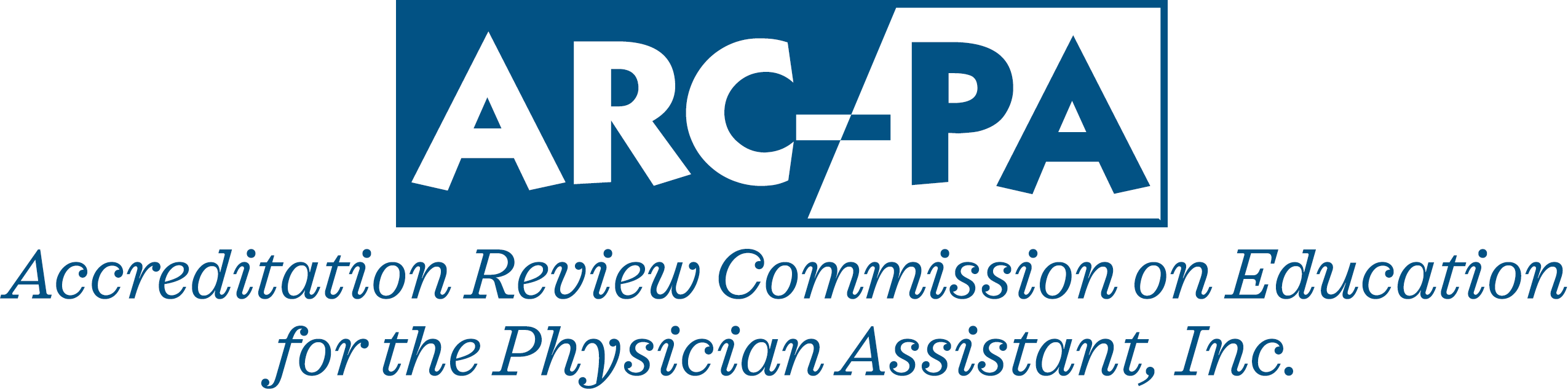 Glossary
63
2022 Annual Report © ARC-PA 2022
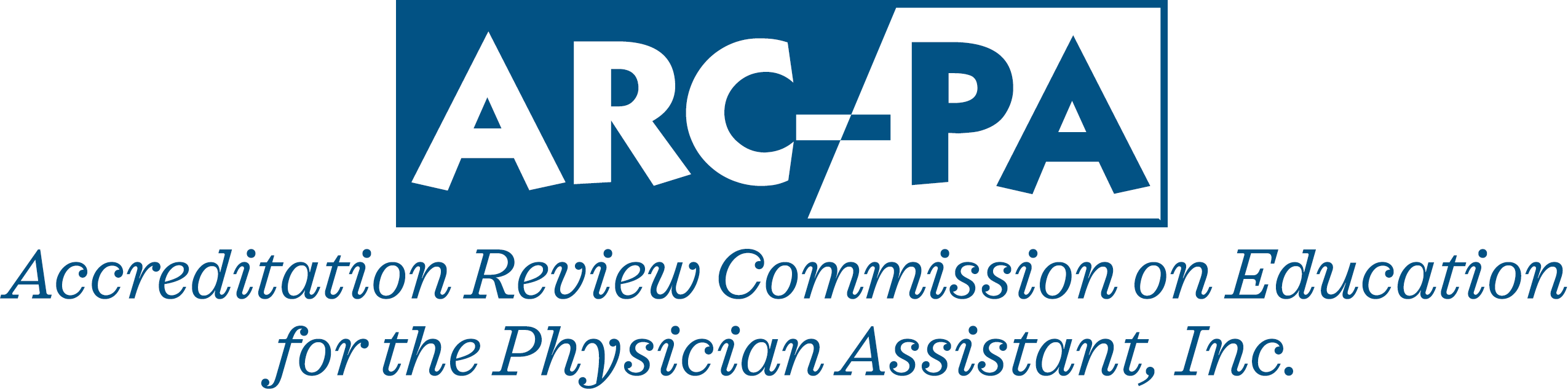 ABOUT THIS REPORT
COPYRIGHT
COPYRIGHT © 2022 by the Accreditation Review Commission on Education for the Physician Assistant, Inc. (ARC-PA).
All rights reserved. This report was developed to inform PA programs and other stakeholders about aggregate data from the ARC-PA 2021 annual report. For any other purposes, this report or any portion thereof may not be copied, reproduced, modified, distributed, displayed, or transmitted without the express written permission of ARC-PA.
ACKNOWLEDGEMENTS	
The ARC-PA would like to acknowledge Christy Wentworth, PhD, Director of Research and Evaluation for her development and preparation of this report.
The ARC-PA Research and Development Workgroup was responsible for the development and administration of the annual survey as well as for input to the content of this report.
Sharon Luke, EdD, PA-C, Executive Director
Donna Agnew, MSPAS, PA-C, Accreditation Director
Donna Yeisley, Med, PA-C Emeritus, Accreditation Director
Dawn Ludwig, PhD, PA-C Emeritus, Accreditation Director
Rachel Carlson, EdD, PA-C,  Accreditation Director
Sonia Ratliff, MBA, MSA, Director of Finance and Administration
Additional ARC-PA Staff Contributors and Administrators of the annual report survey:
Danny Wyatt, IT Developer
Erica Holiday, Portal Coordinator
Suzanne York, MPH, PA-C, Accreditation Director
The ARC-PA Executive Committee was responsible for input and editorial review of the report.
Anthony Brenneman, MPAS, PA-C, Chair
Kim Meyer, PhD, PA-C, Vice Chair
Matthew McQuillan, MS, PA-C, Past Chair
Daniel O’Donoghue, PhD, PA-C, Secretary
Brian Shulman, PhD, CCC-SLP, Treasurer
For any questions regarding the contents of this report, please contact arc-pa@arc-pa.org
RECOMMENDED CITATION
Accreditation Review Commission on Education for the Physician Assistant, Inc. (ARC-PA), Annual Report Publication. Suwanee, GA. ARC-PA; 2022. doi:
64
2022 Annual Report © ARC-PA 2022
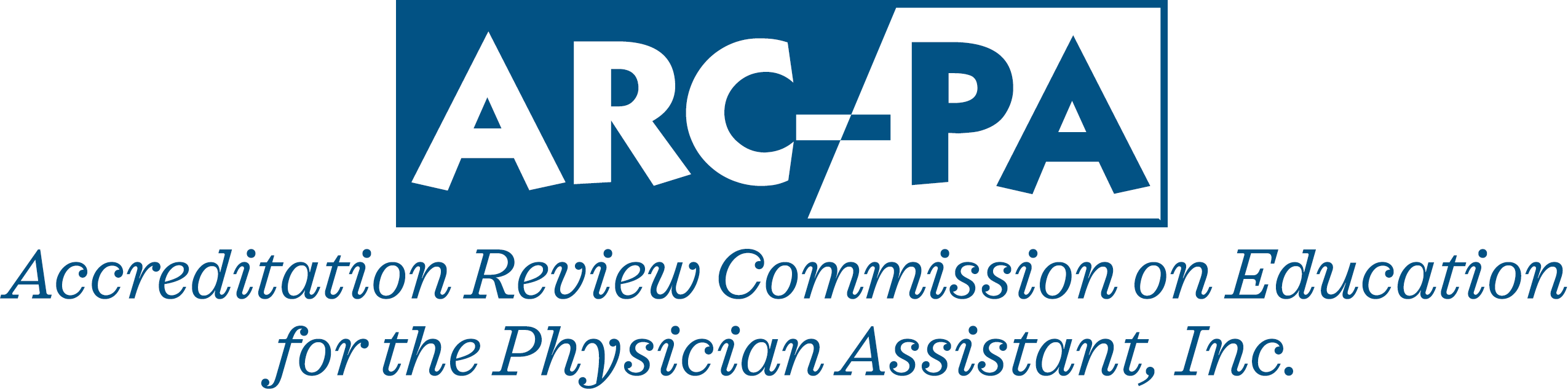